١
صفحة  ٢٢
الفصل
القيمة المنزلية
الفصل الأول:القيمة المنزلية
١-٣ تمثيل الكسور العشرية
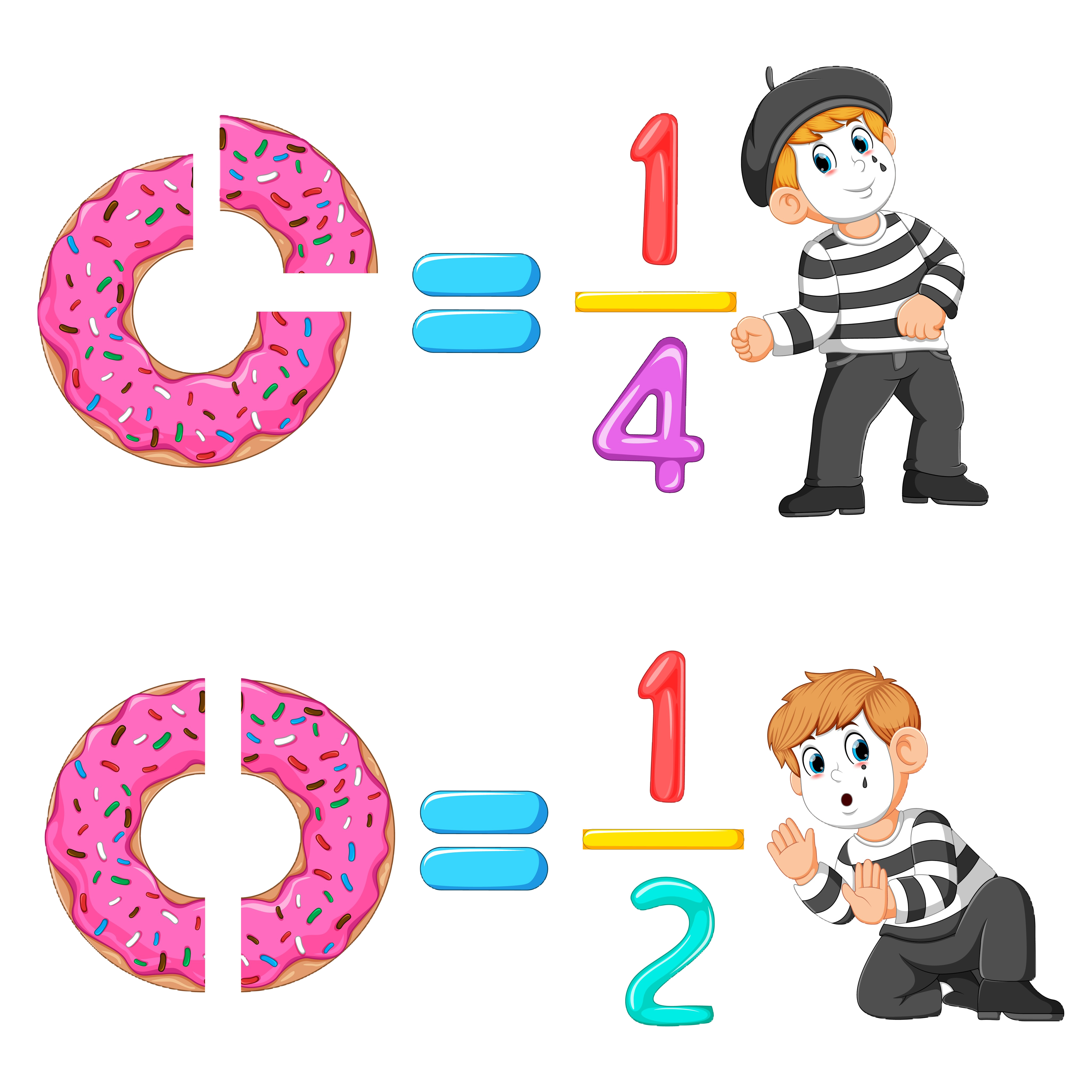 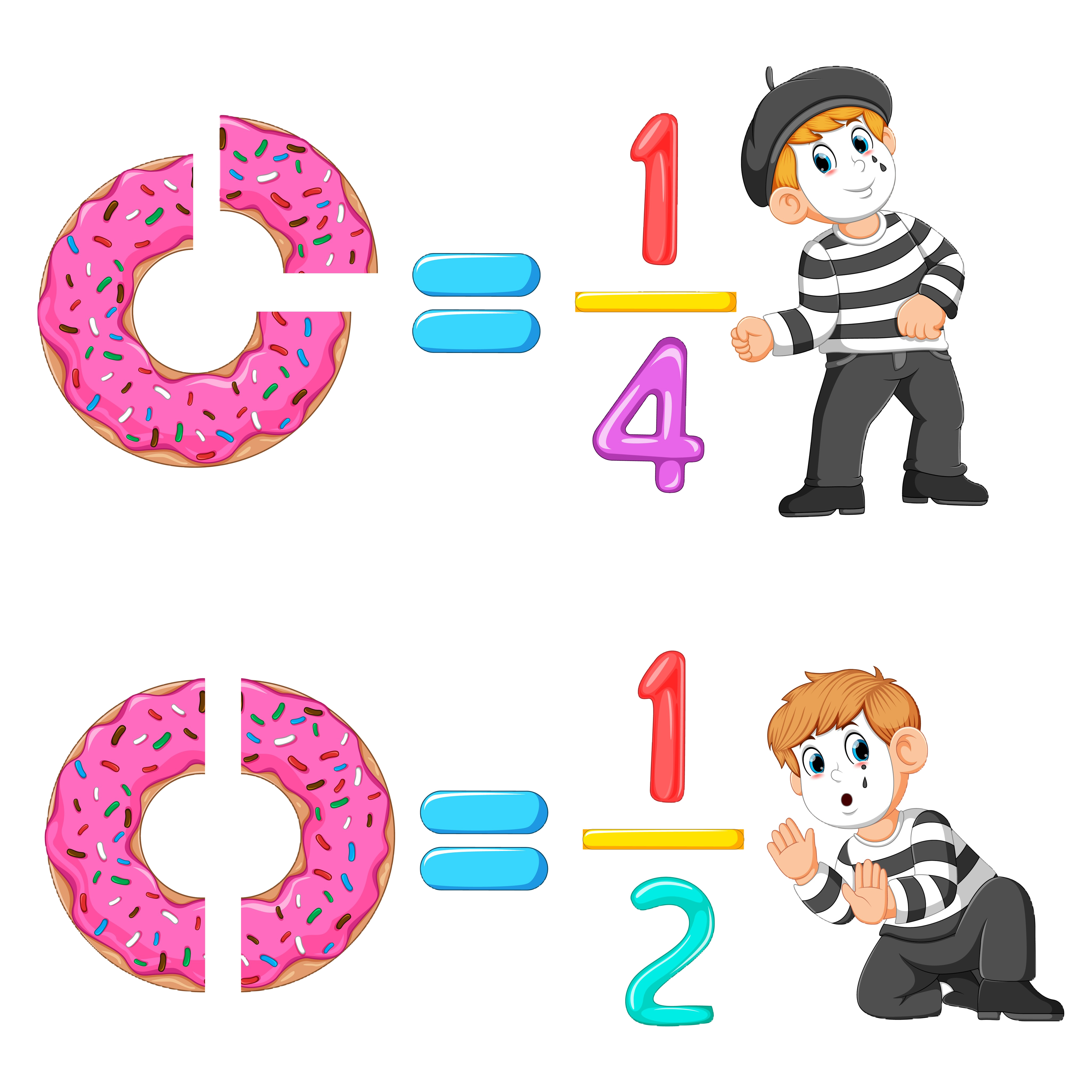 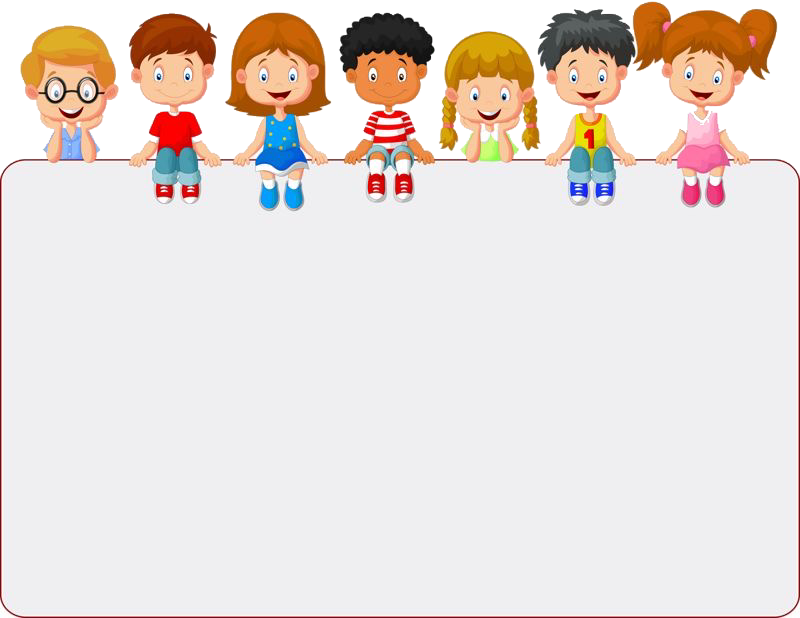 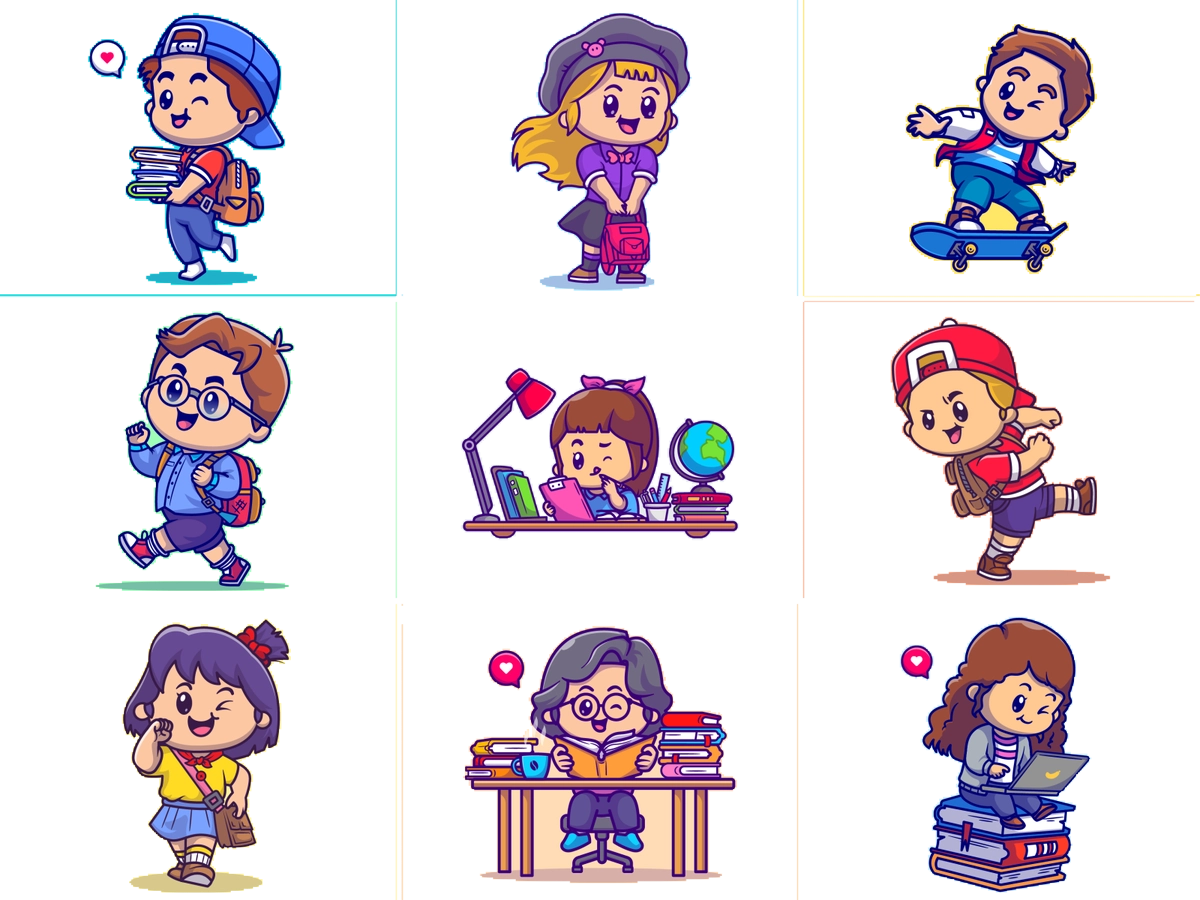 جدول التعلم
ماذا أعرف
ماذا تعلمت
ماذا أريد أن أعرف
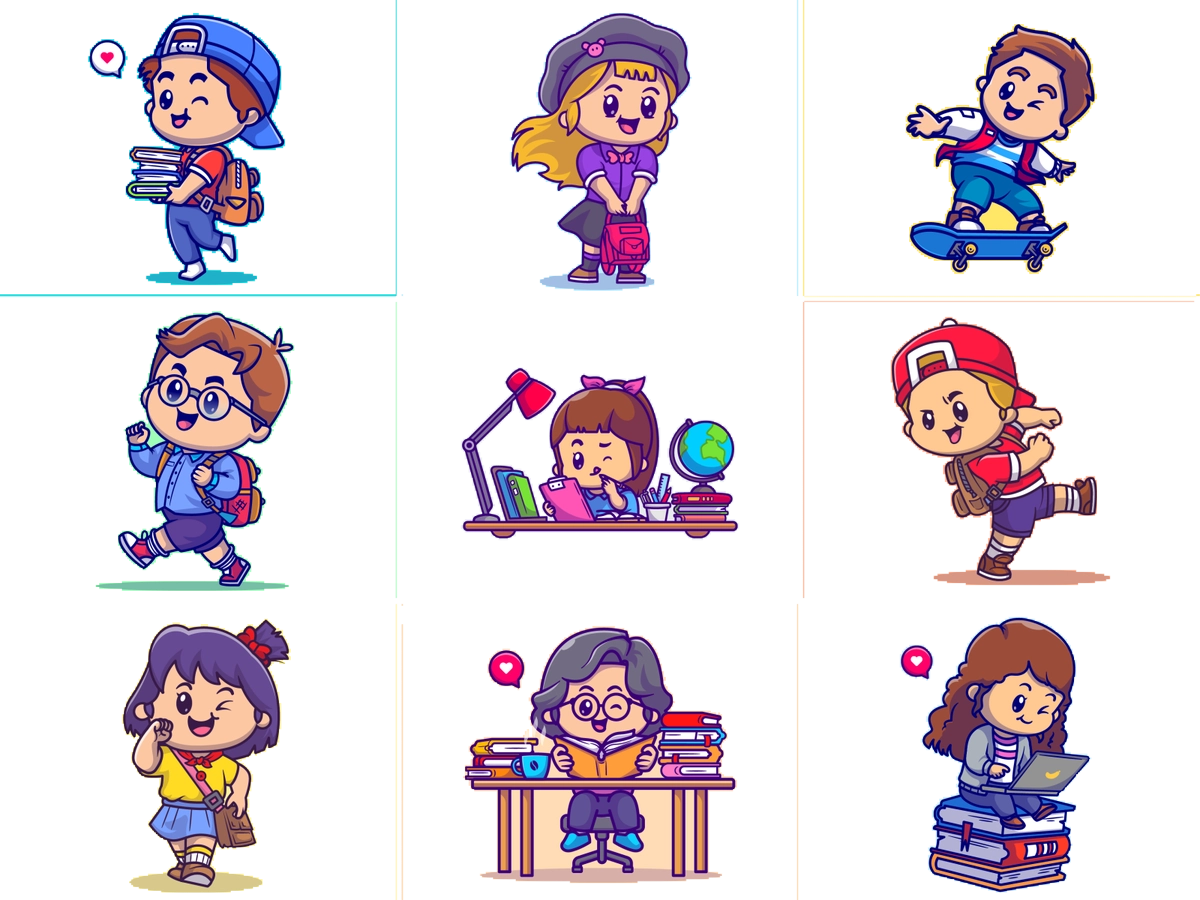 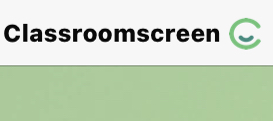 أدوات
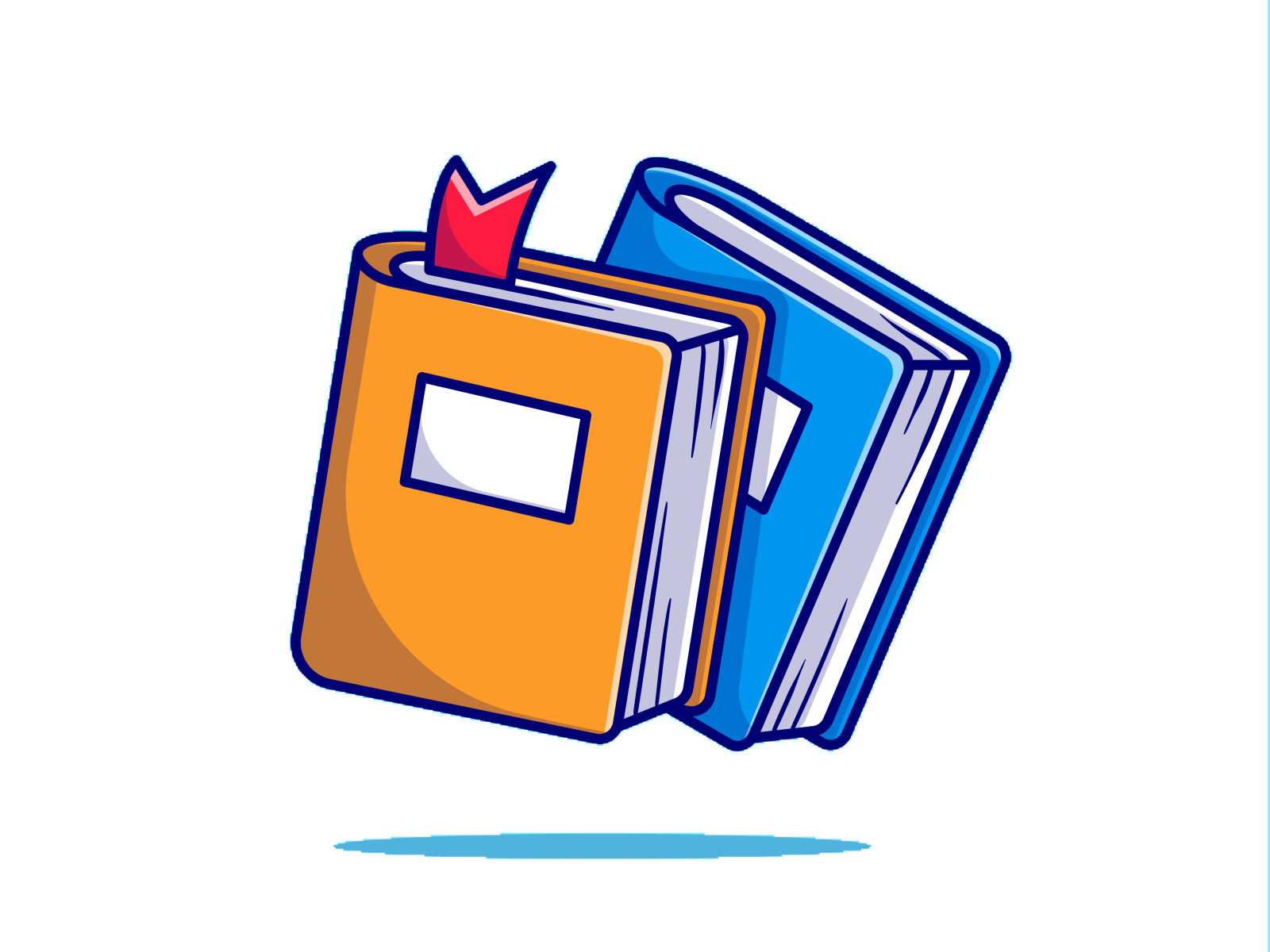 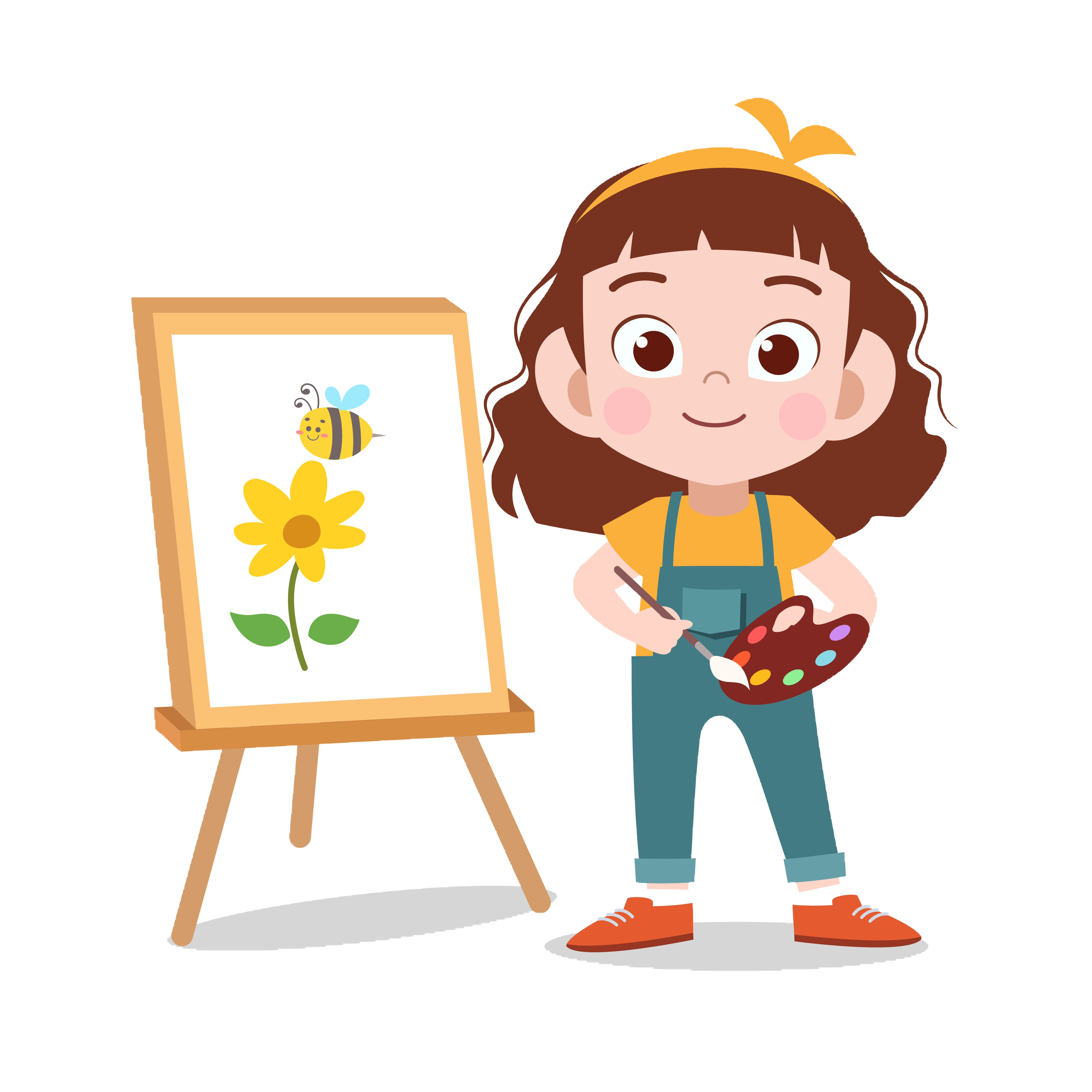 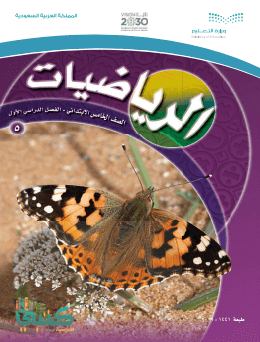 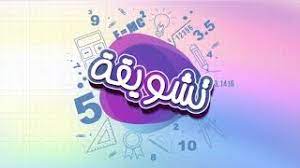 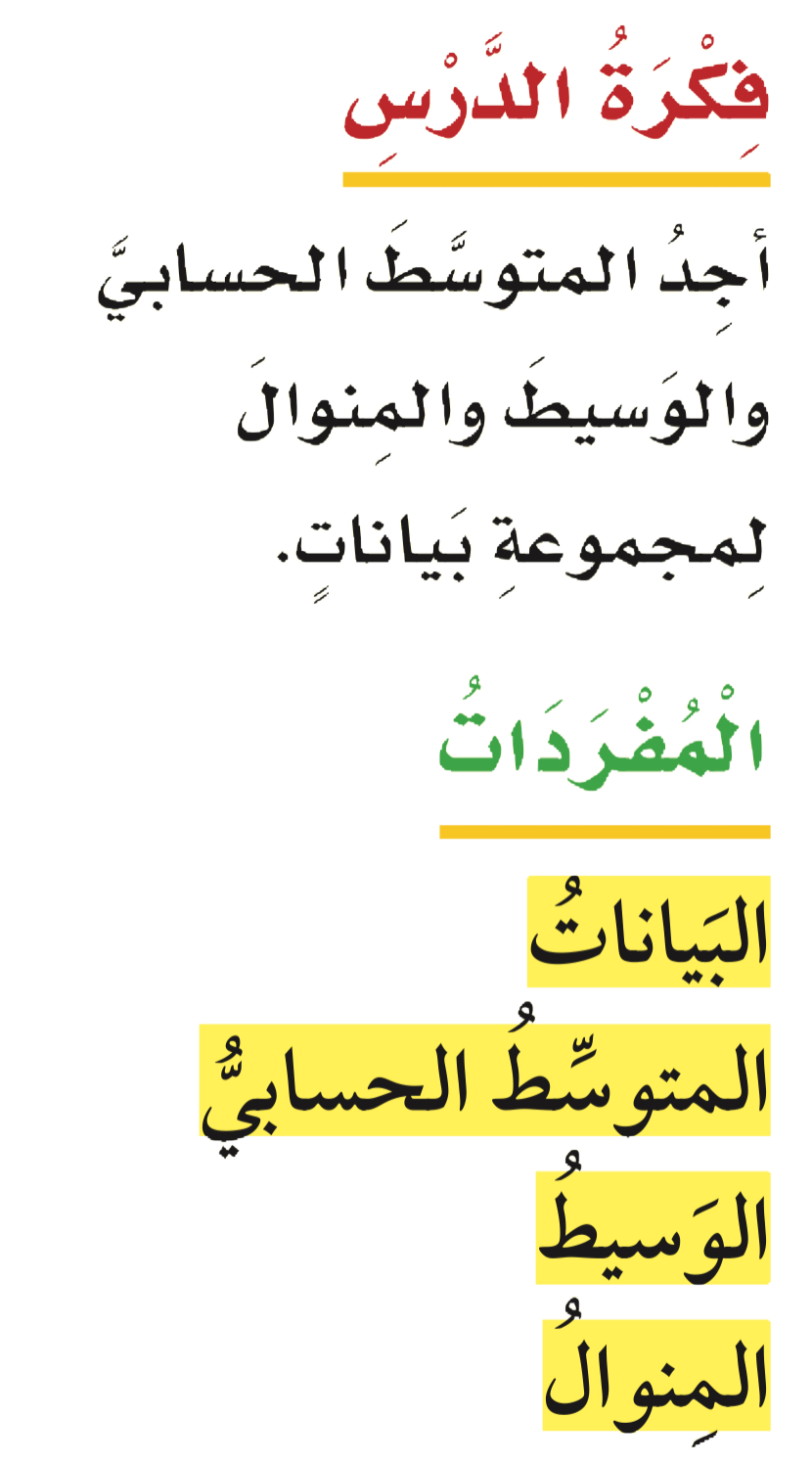 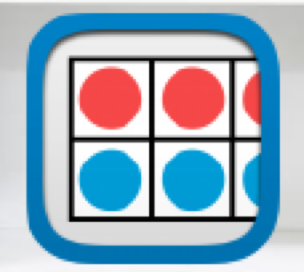 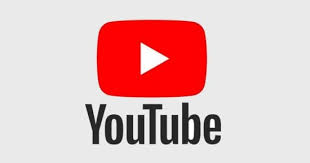 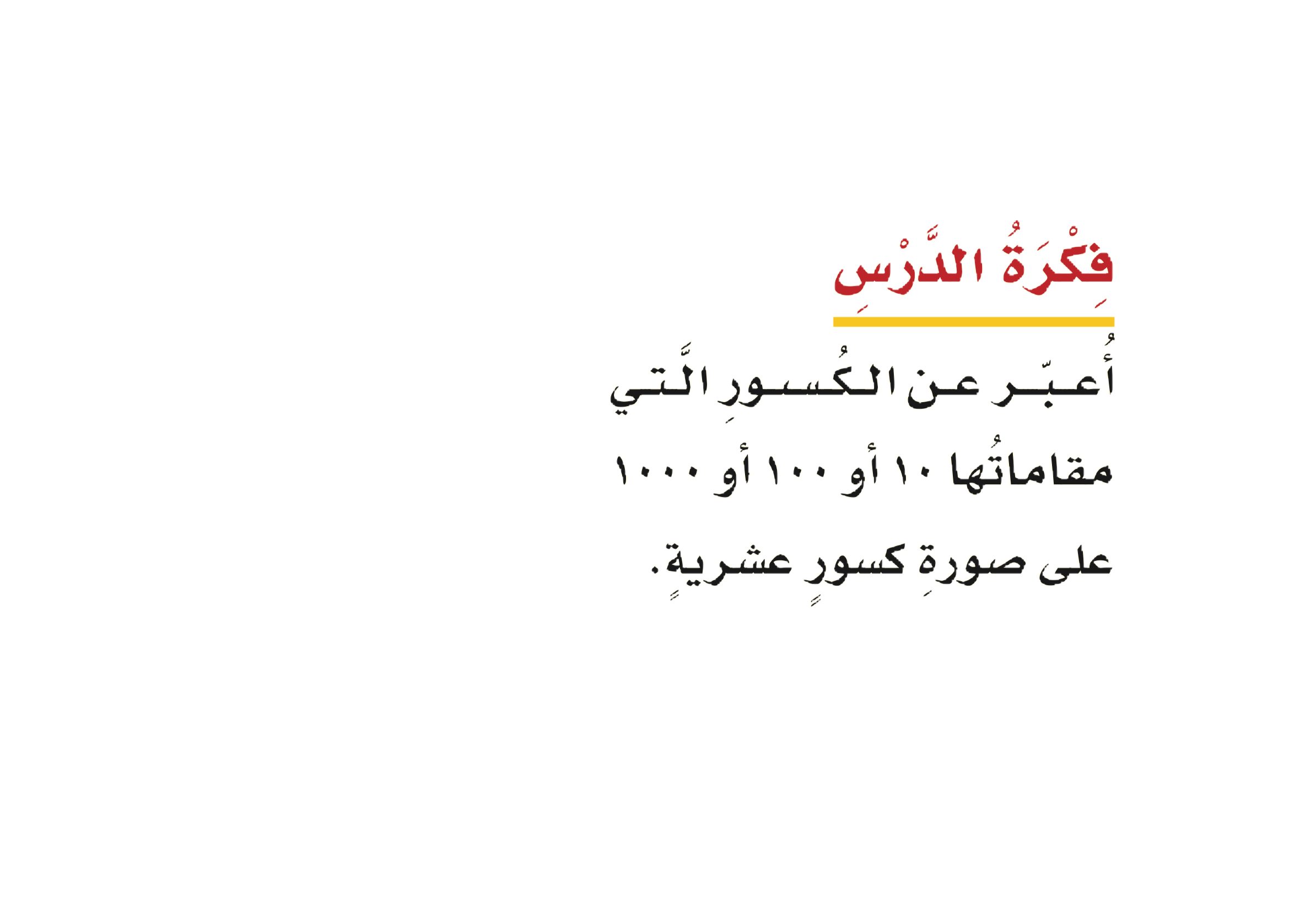 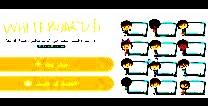 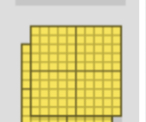 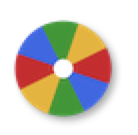 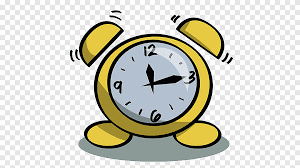 نشاط
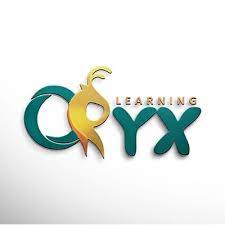 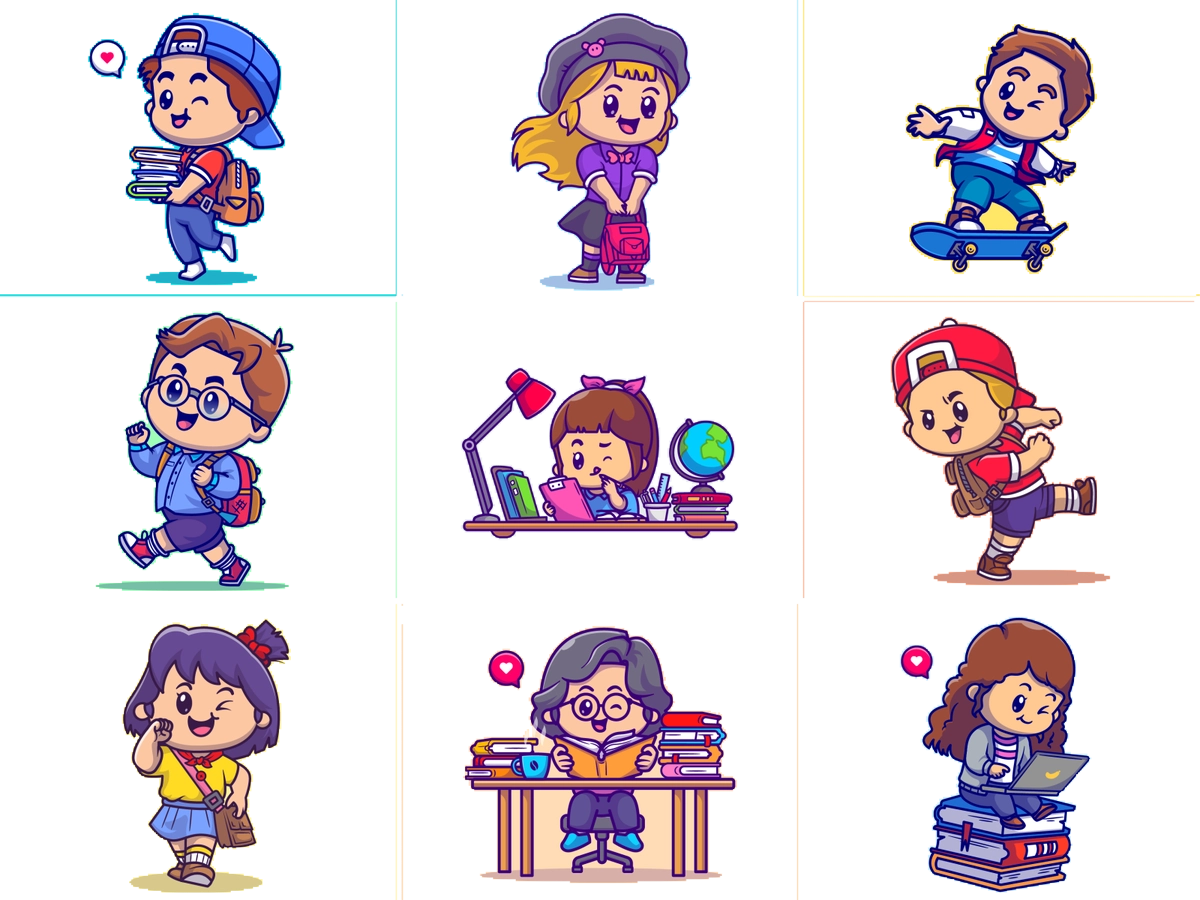 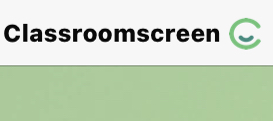 أدوات
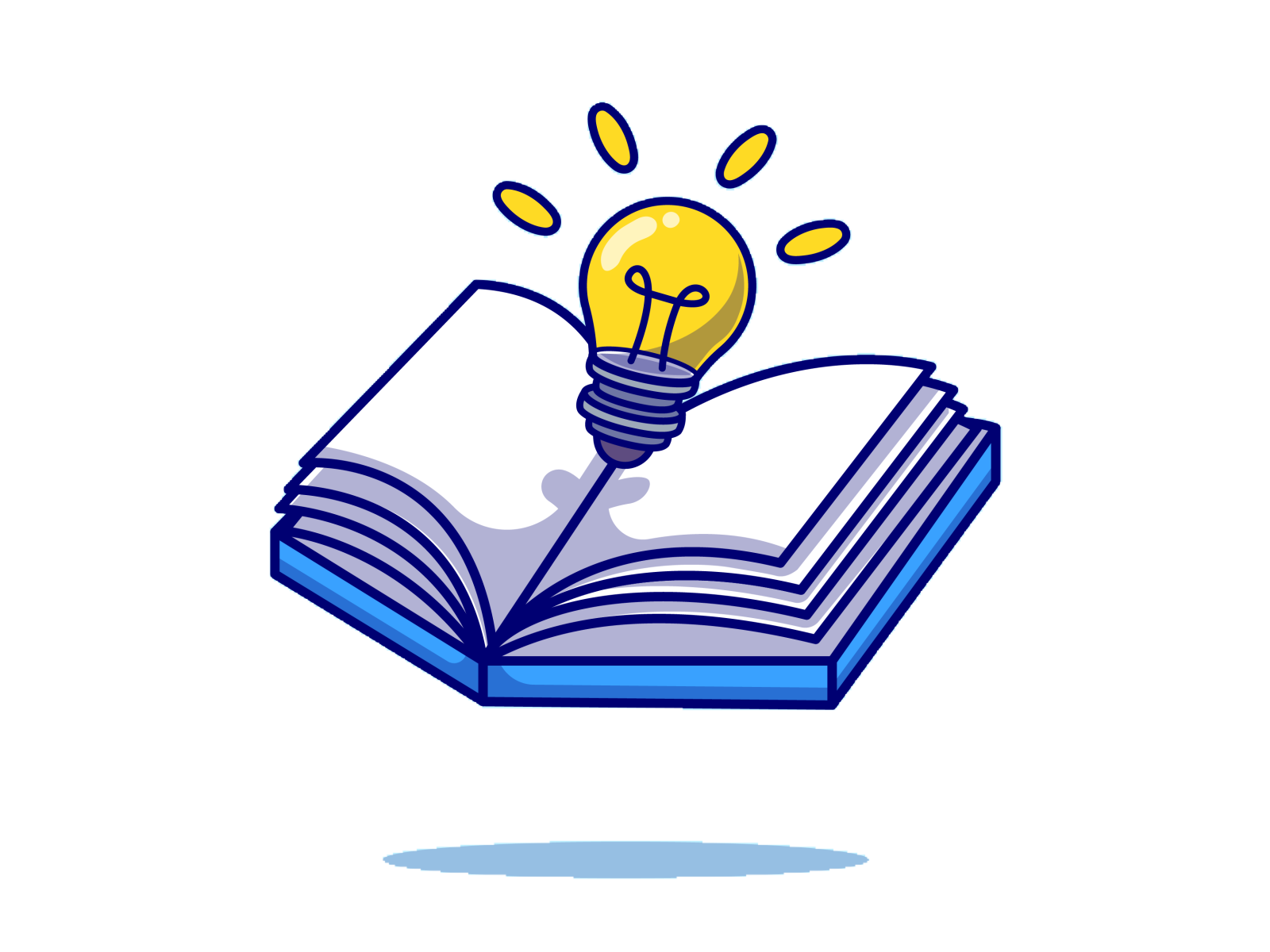 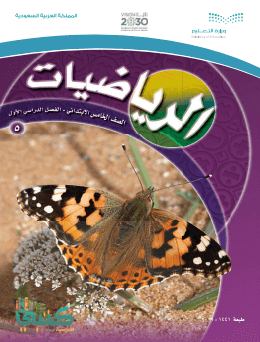 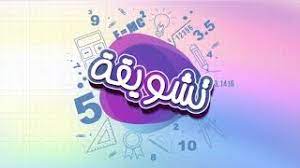 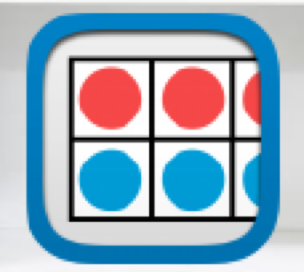 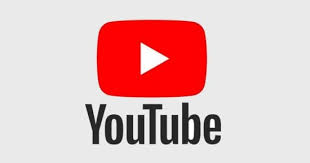 استعد
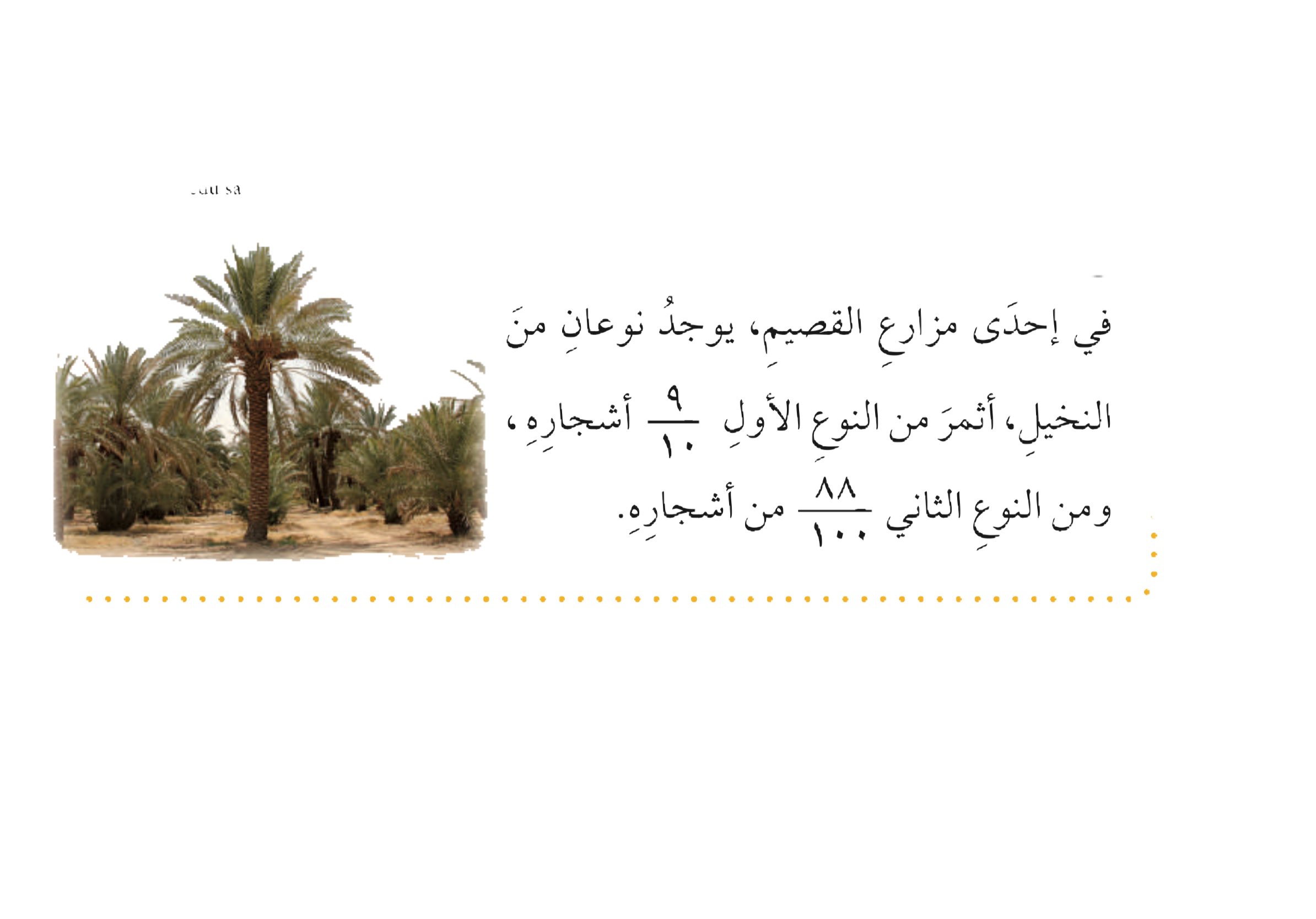 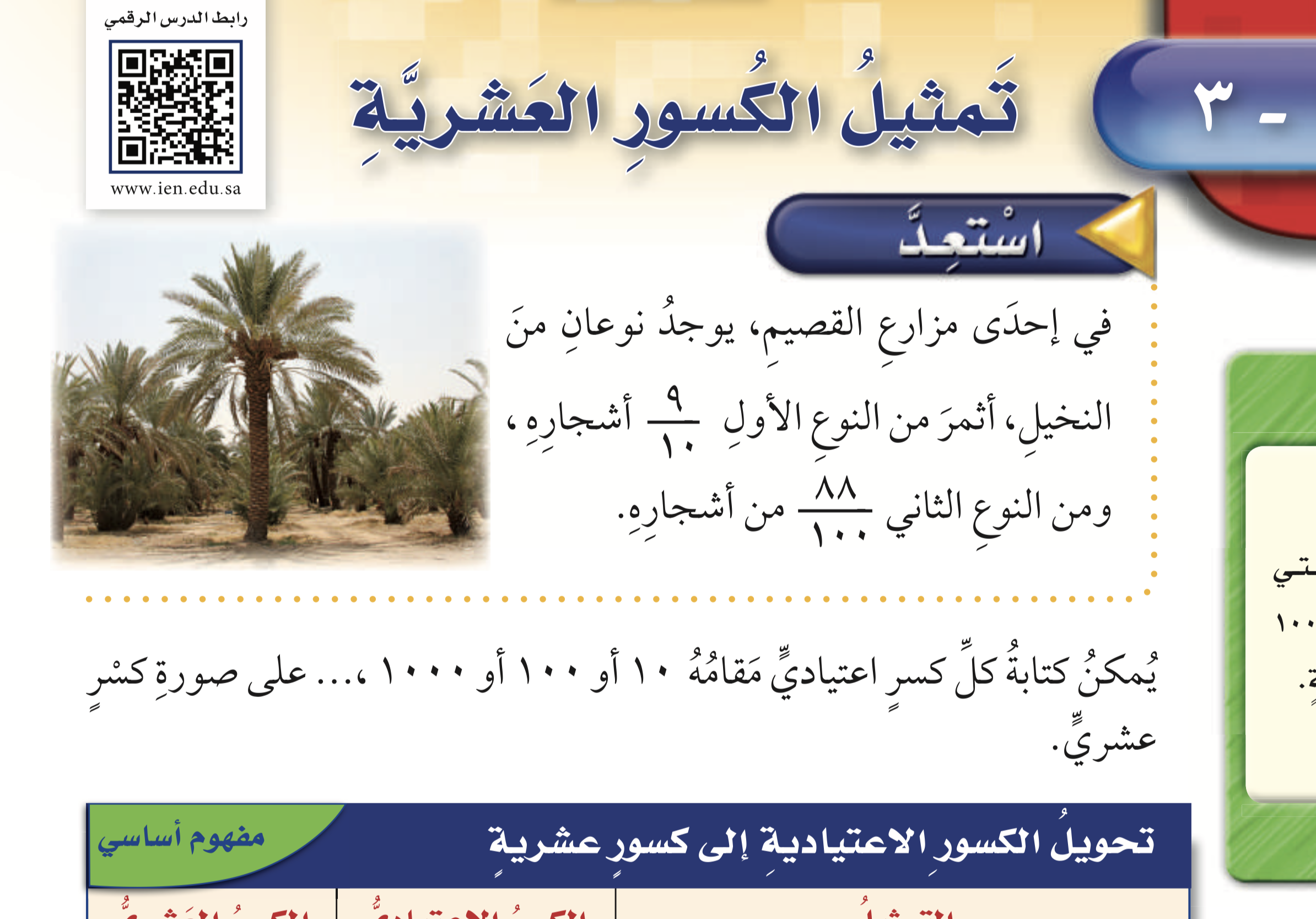 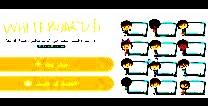 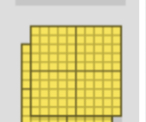 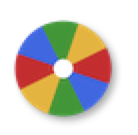 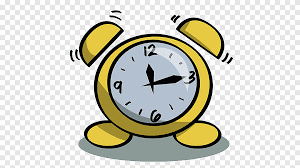 نشاط
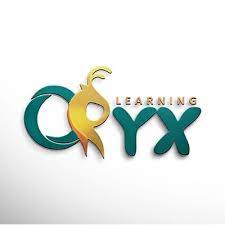 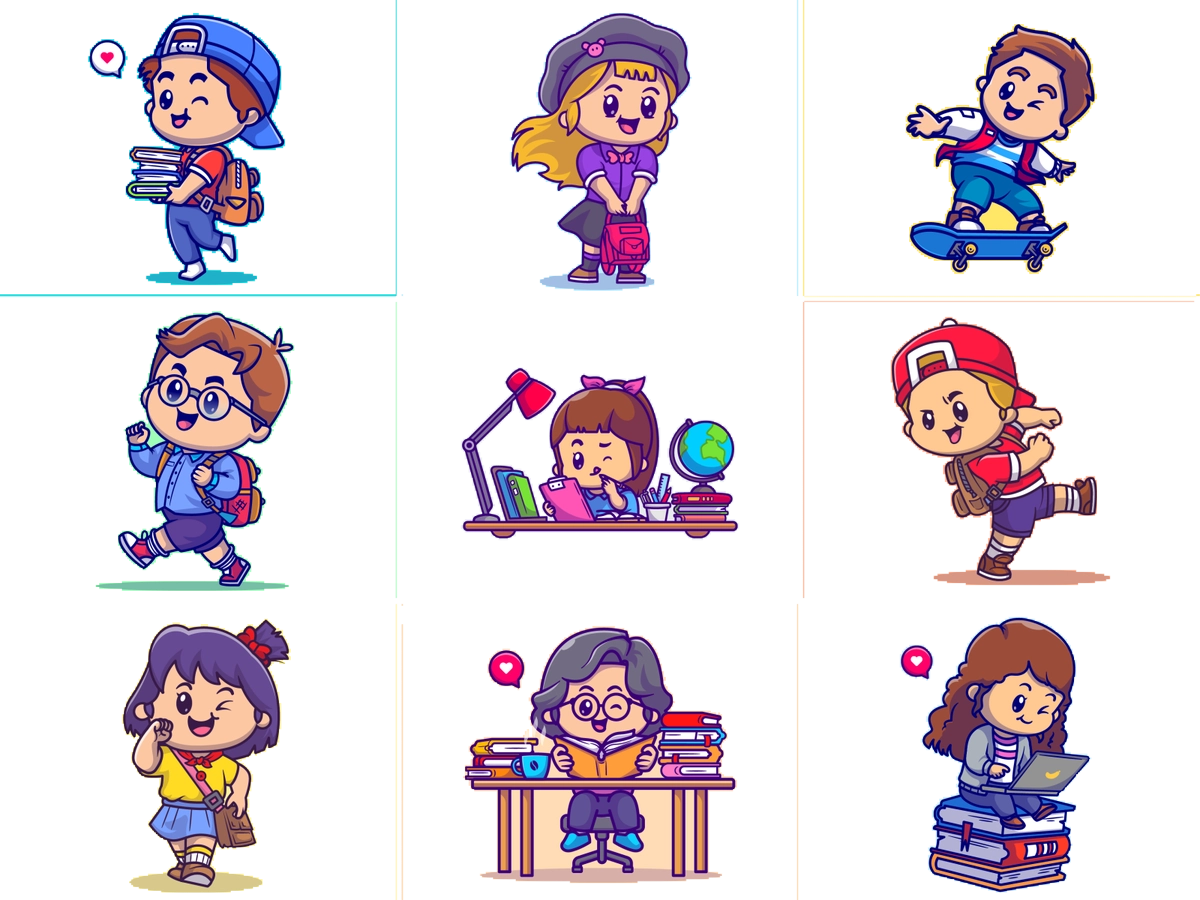 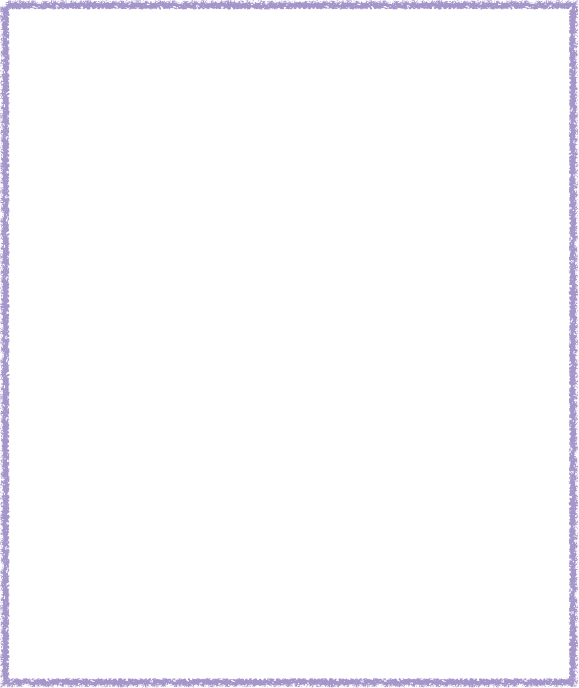 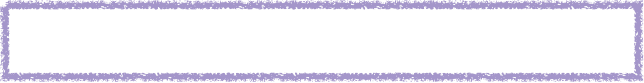 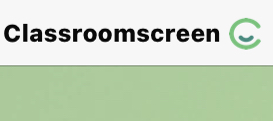 أدوات
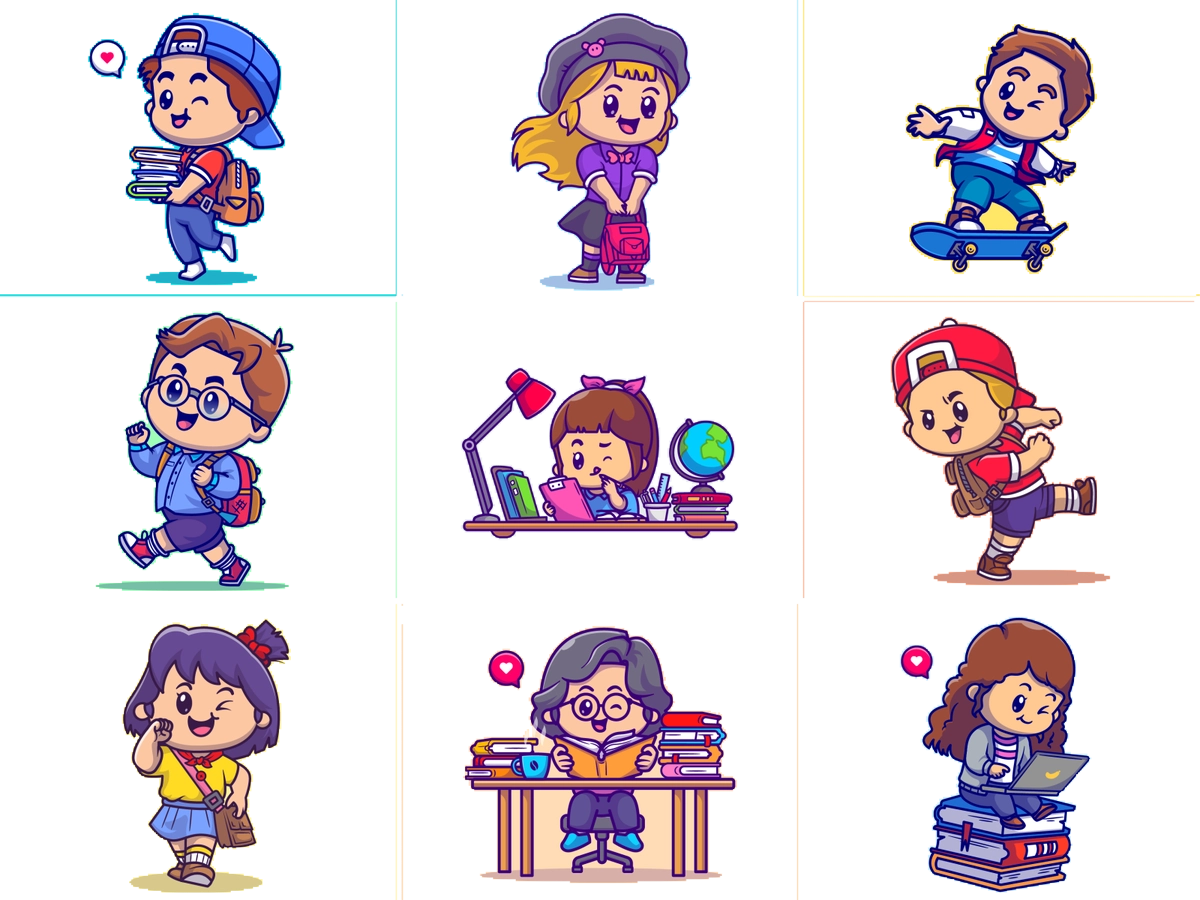 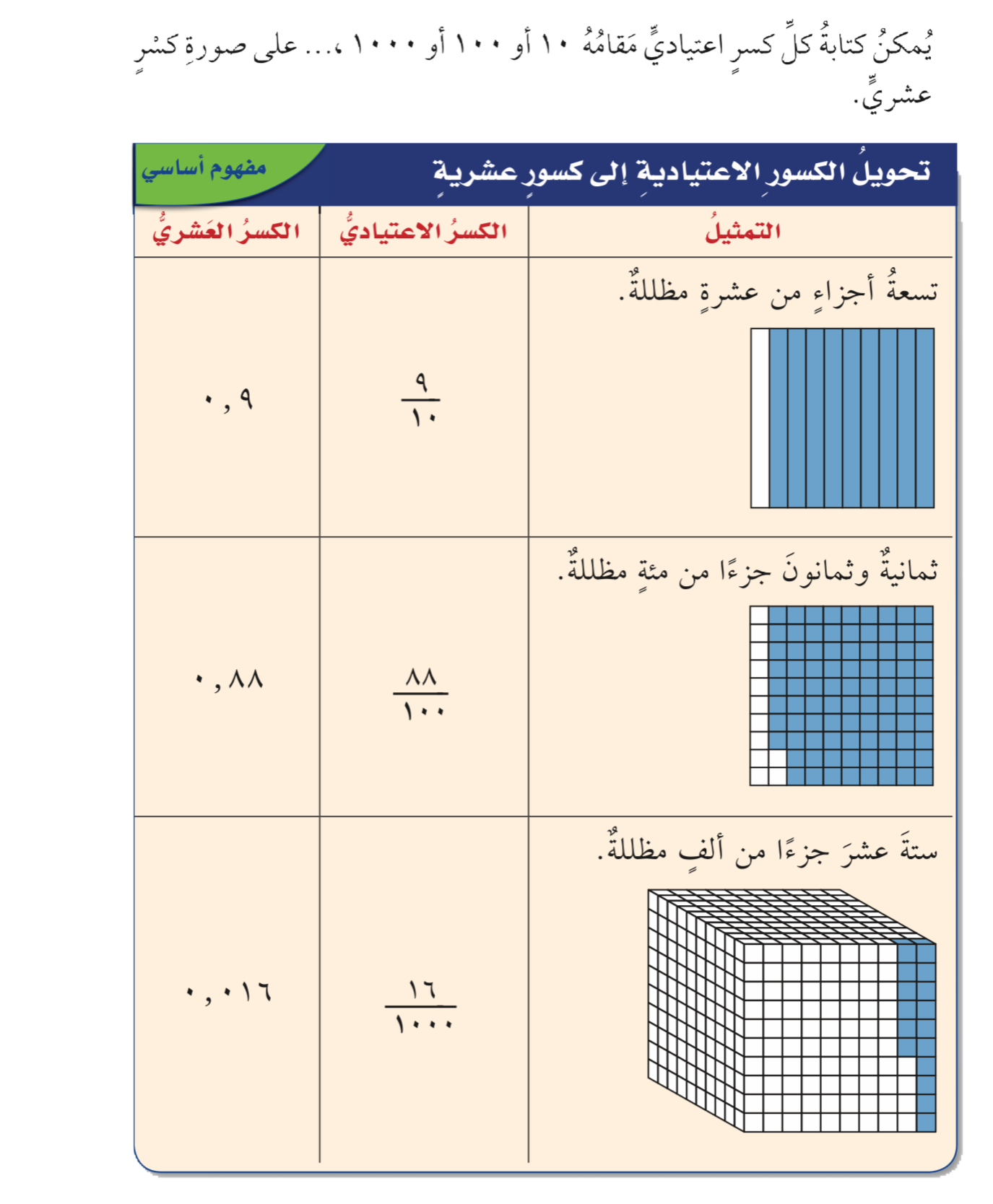 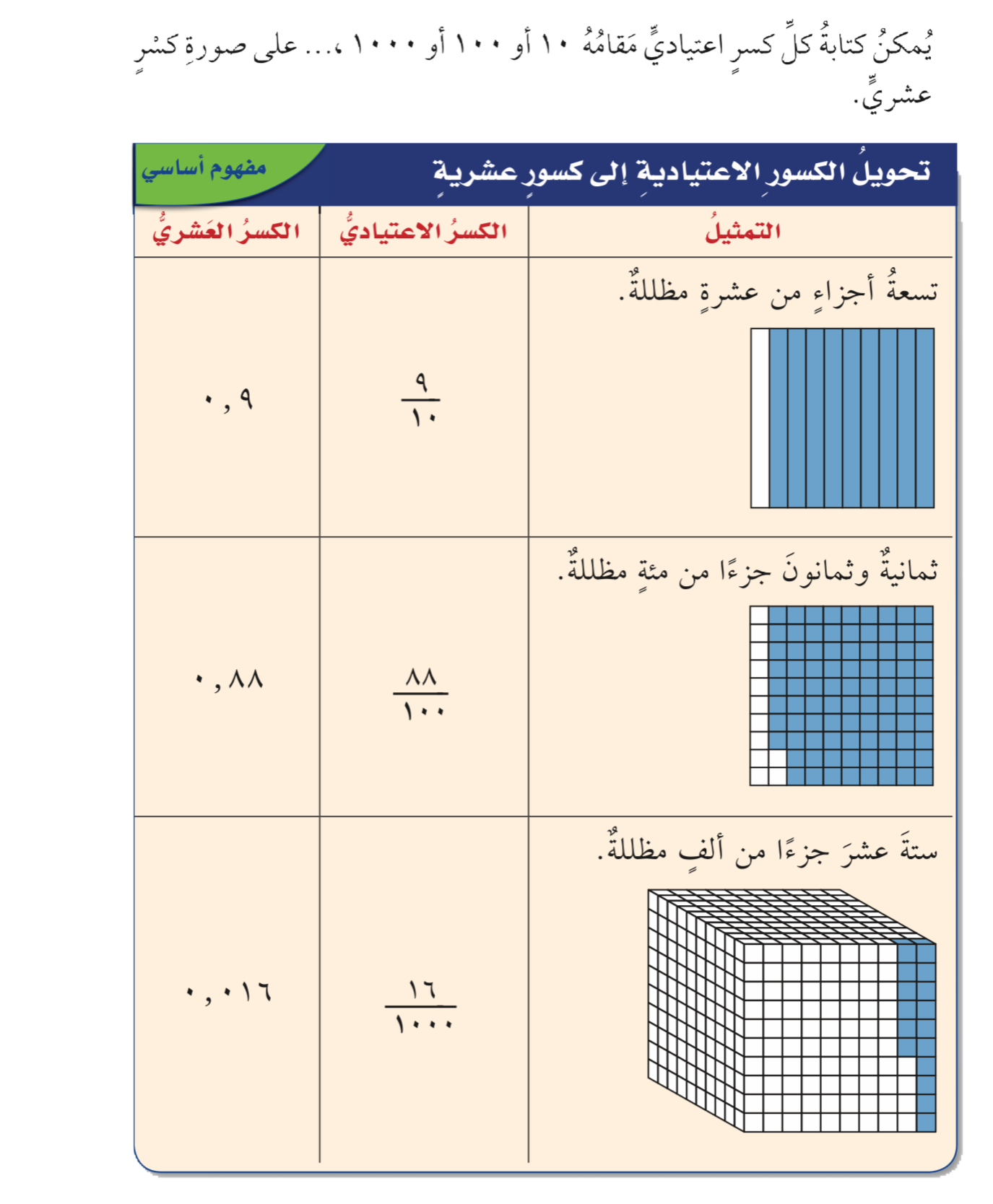 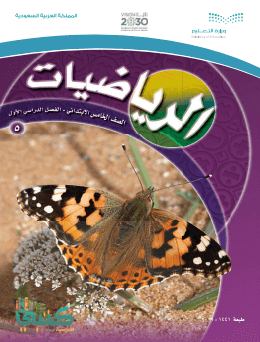 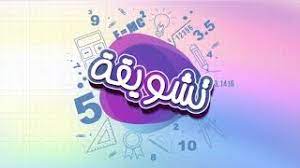 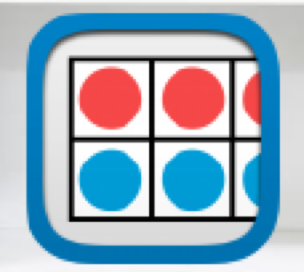 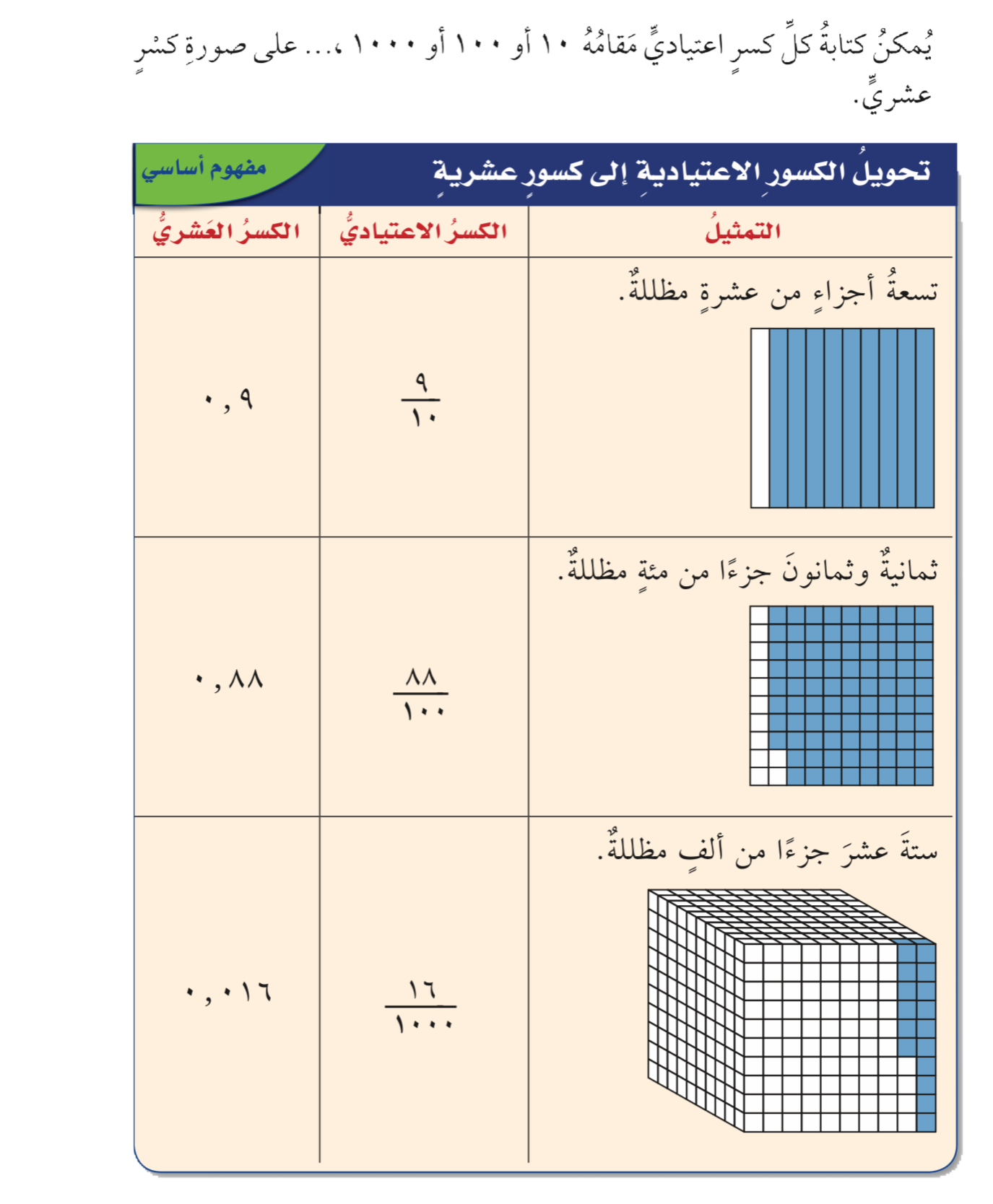 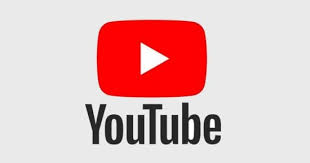 مفهوم أساسي
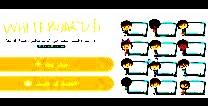 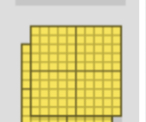 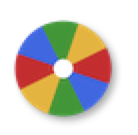 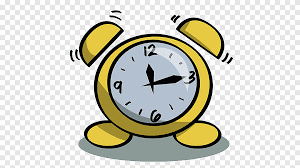 نشاط
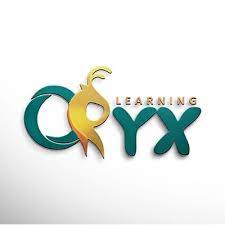 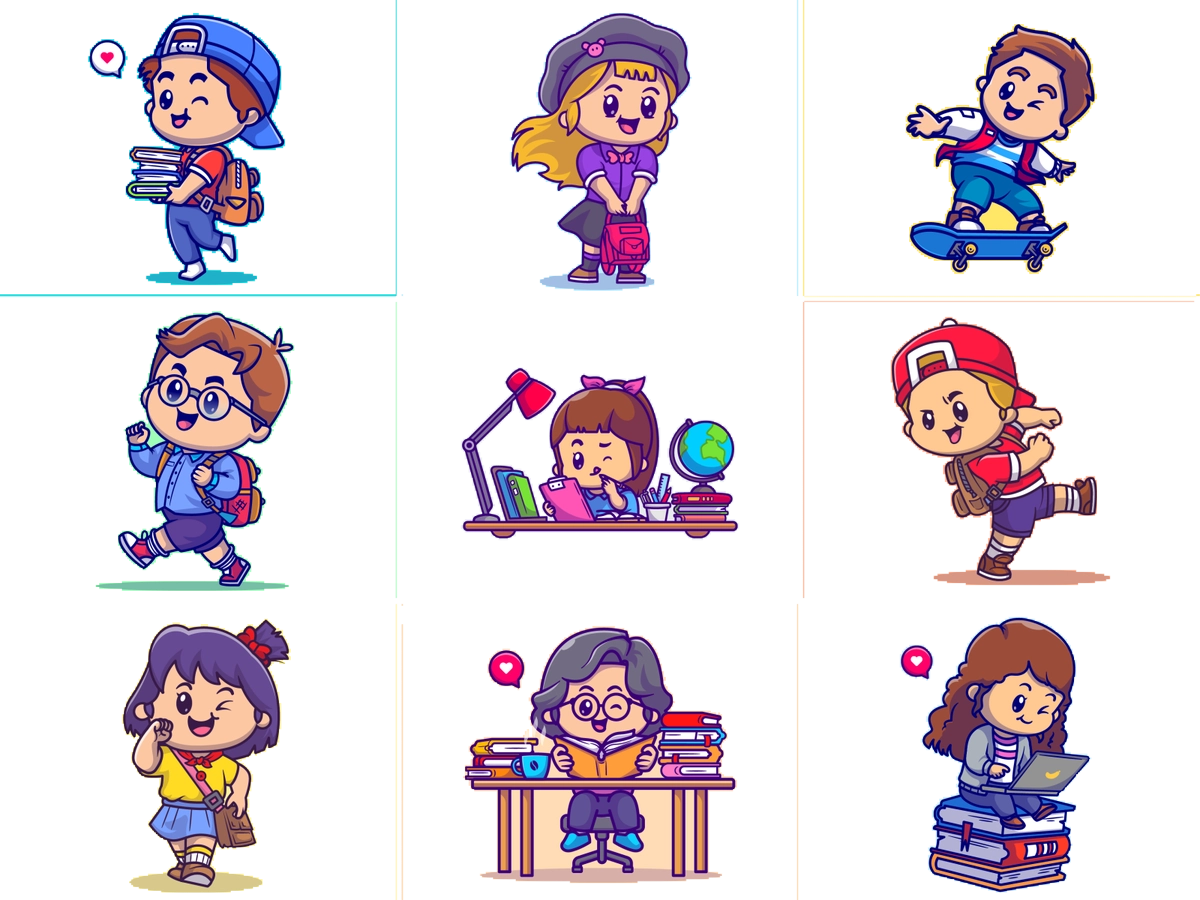 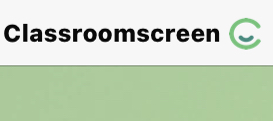 أدوات
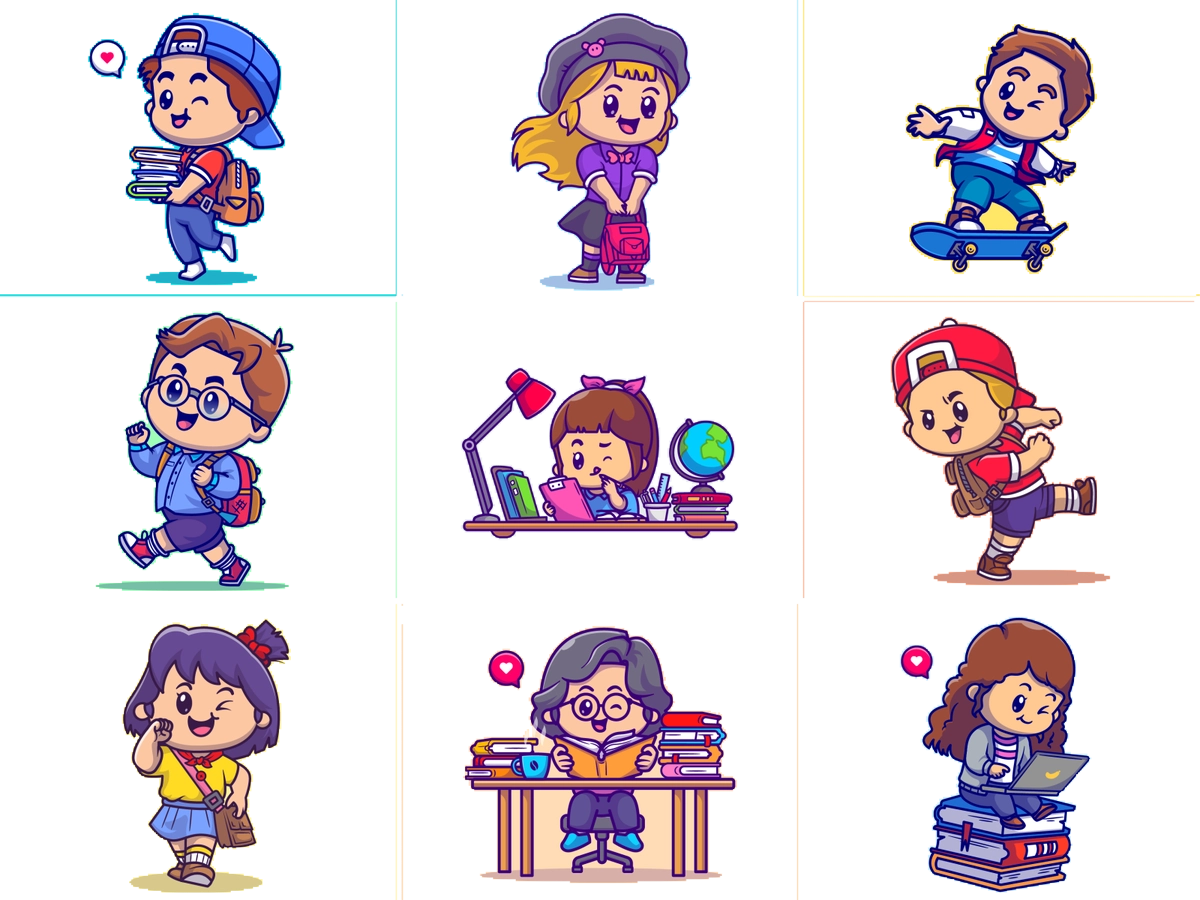 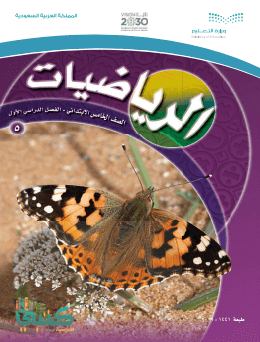 كتابة الكسور الاعتيادية على صورة كسور عشرية
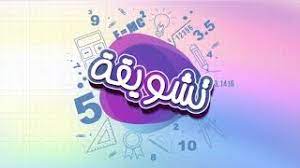 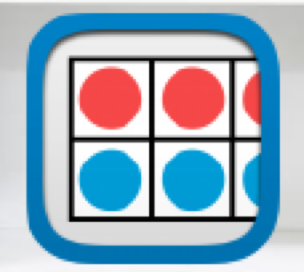 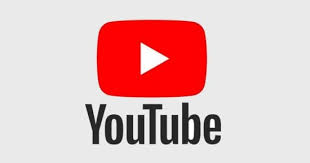 مثال
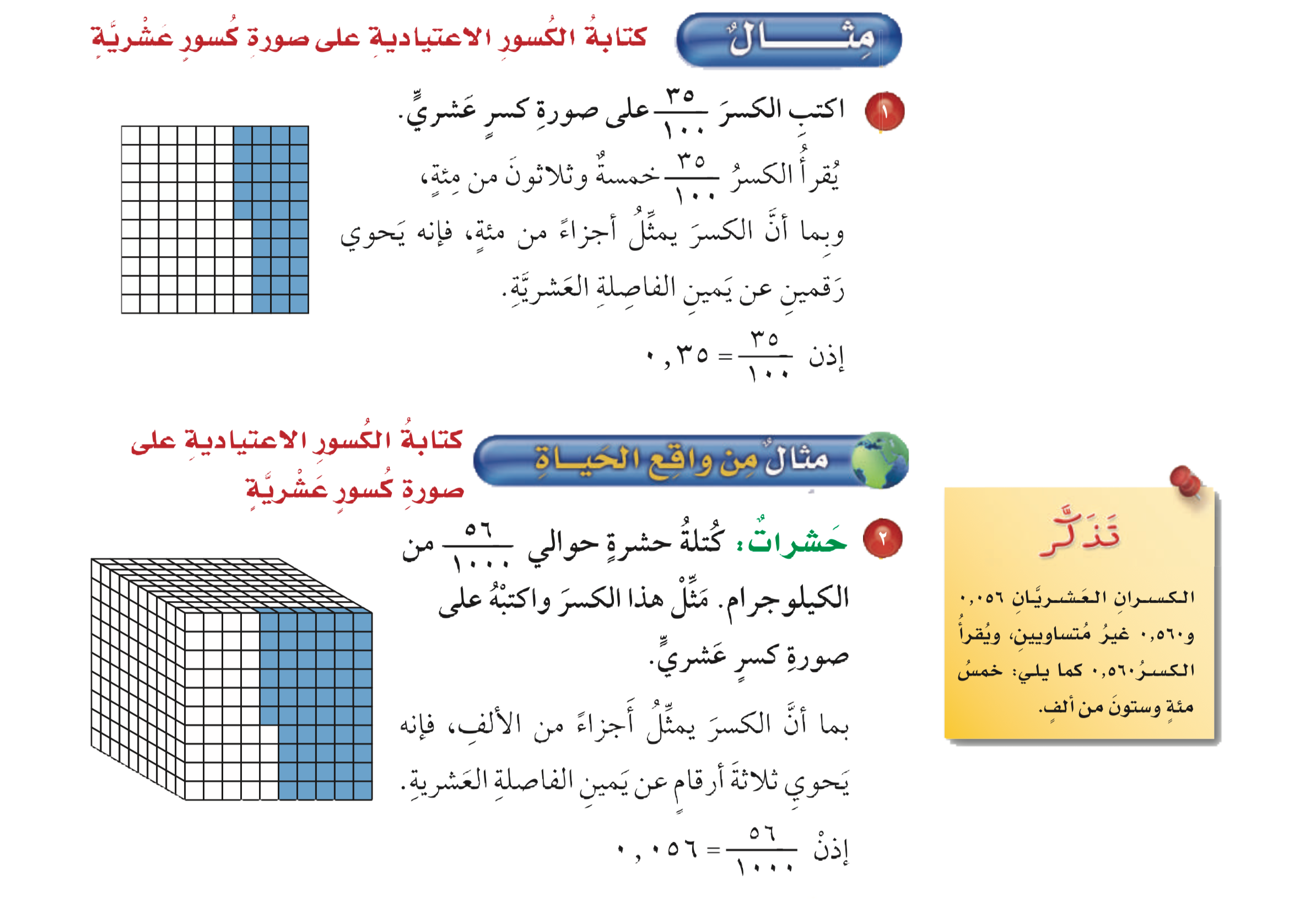 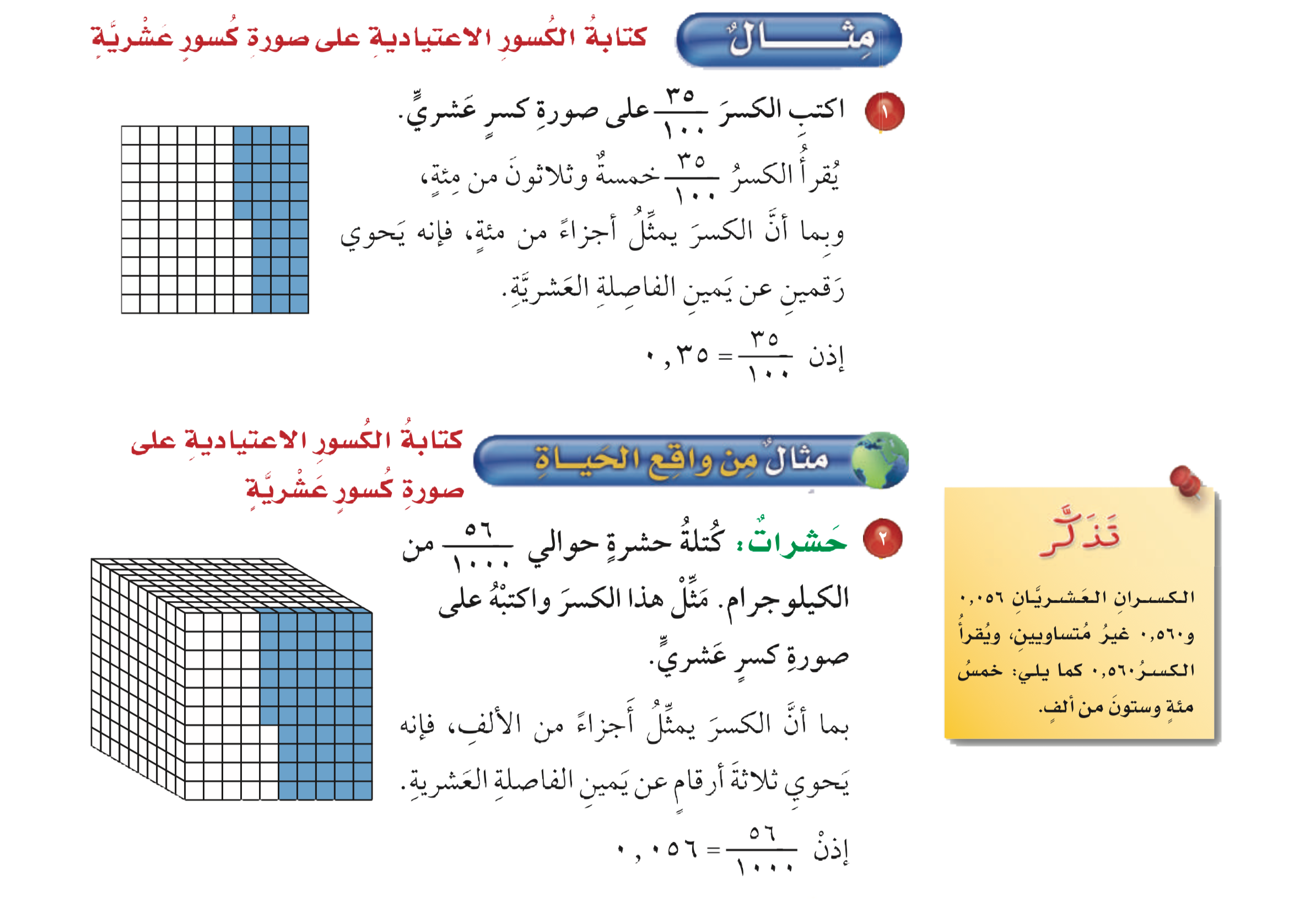 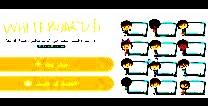 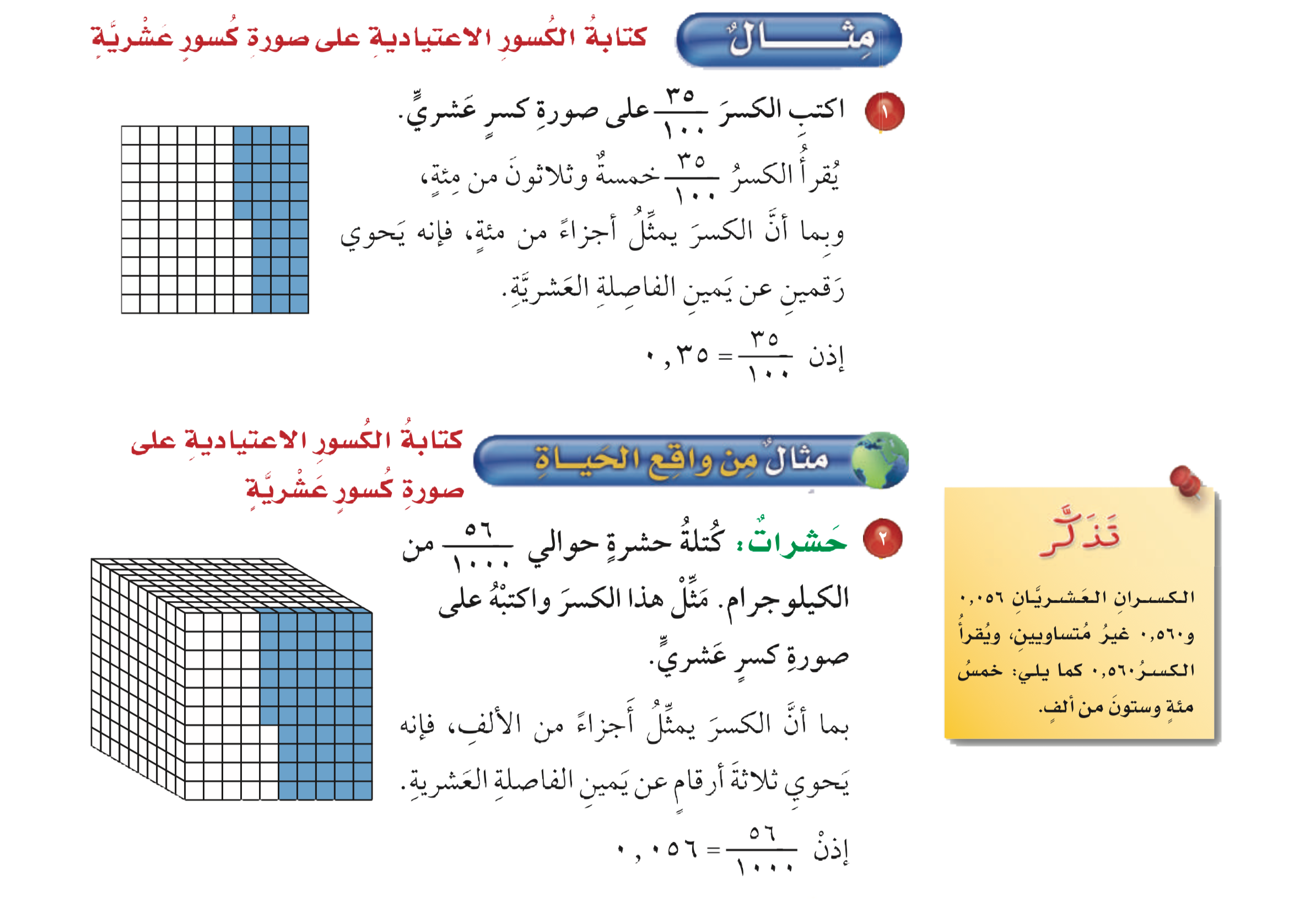 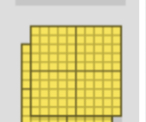 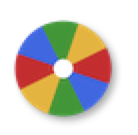 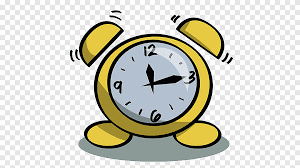 نشاط
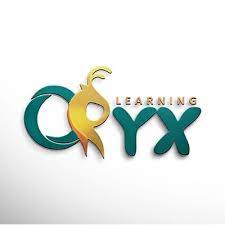 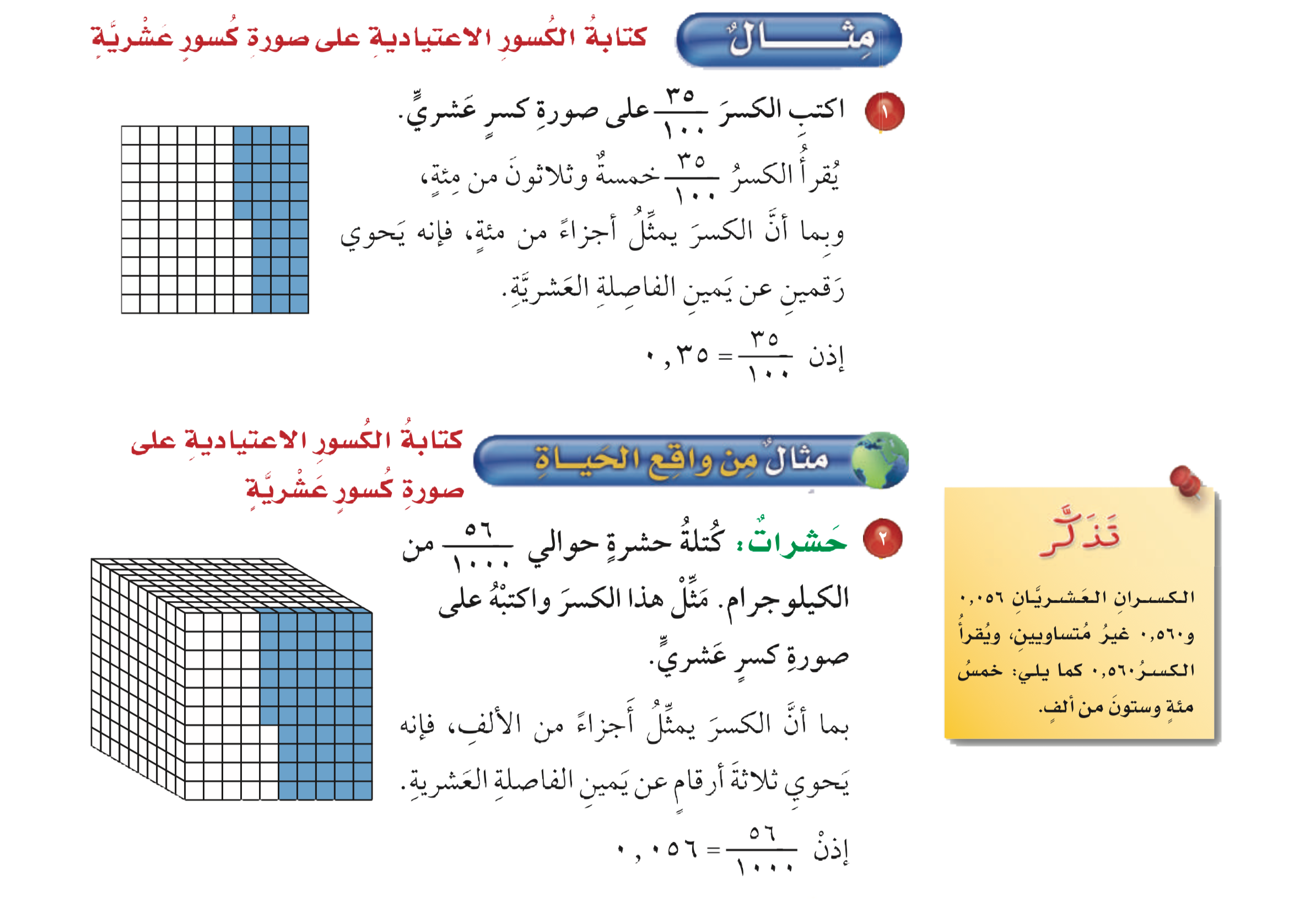 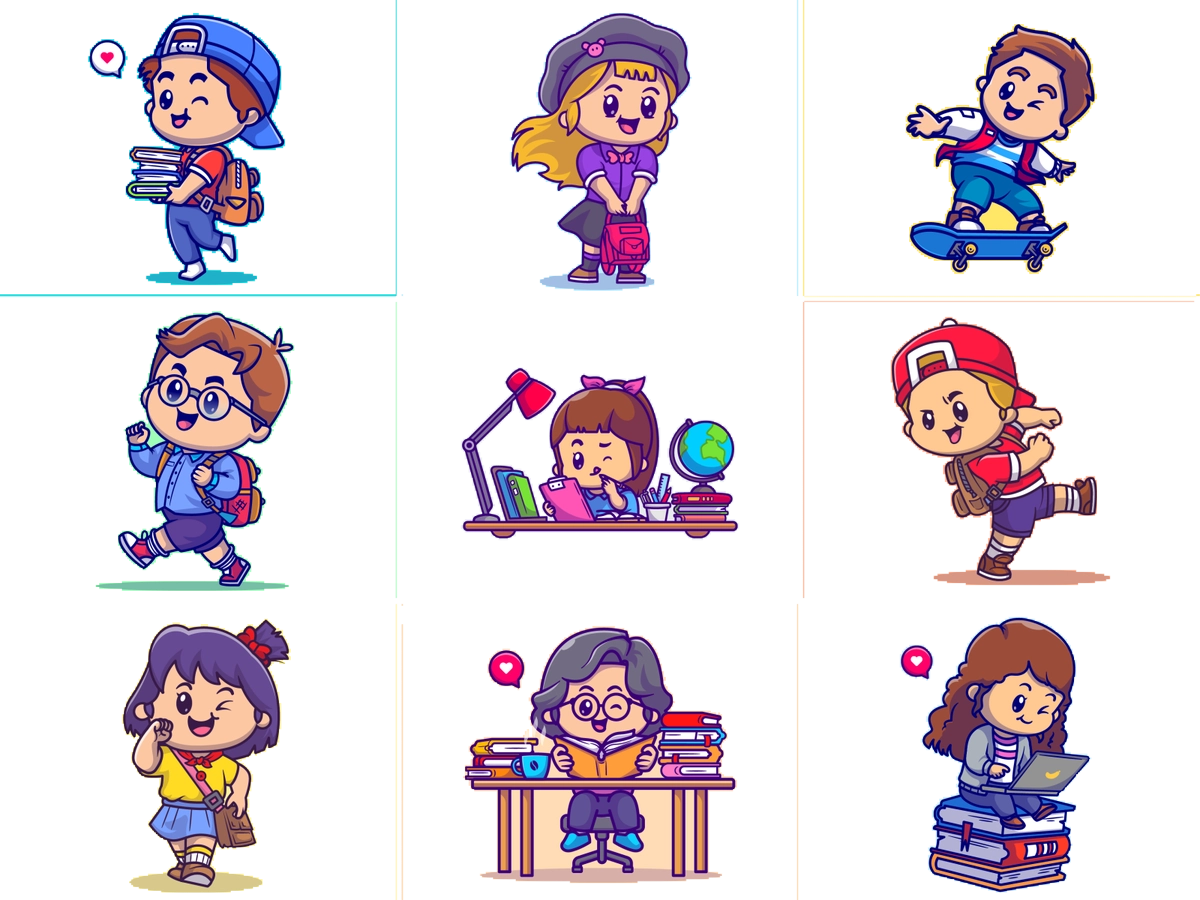 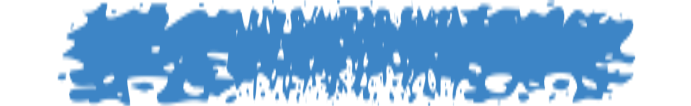 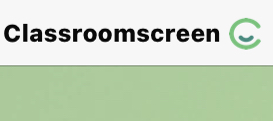 أدوات
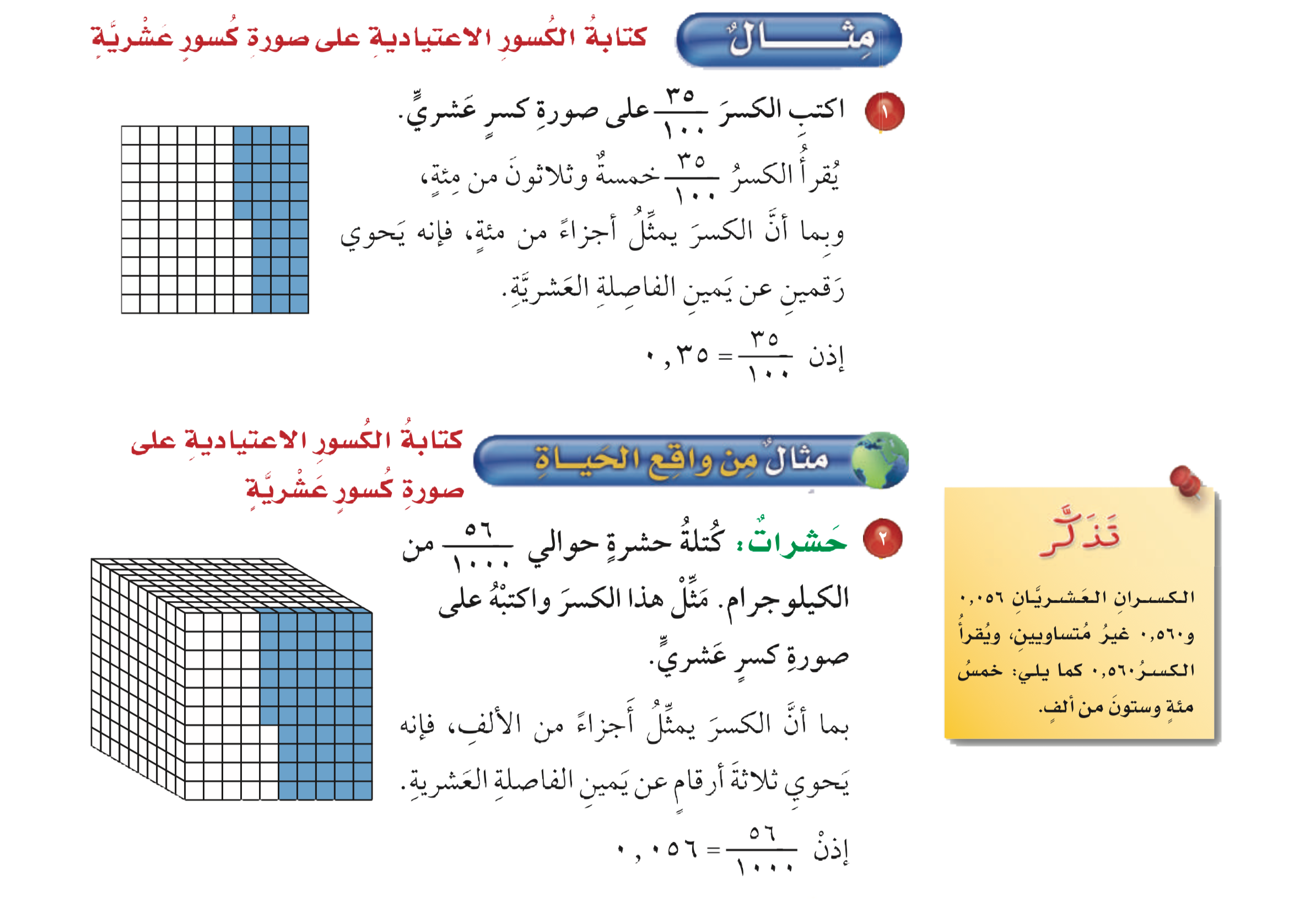 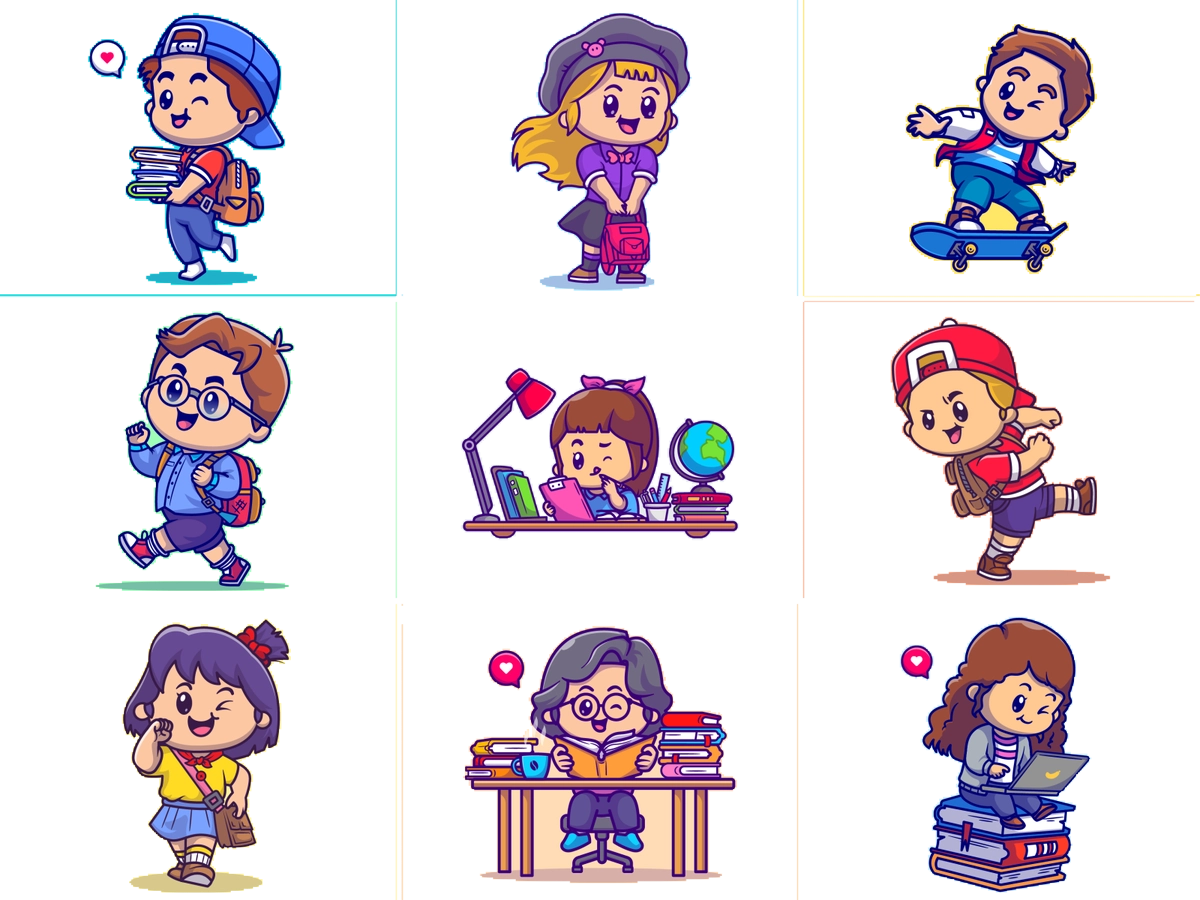 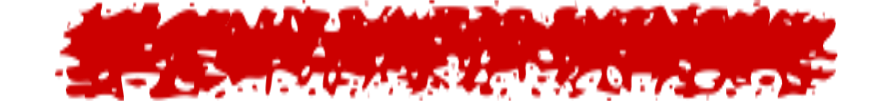 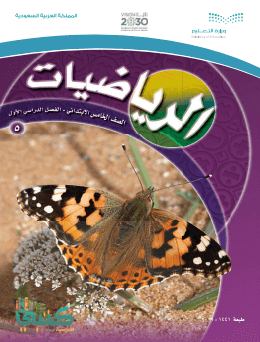 كتابة الكسور الاعتيادية على صورة كسور عشرية
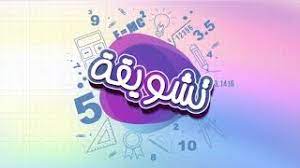 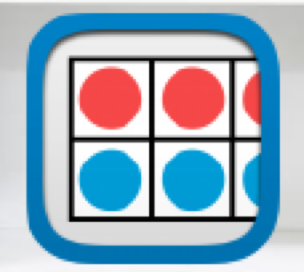 مثال
 من واقع الحياة
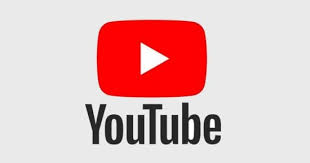 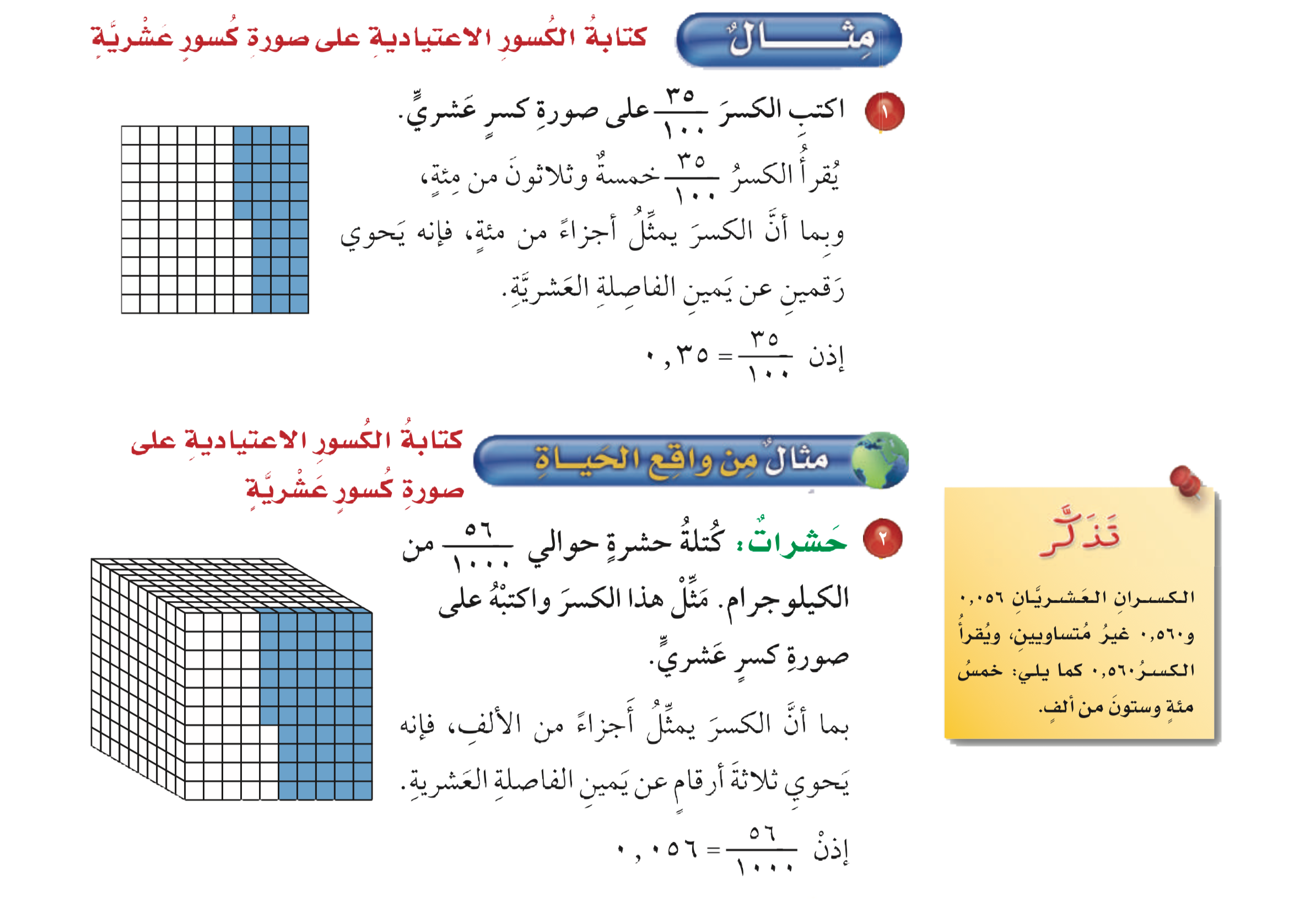 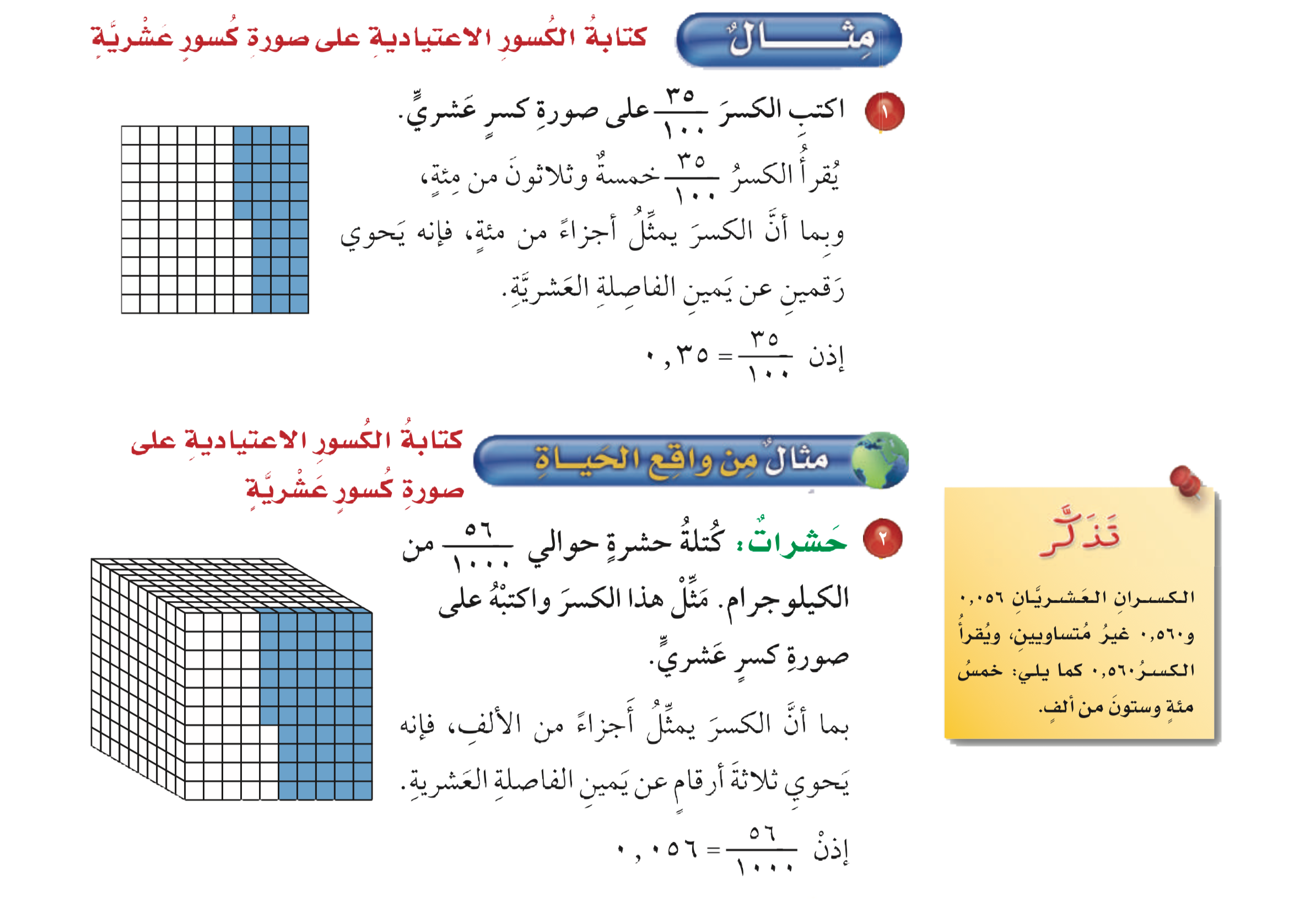 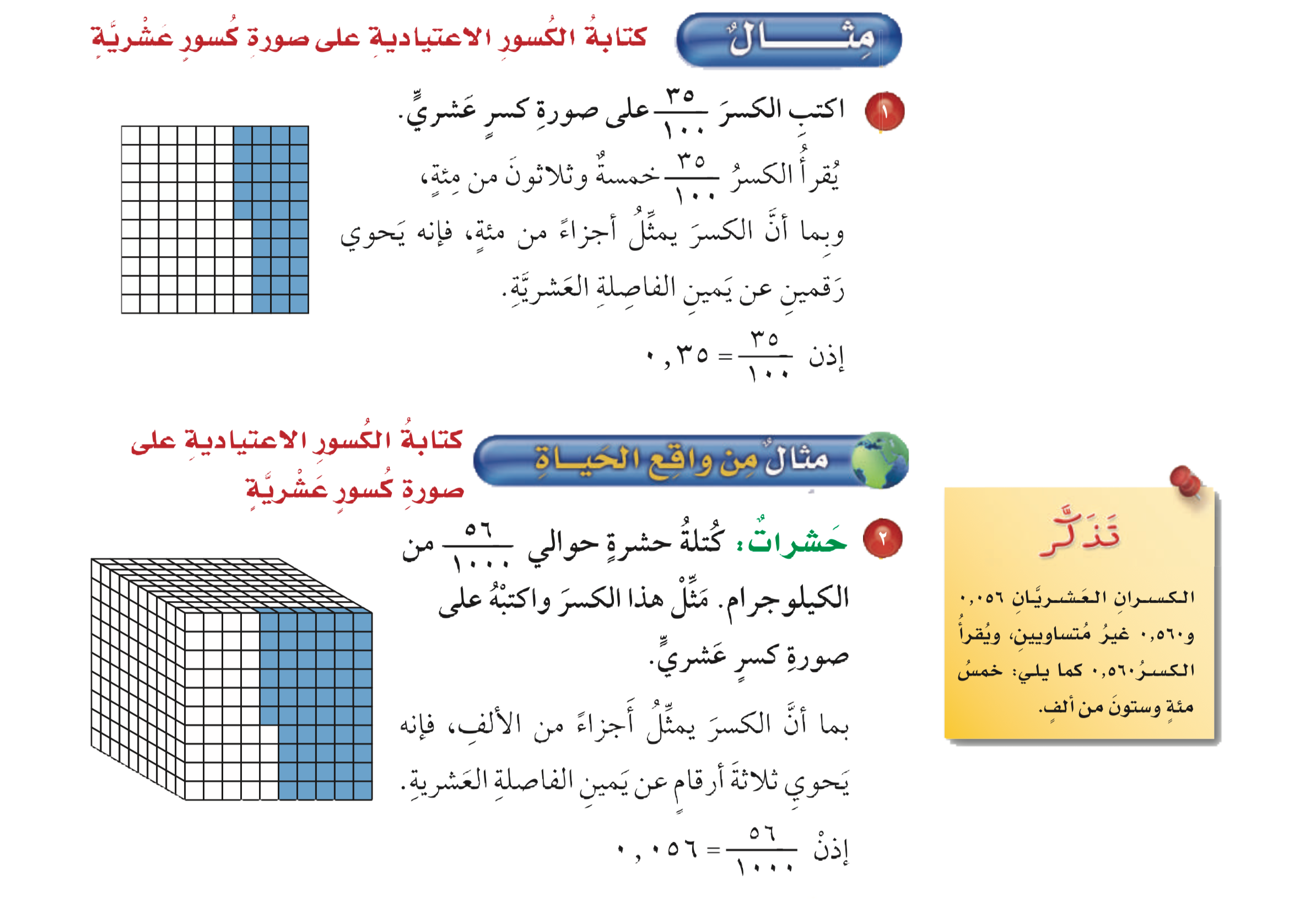 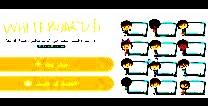 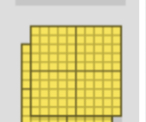 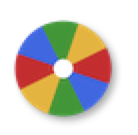 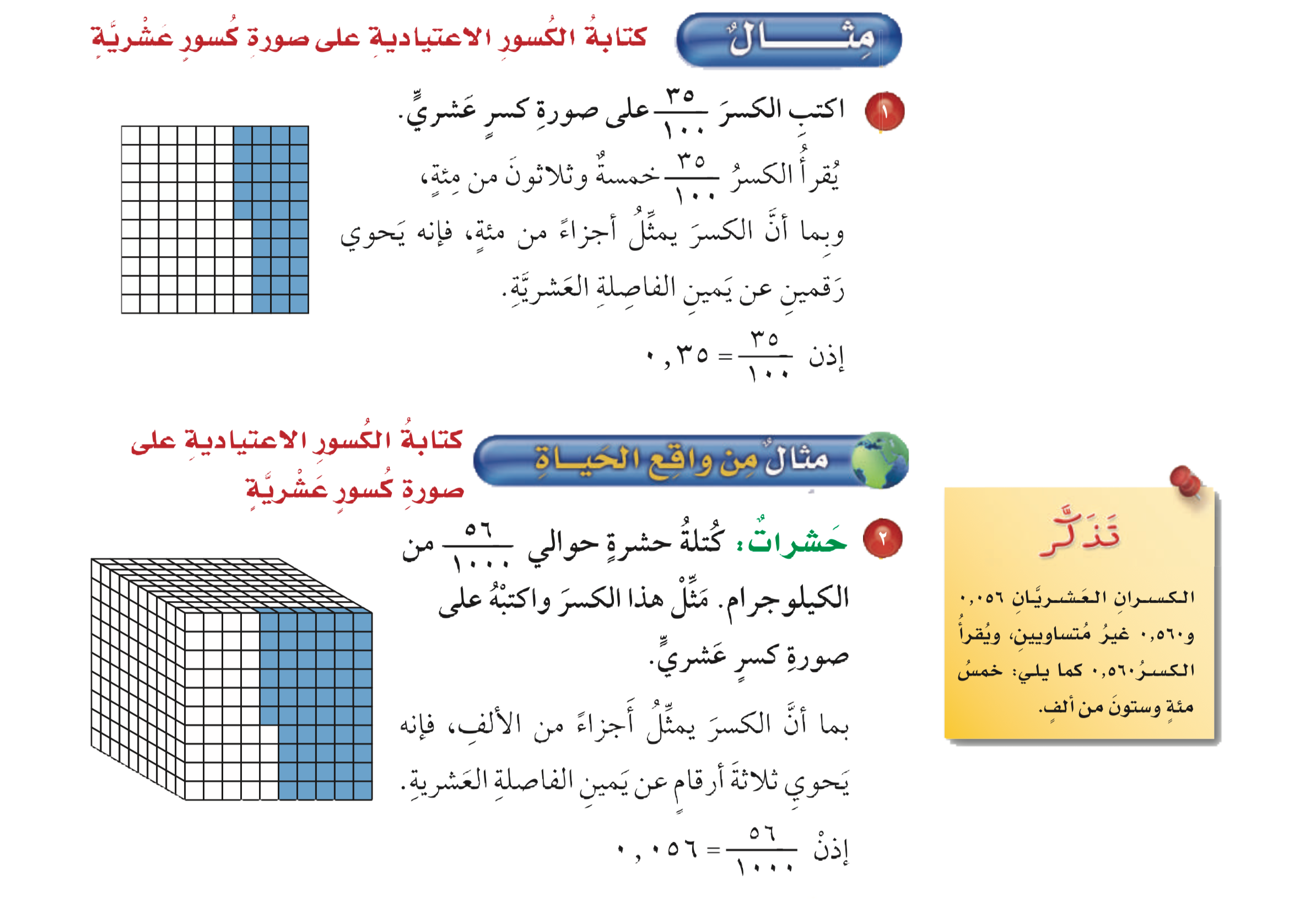 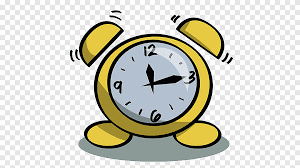 نشاط
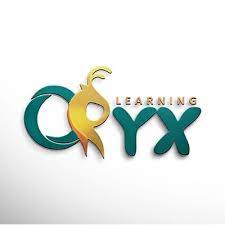 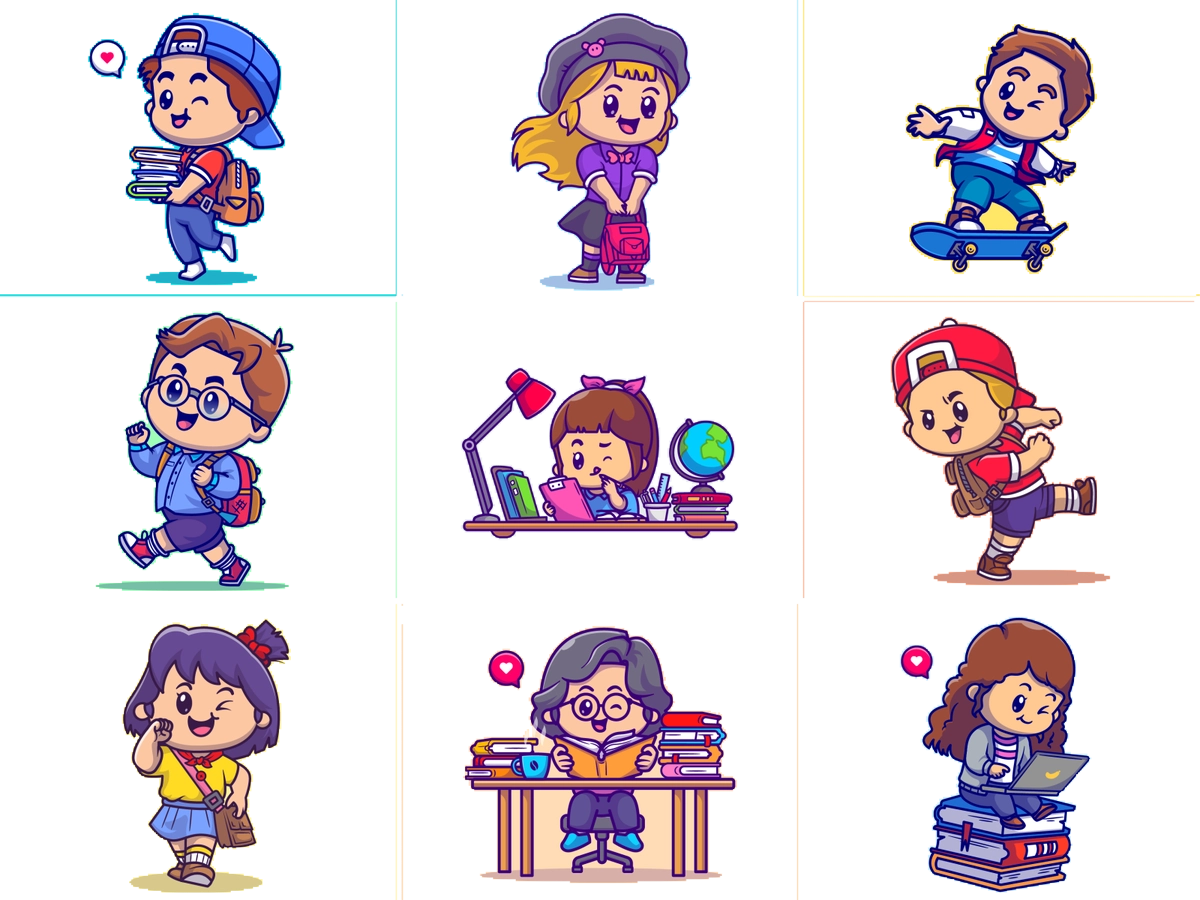 ١
٤
٣
٢
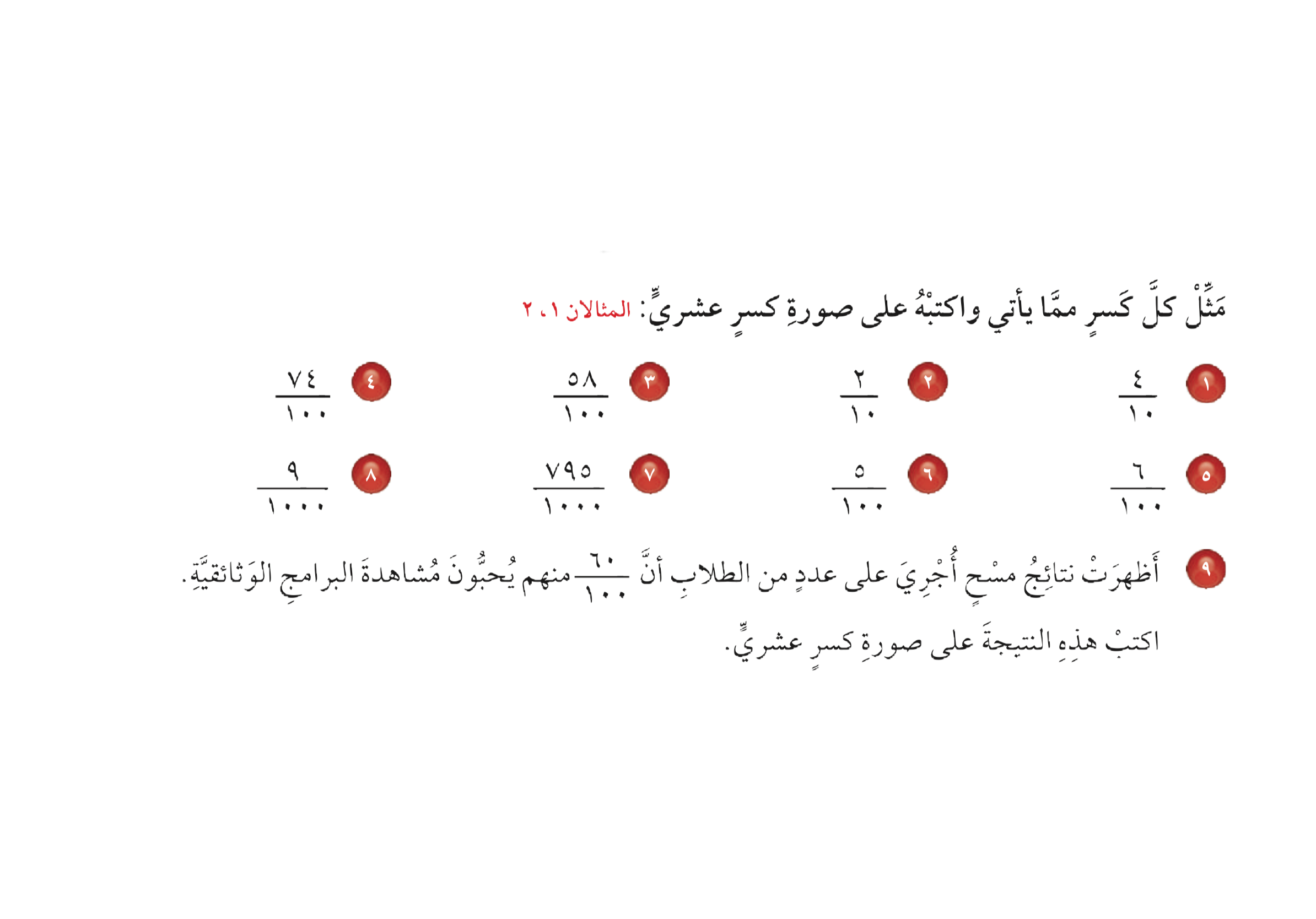 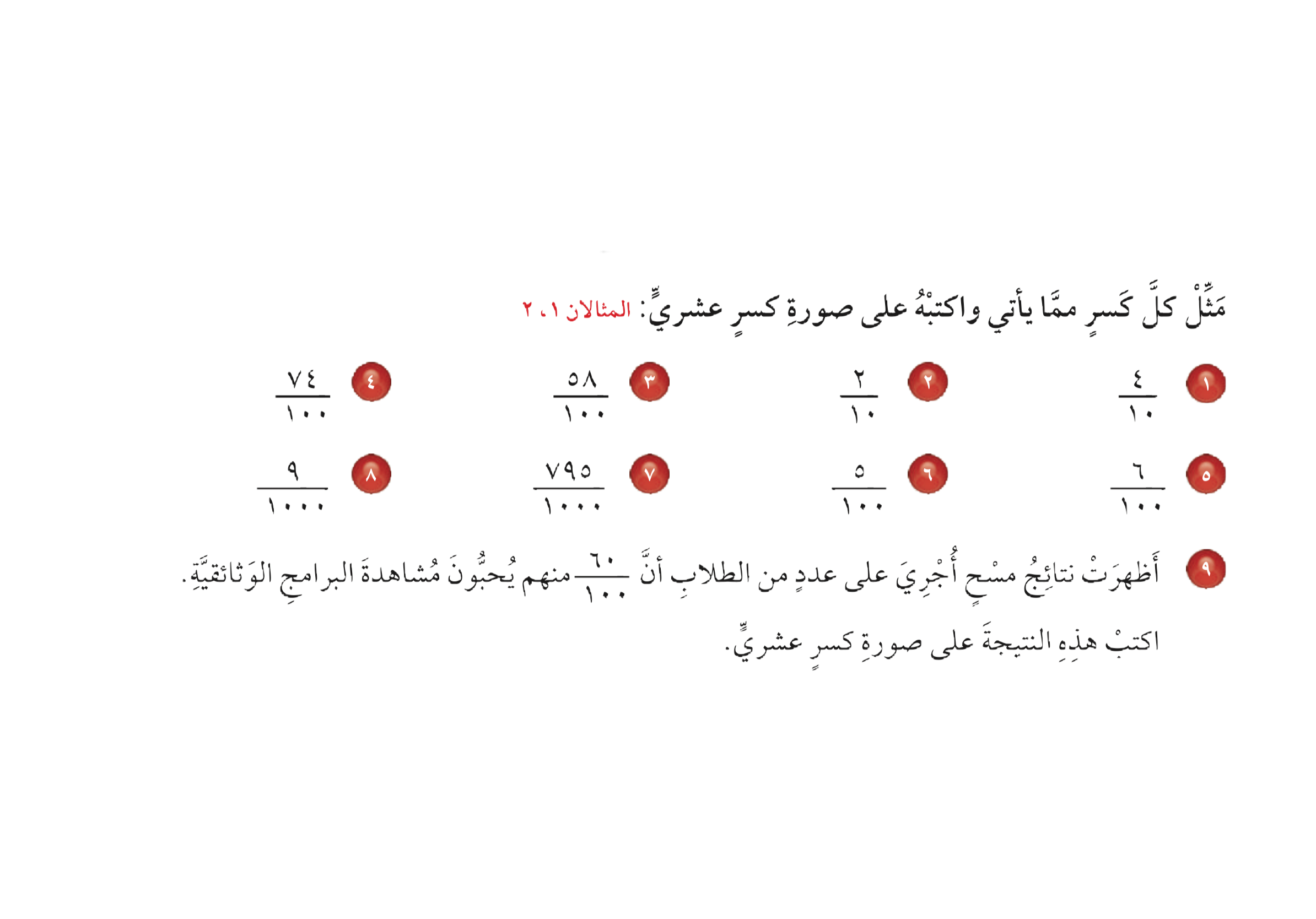 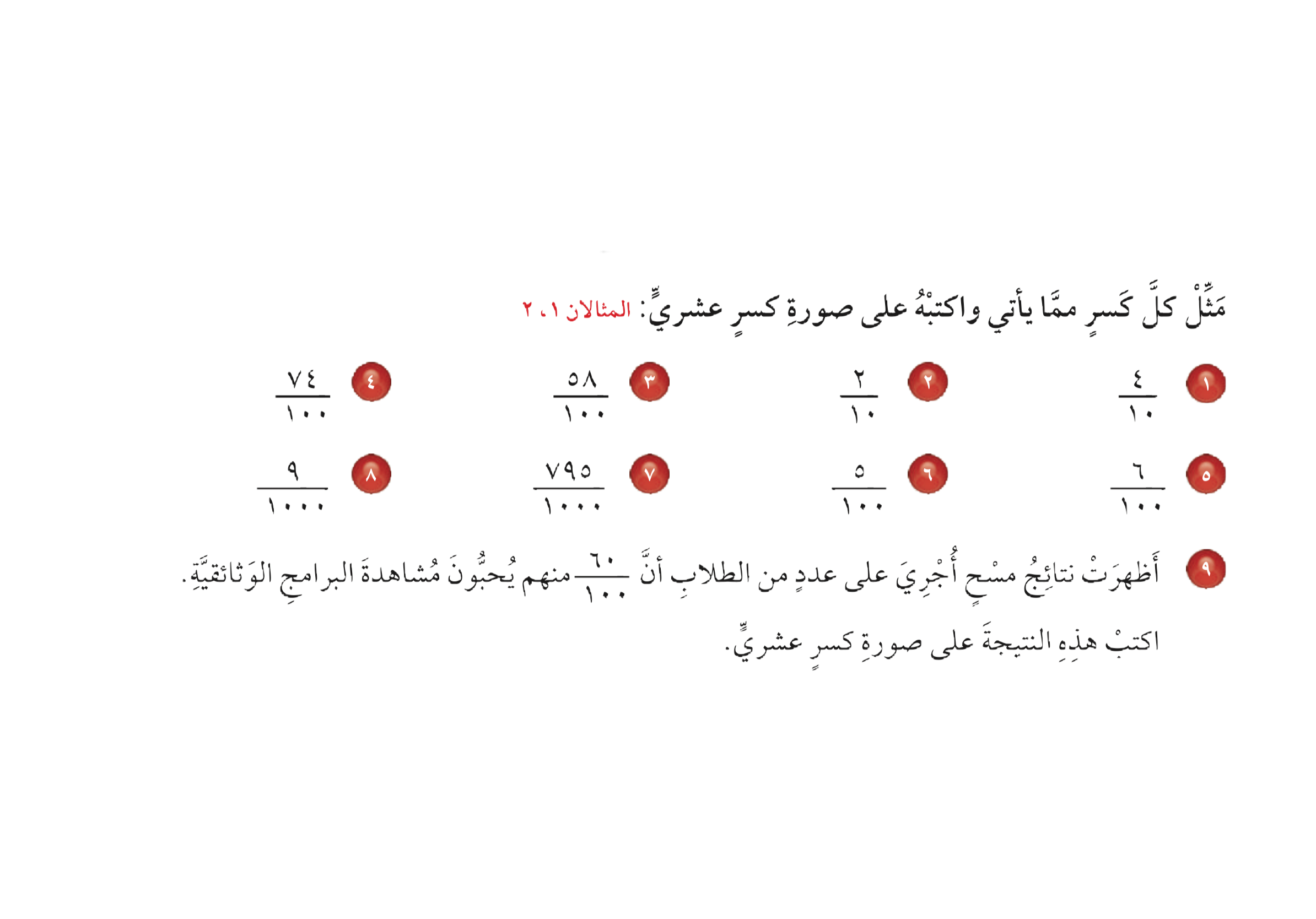 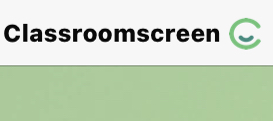 أدوات
الحل
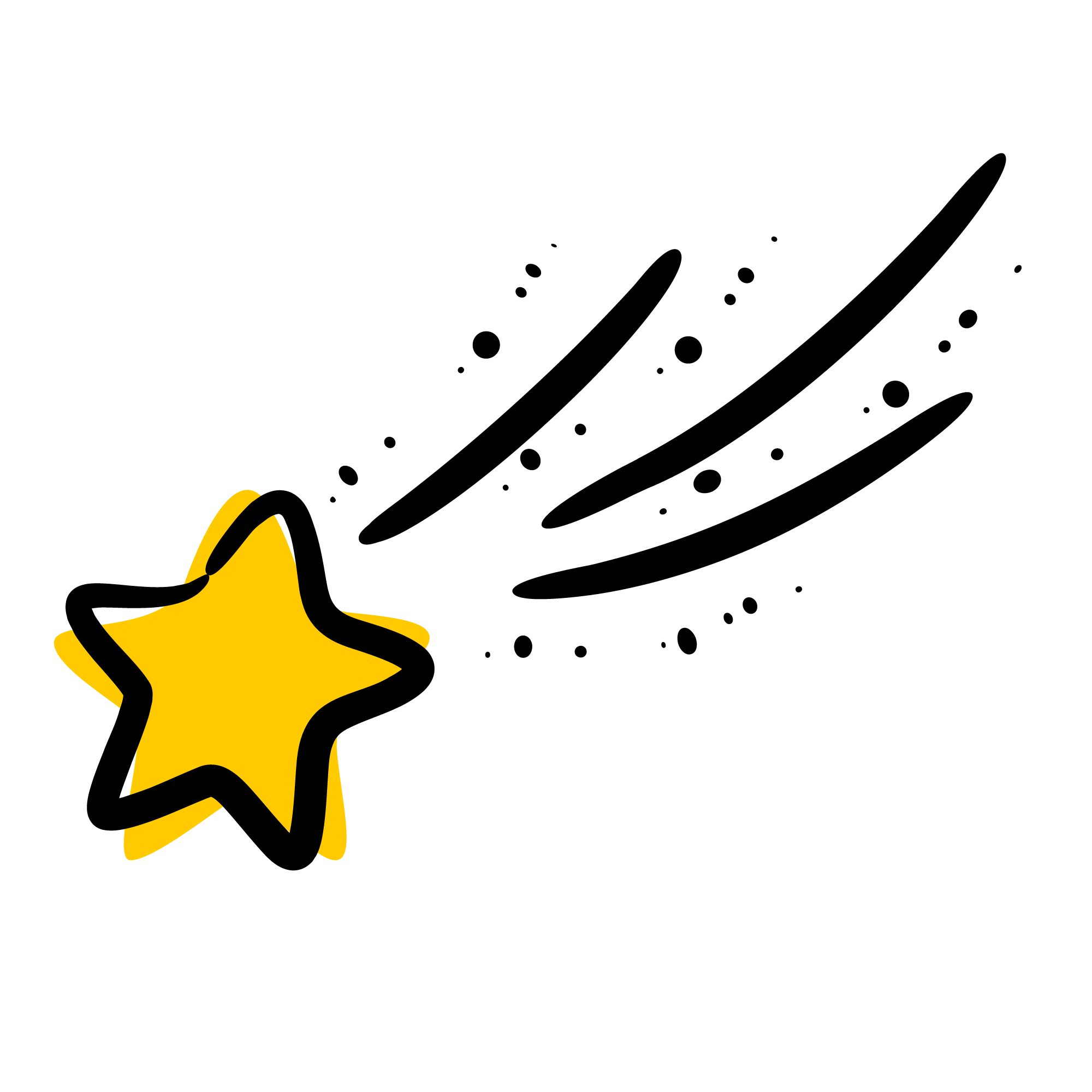 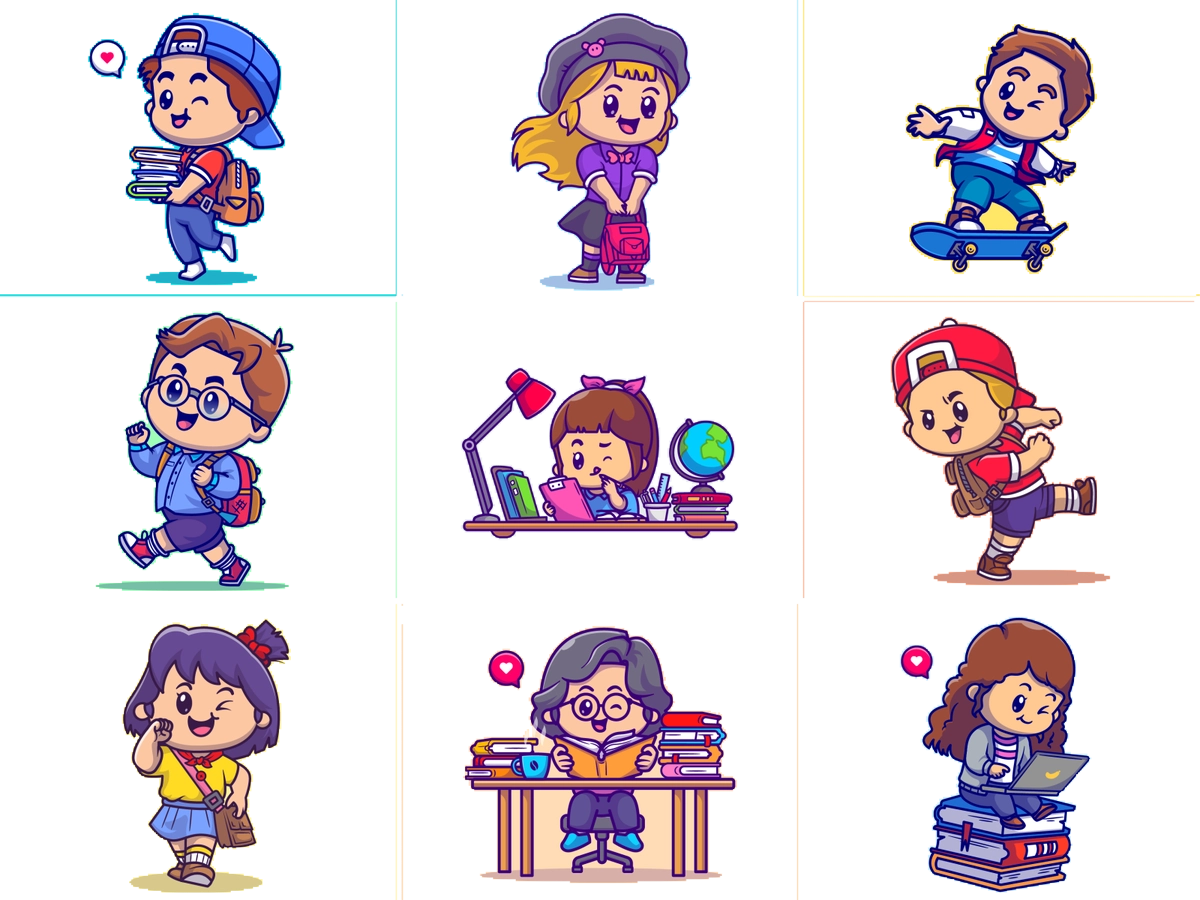 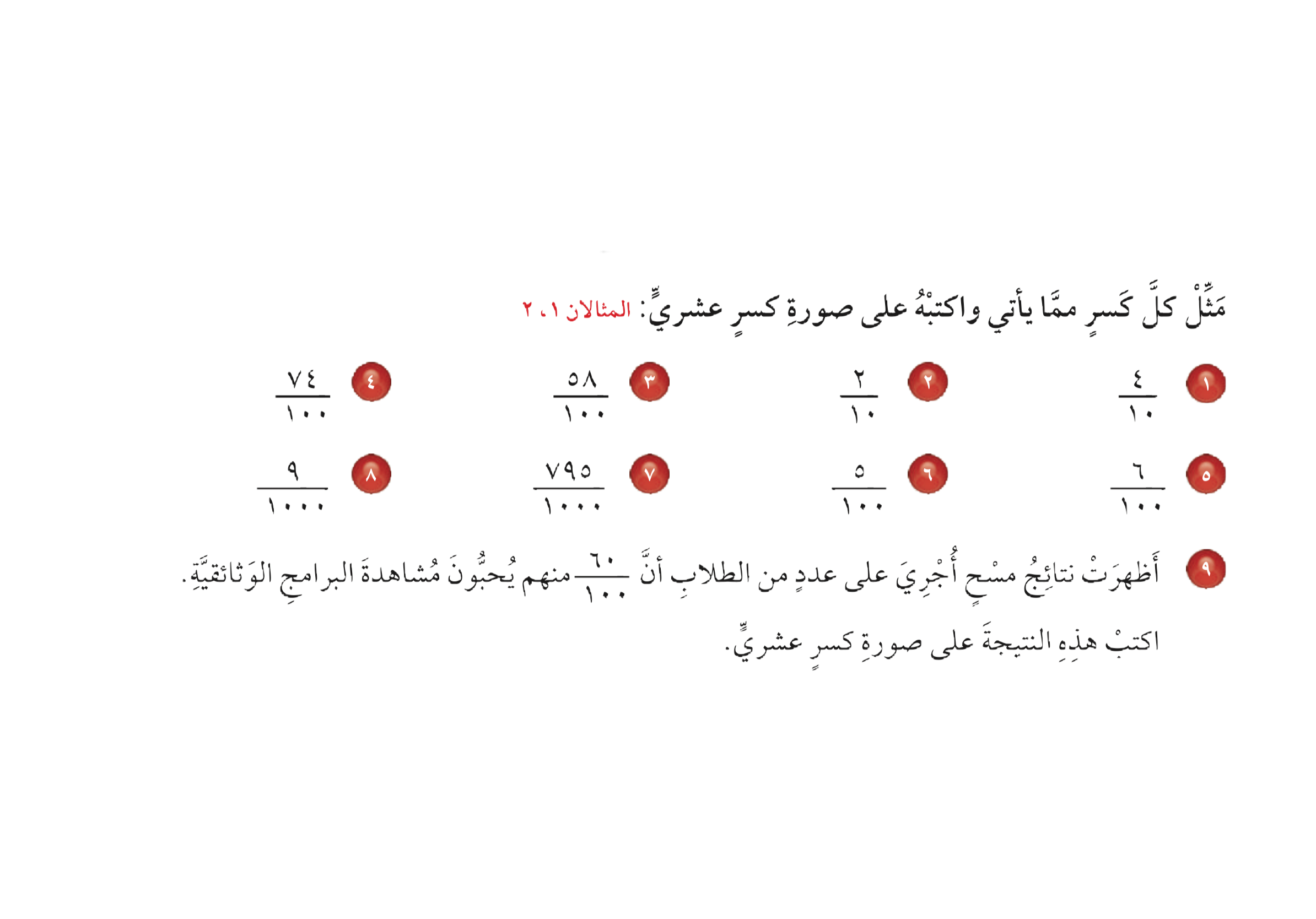 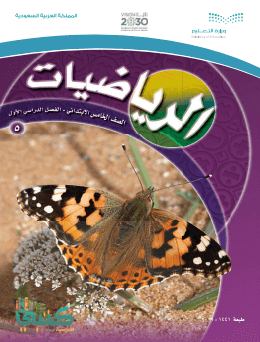 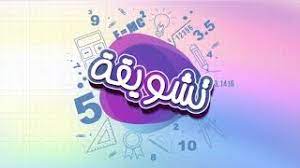 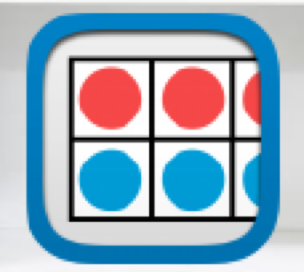 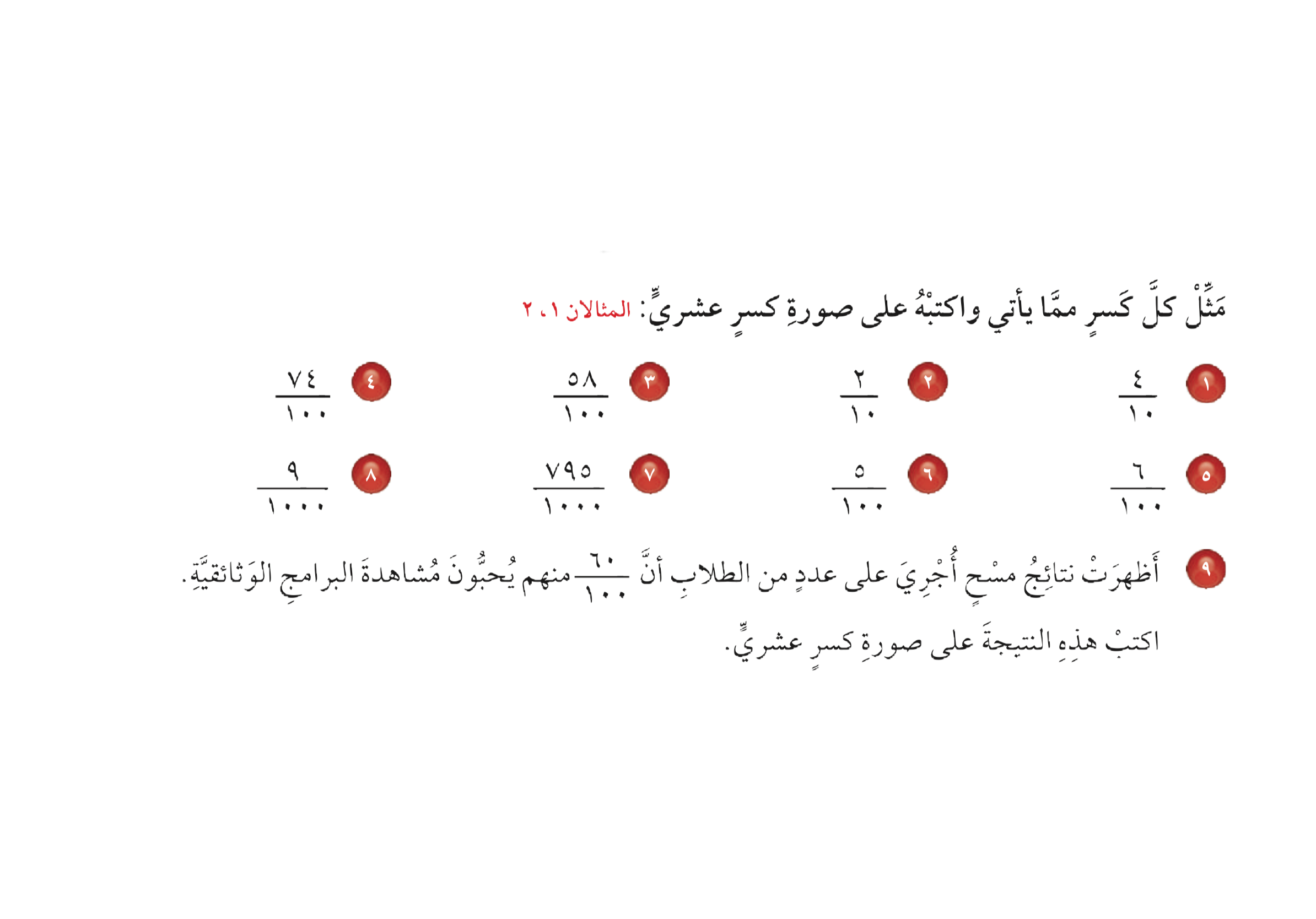 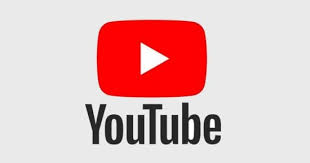 تــــــأكد
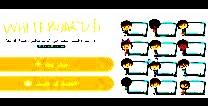 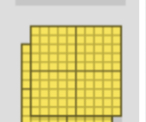 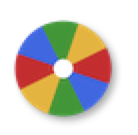 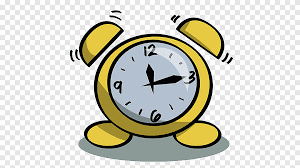 نشاط
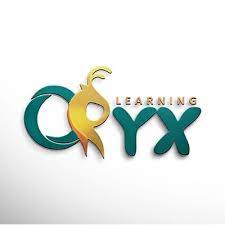 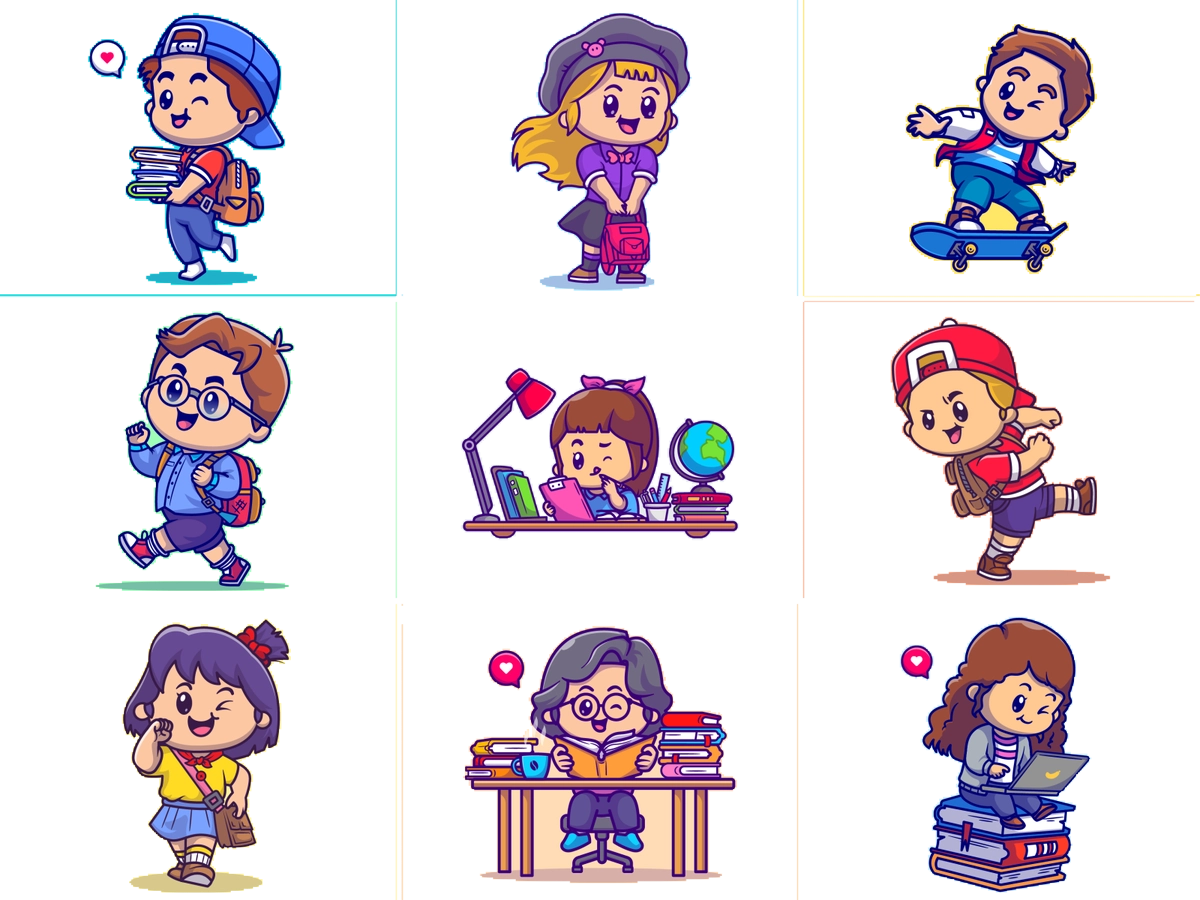 ٤
٢
١
٣
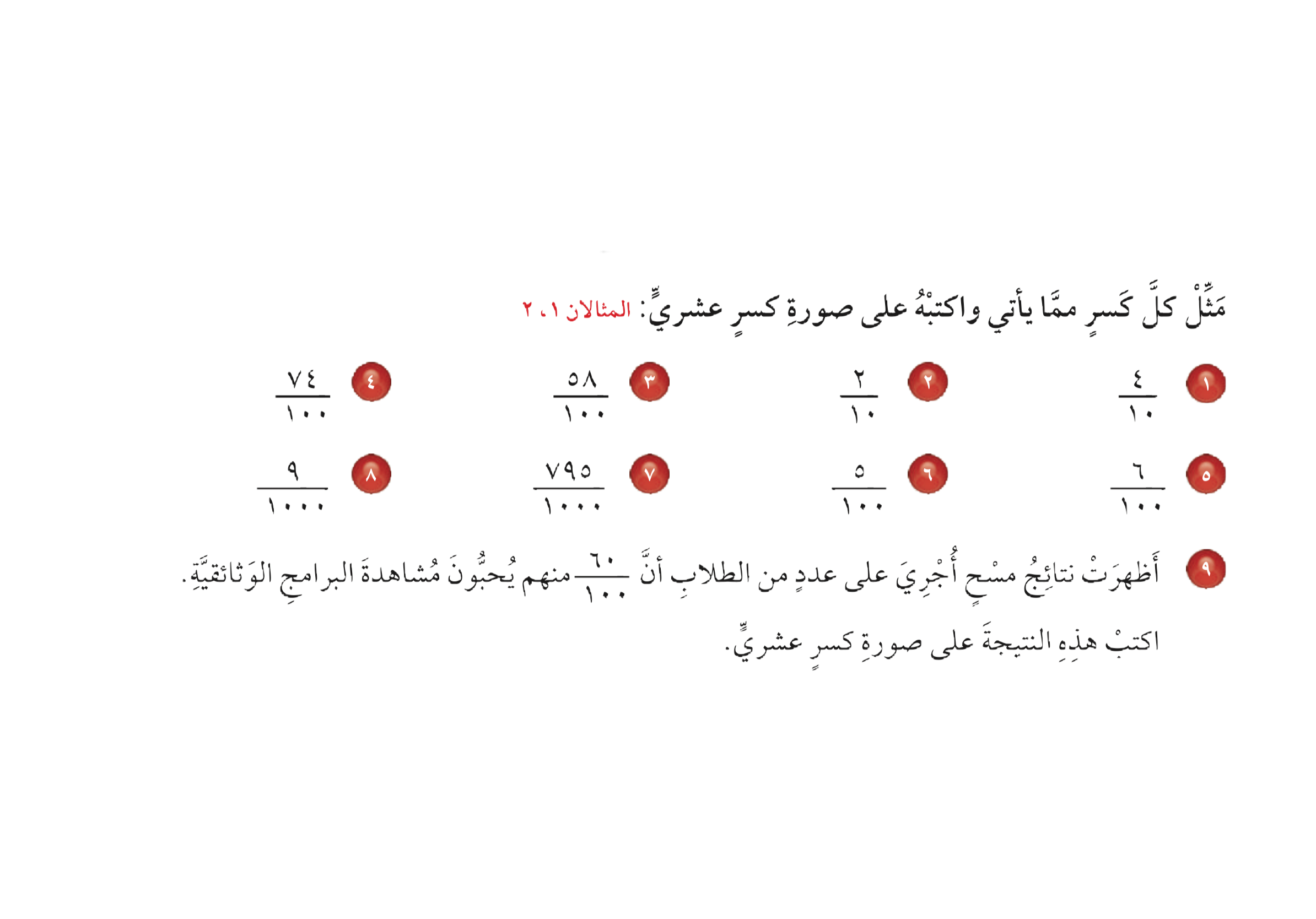 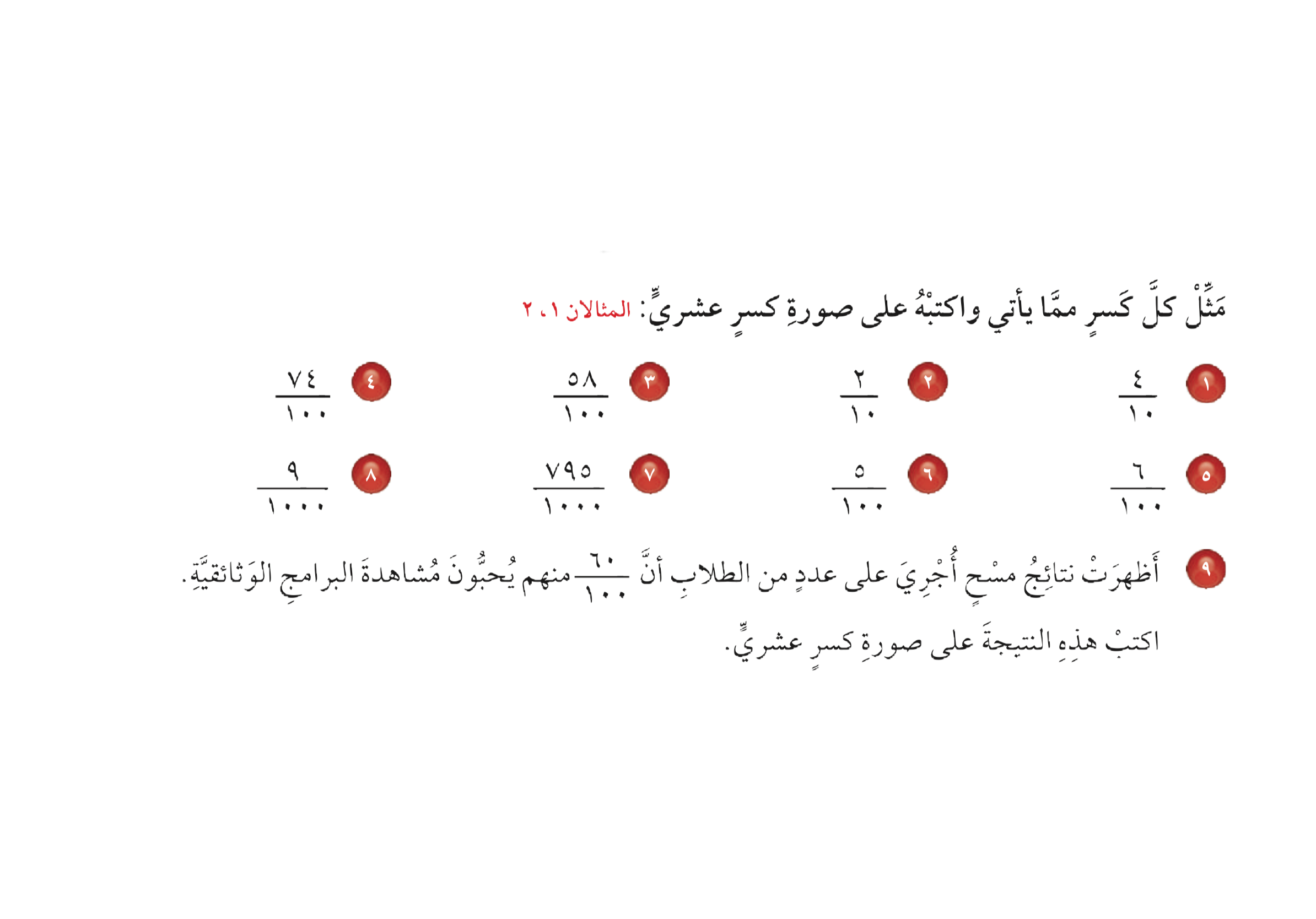 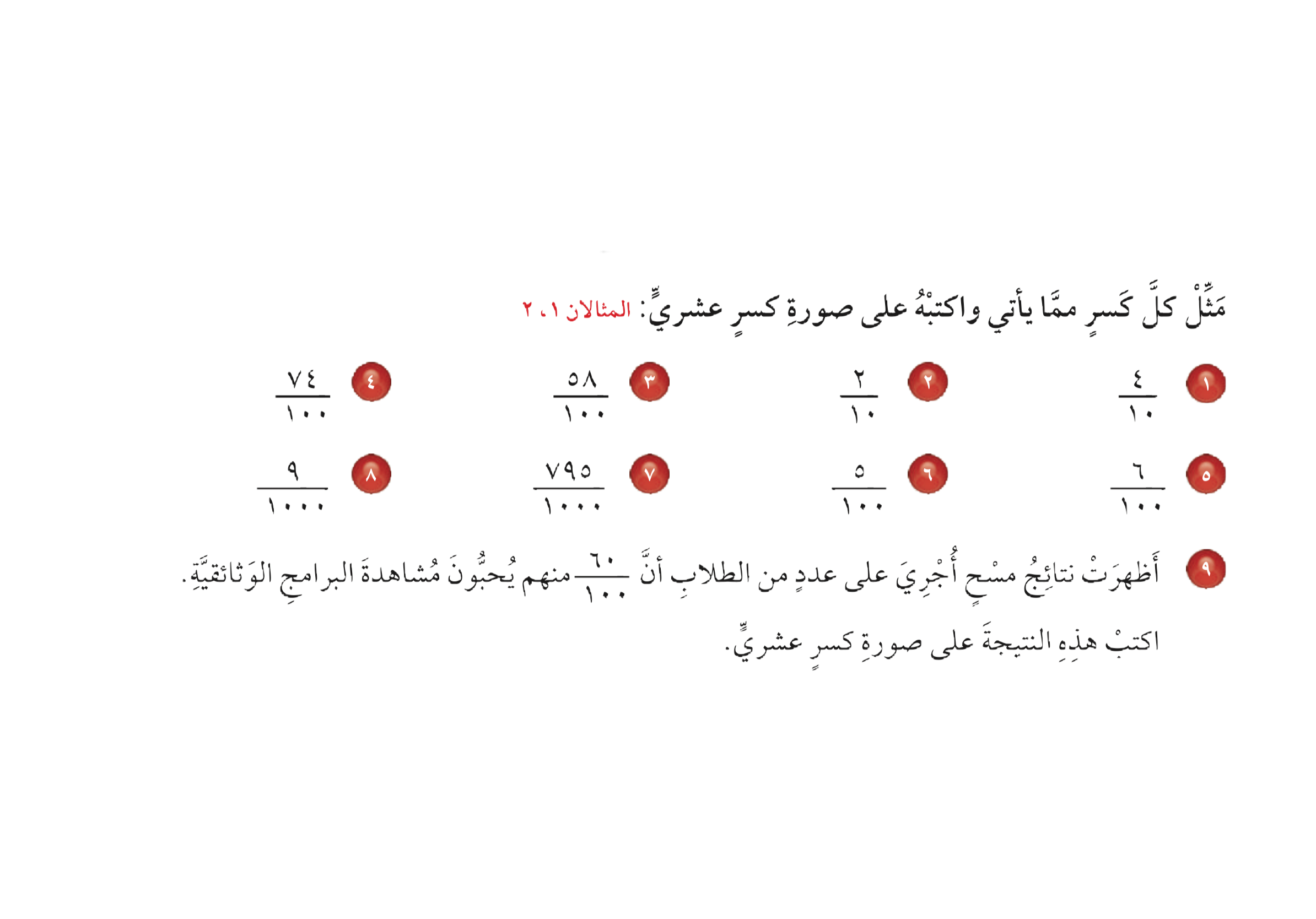 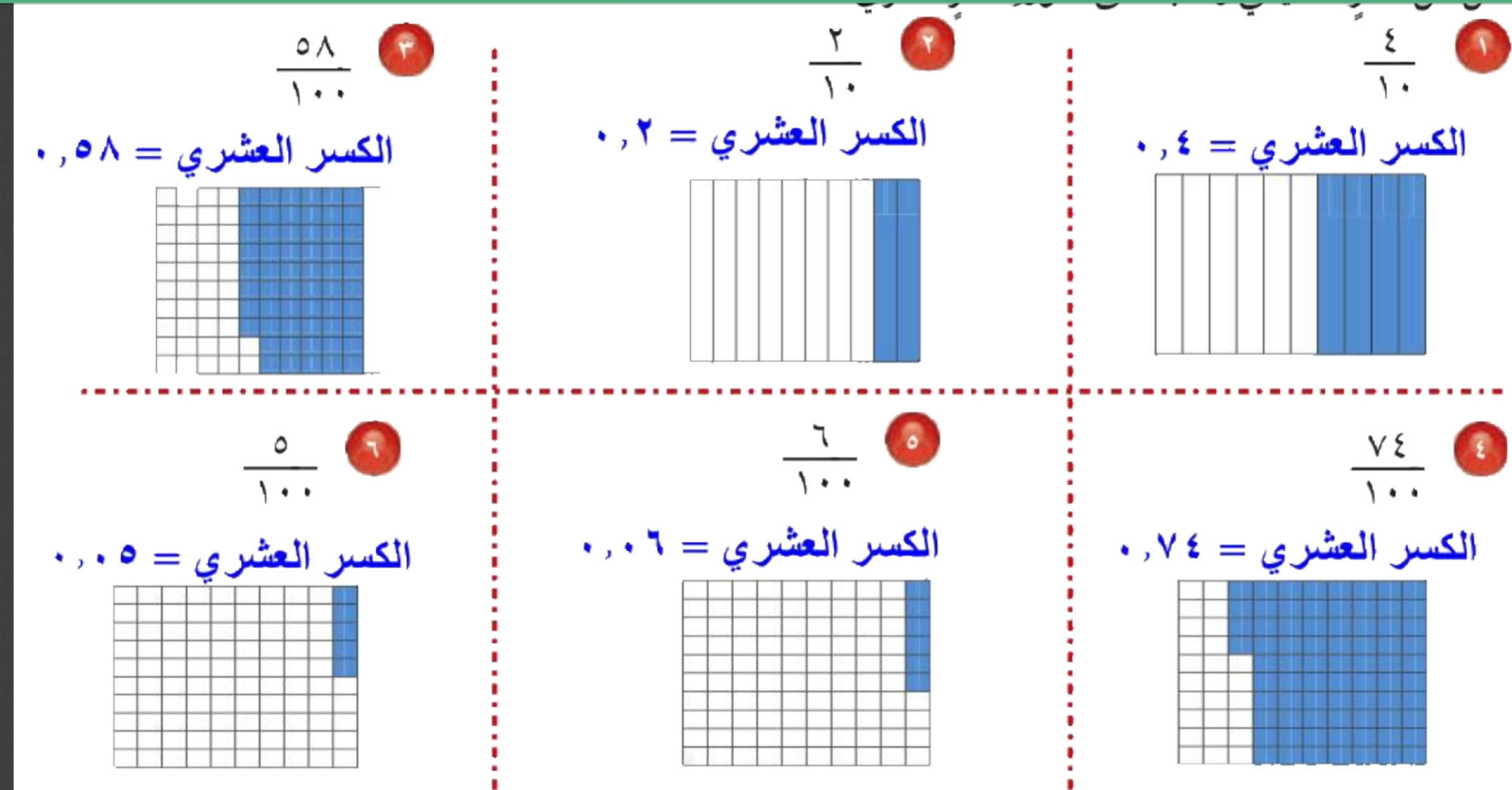 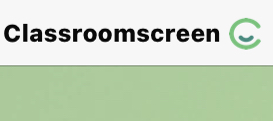 أدوات
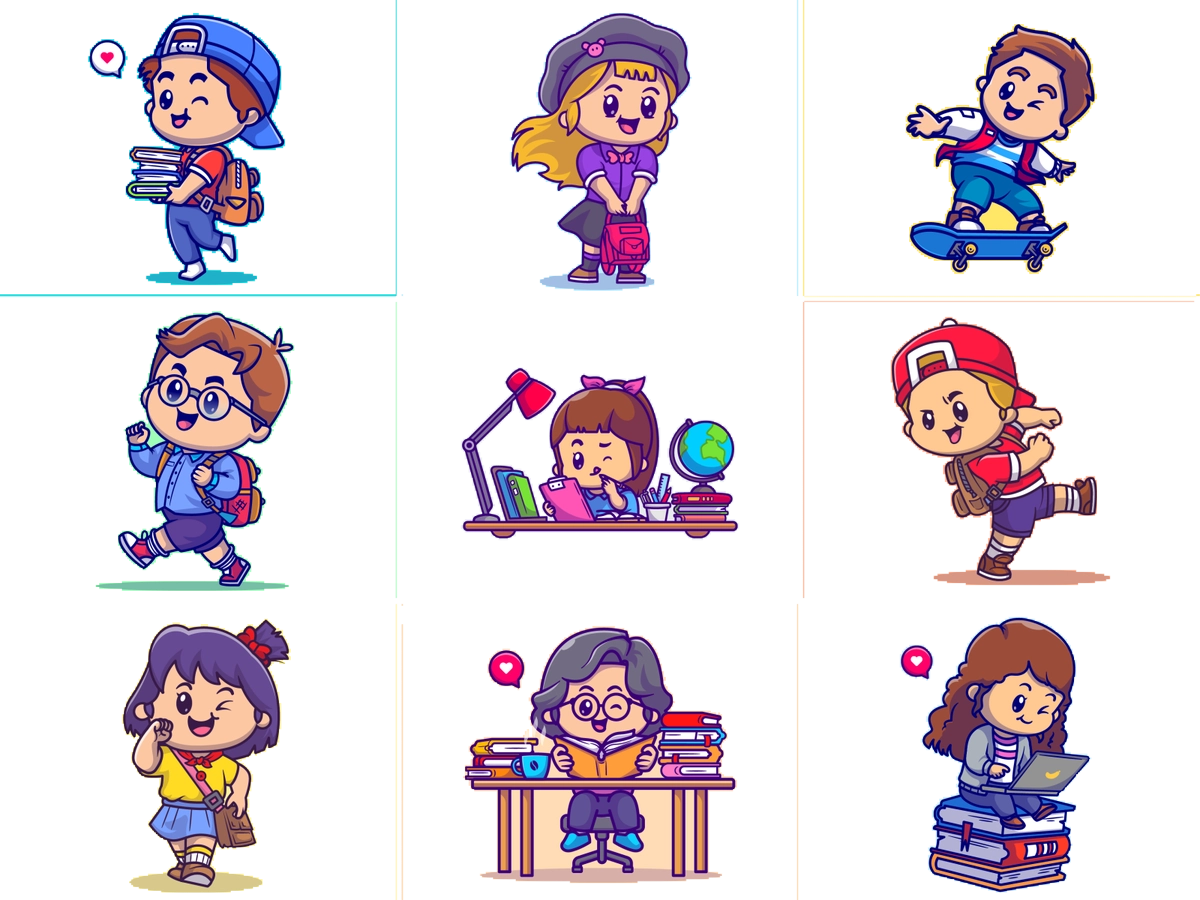 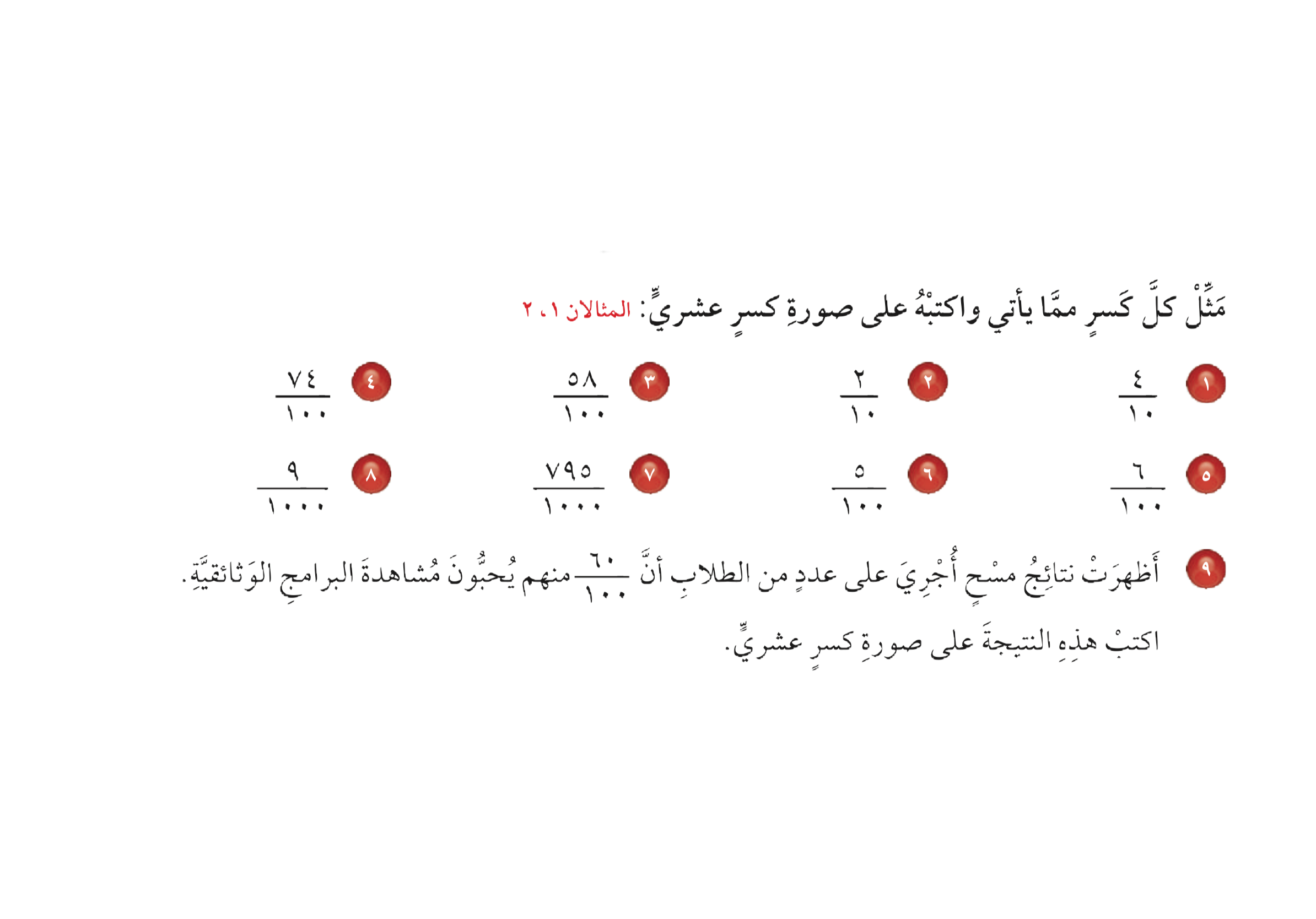 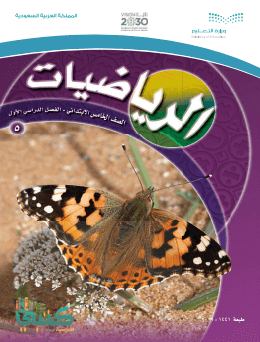 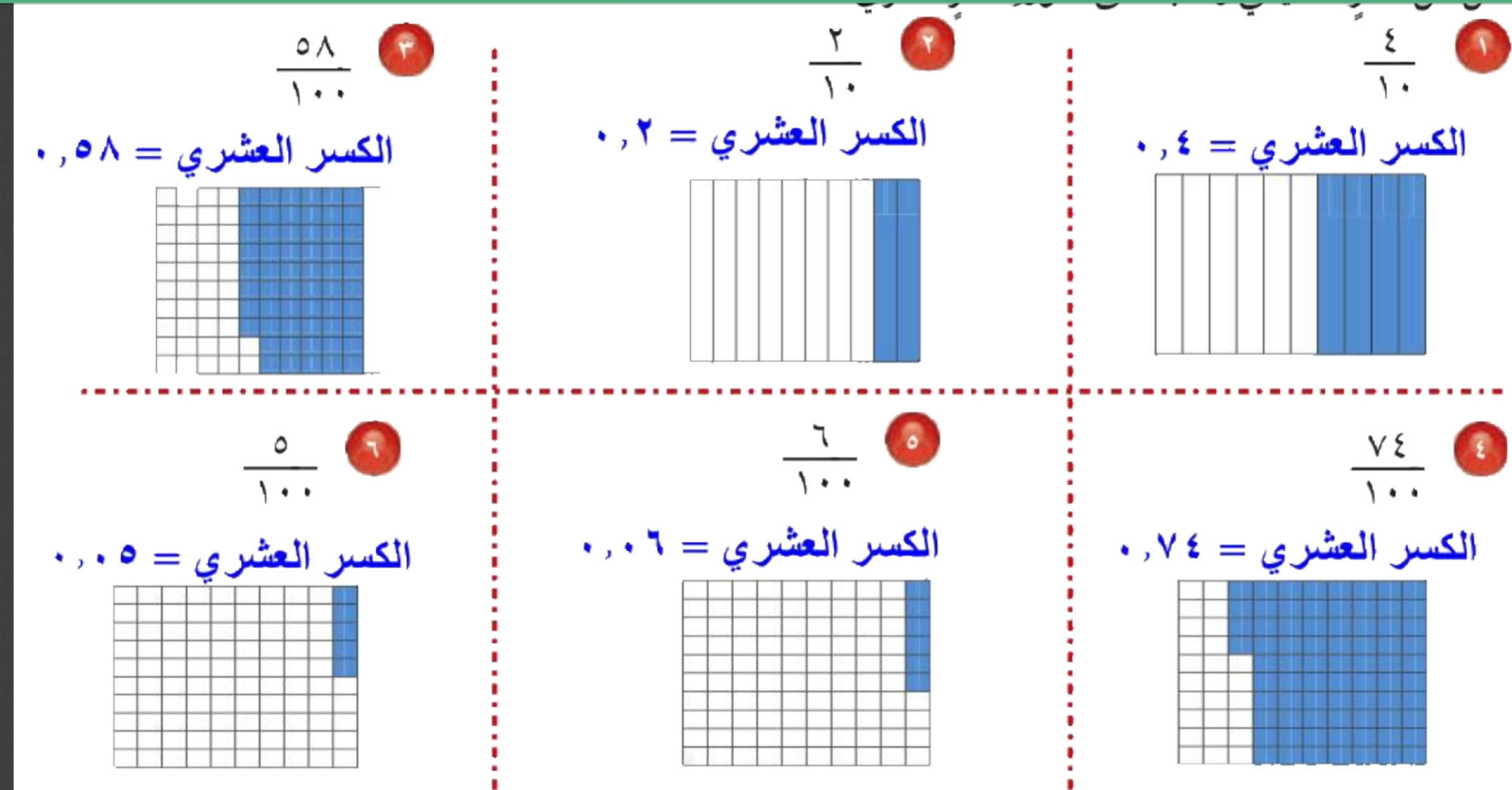 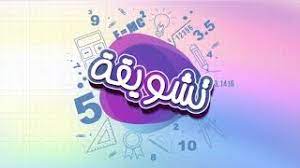 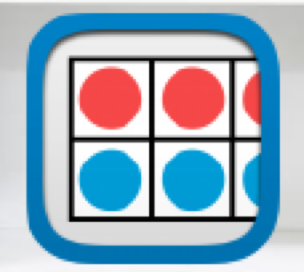 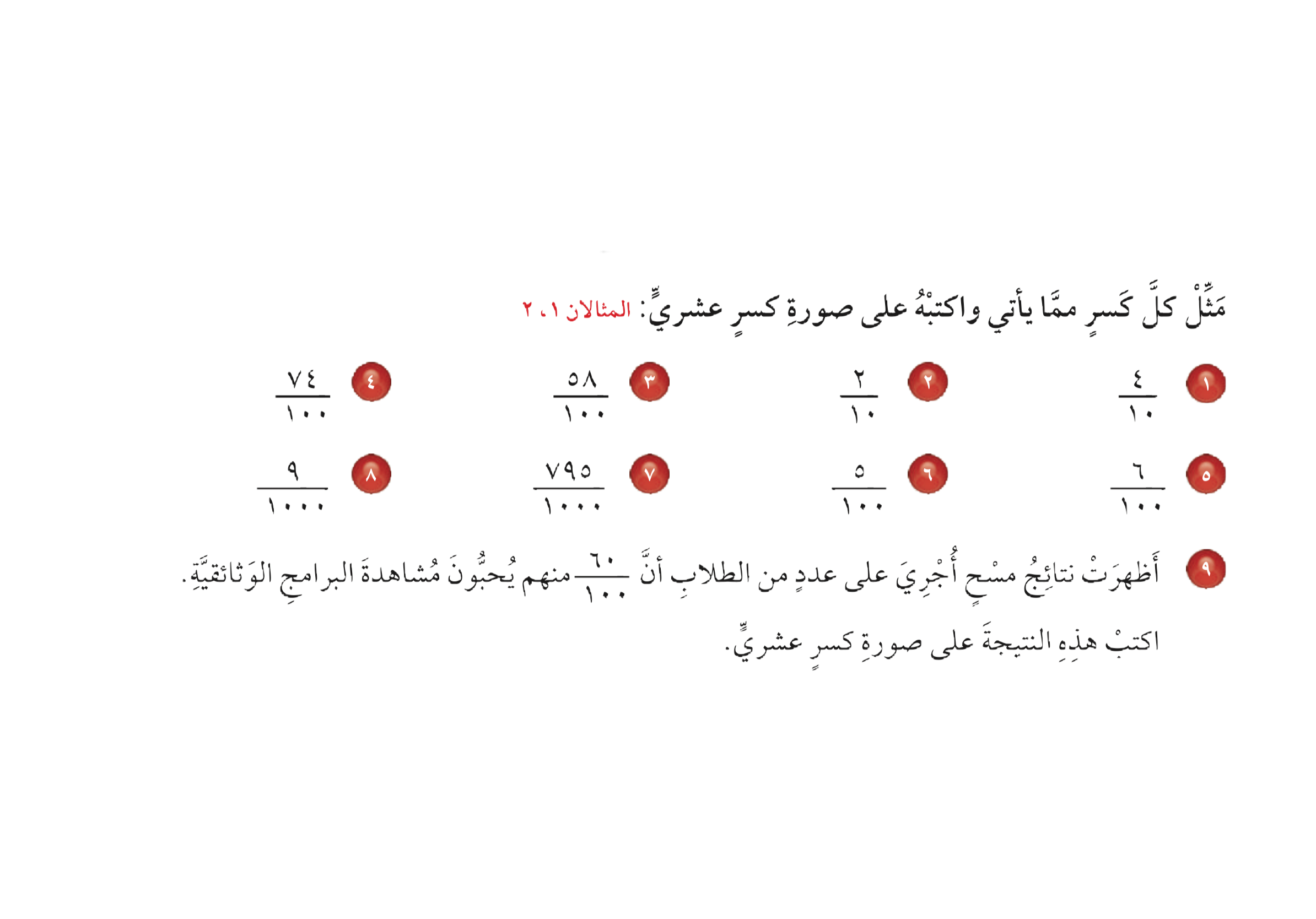 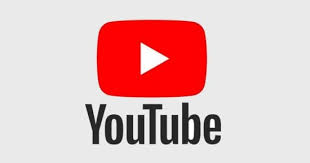 تــــــأكد
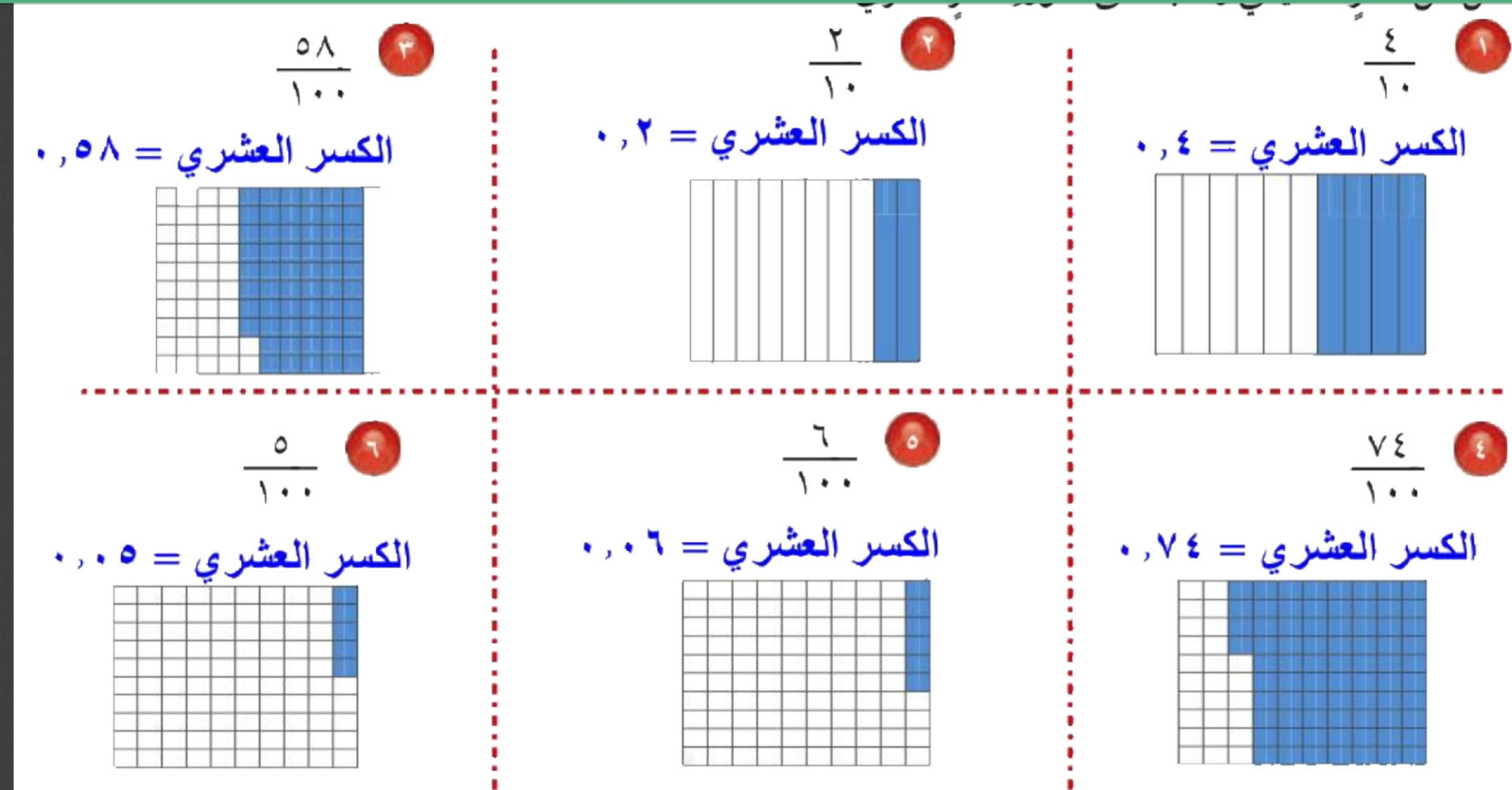 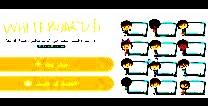 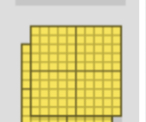 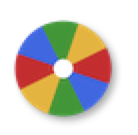 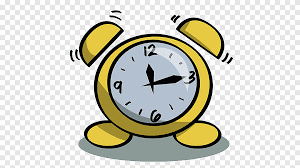 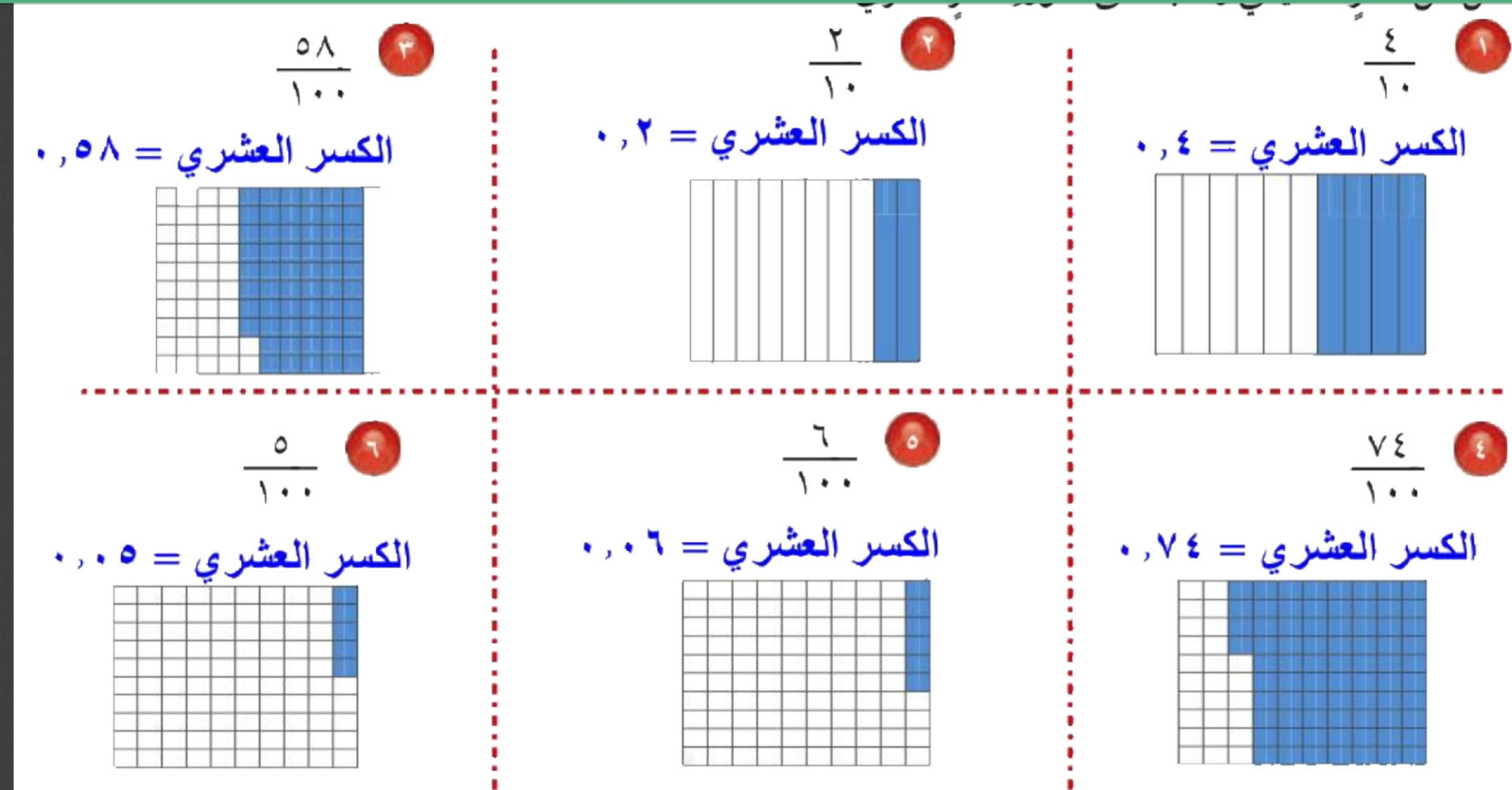 نشاط
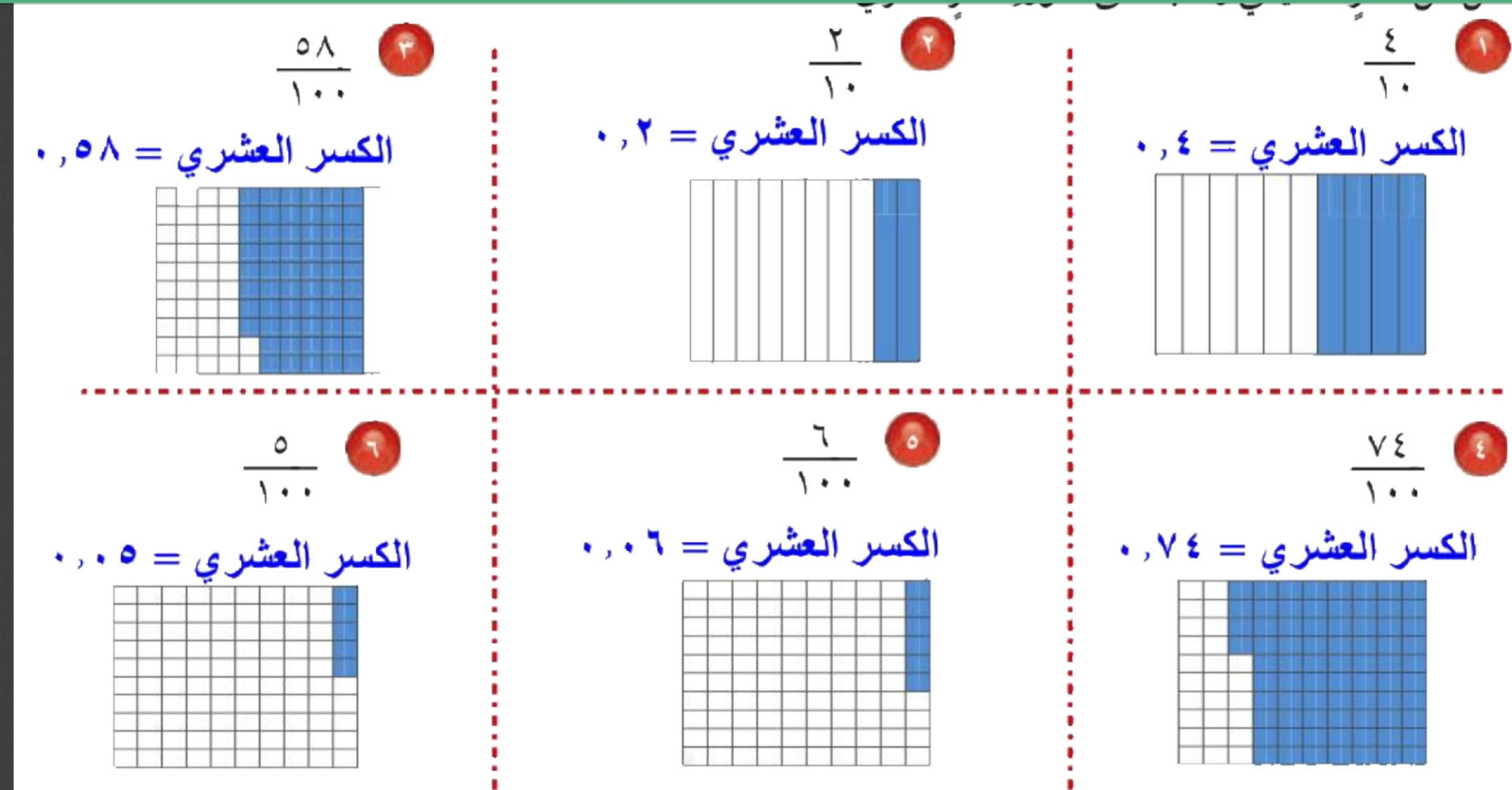 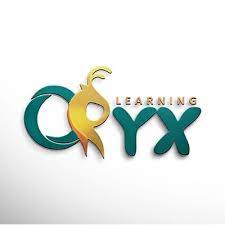 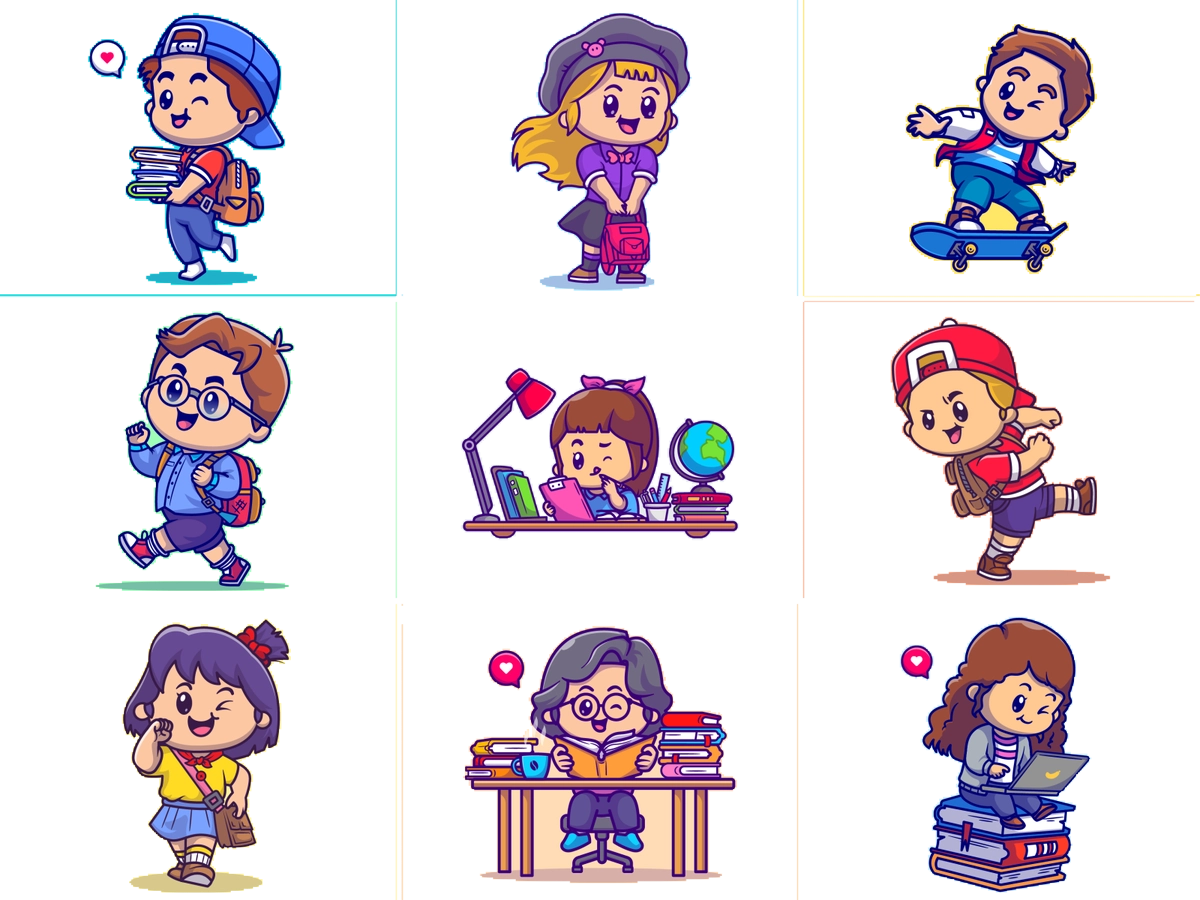 ٥
٨
٦
٧
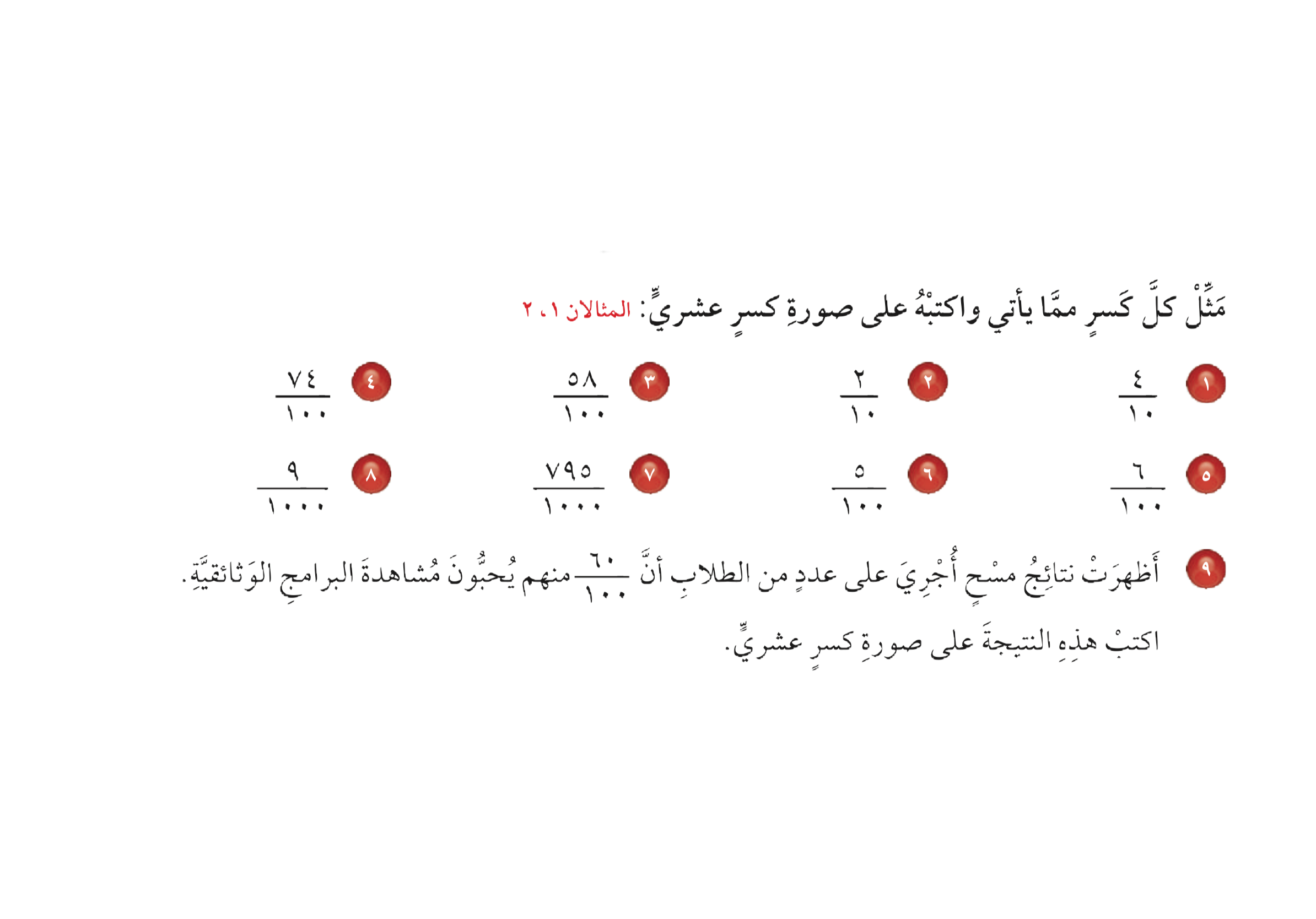 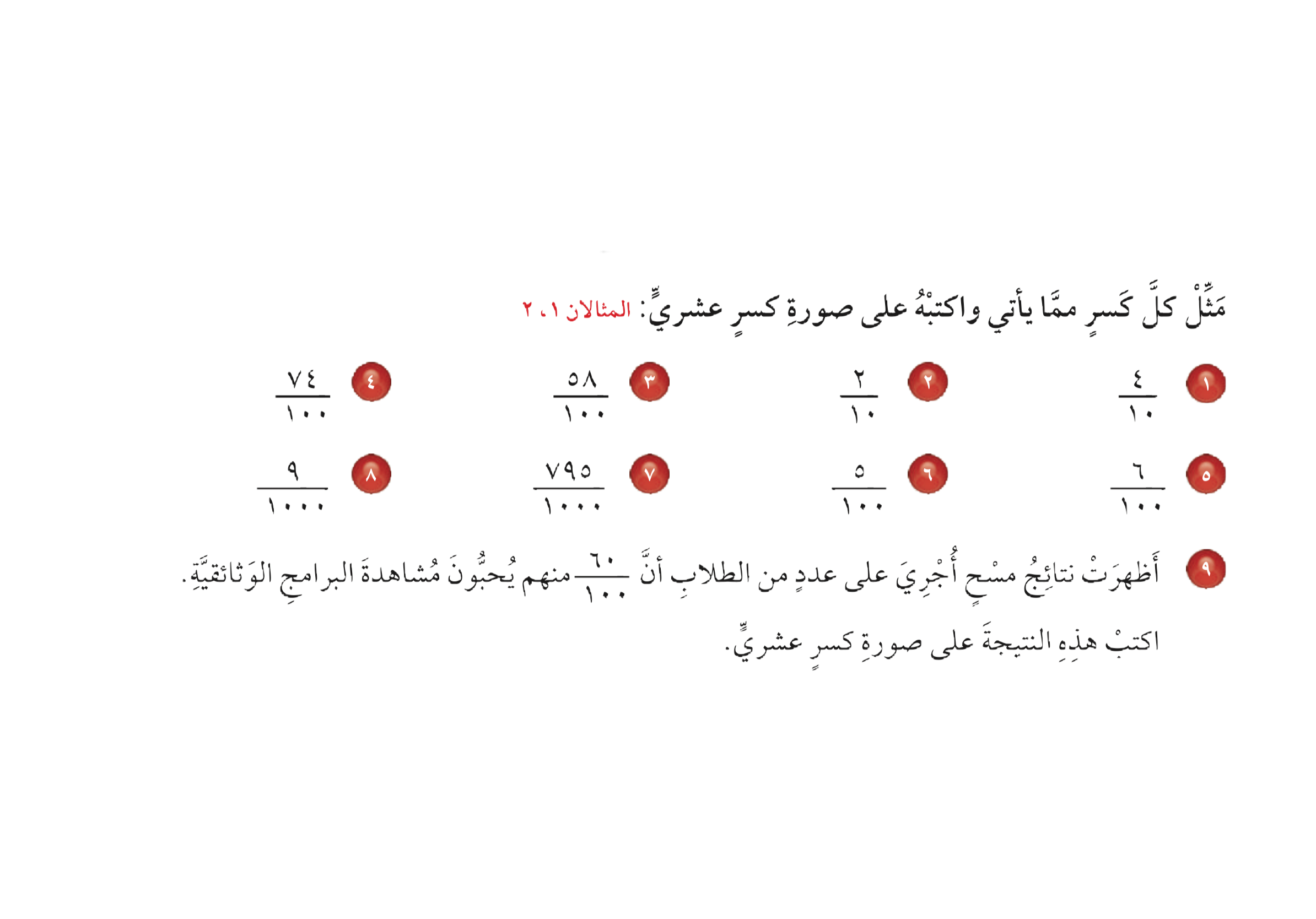 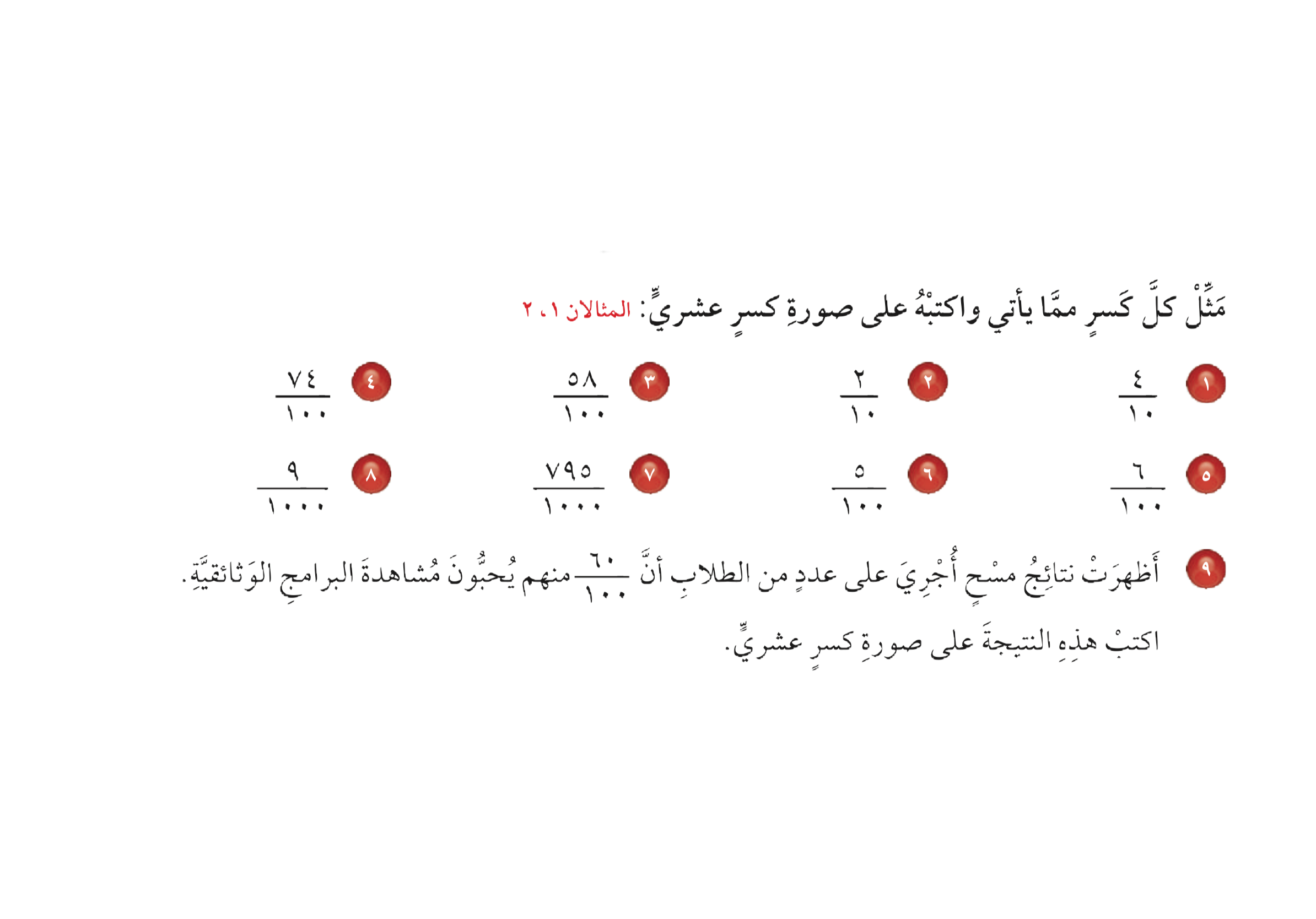 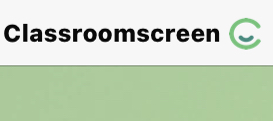 أدوات
الحل
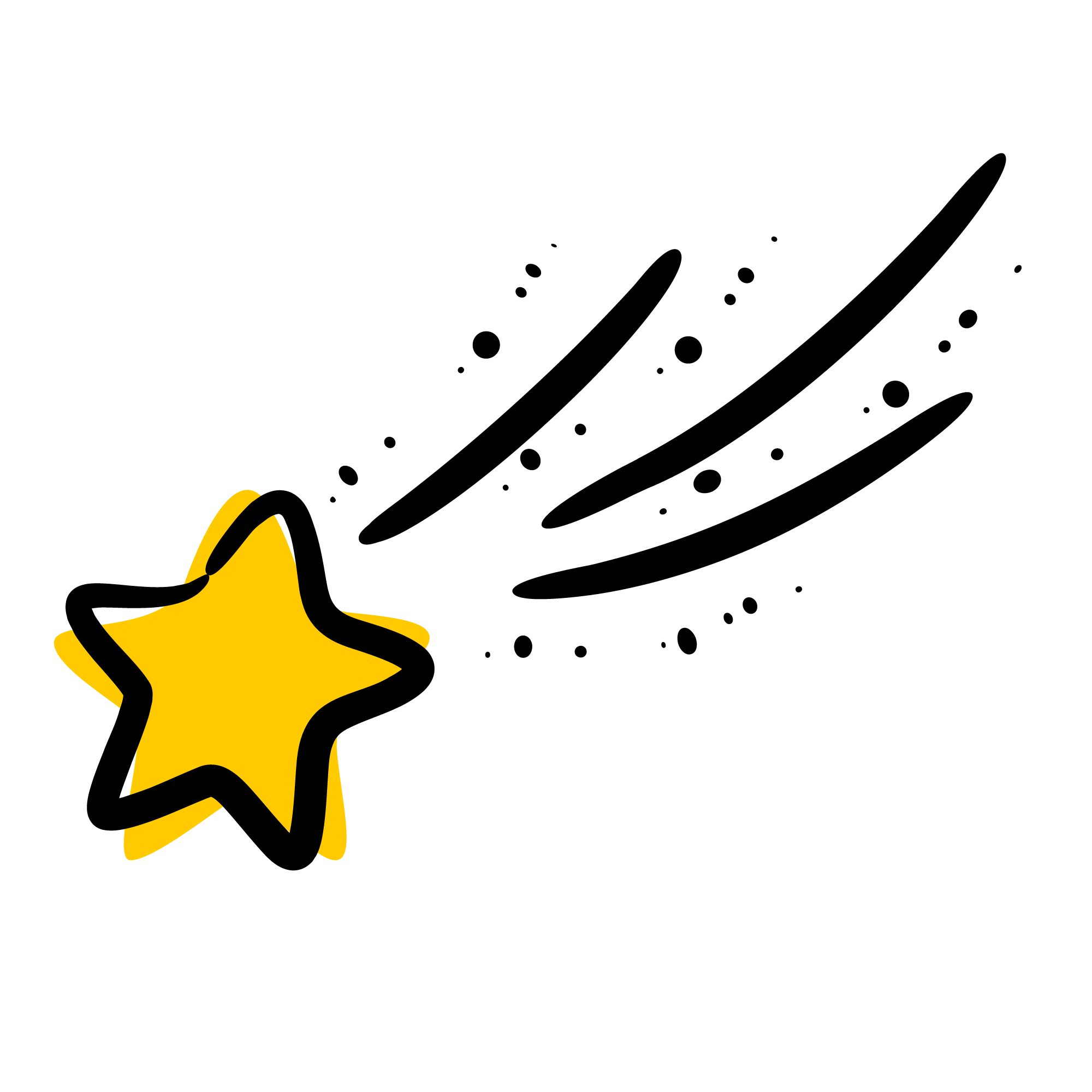 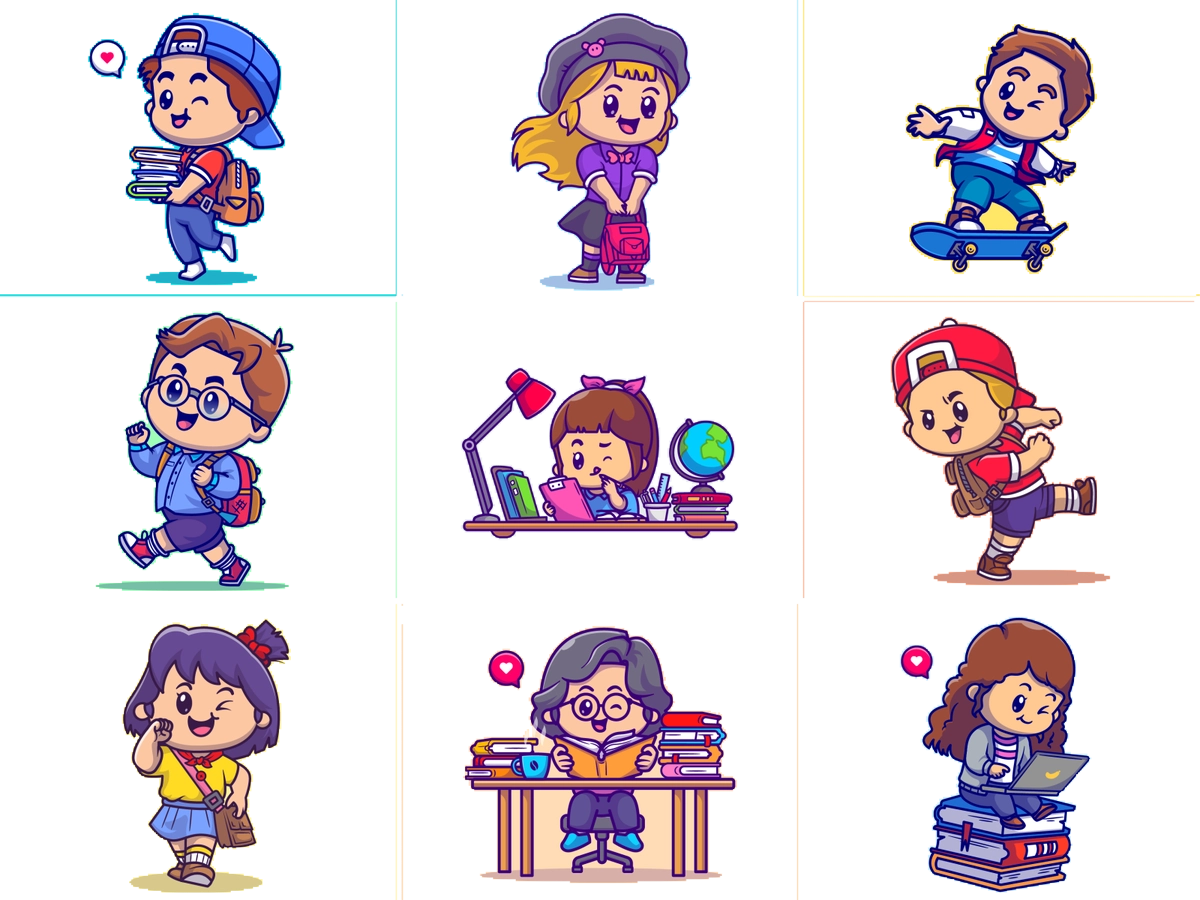 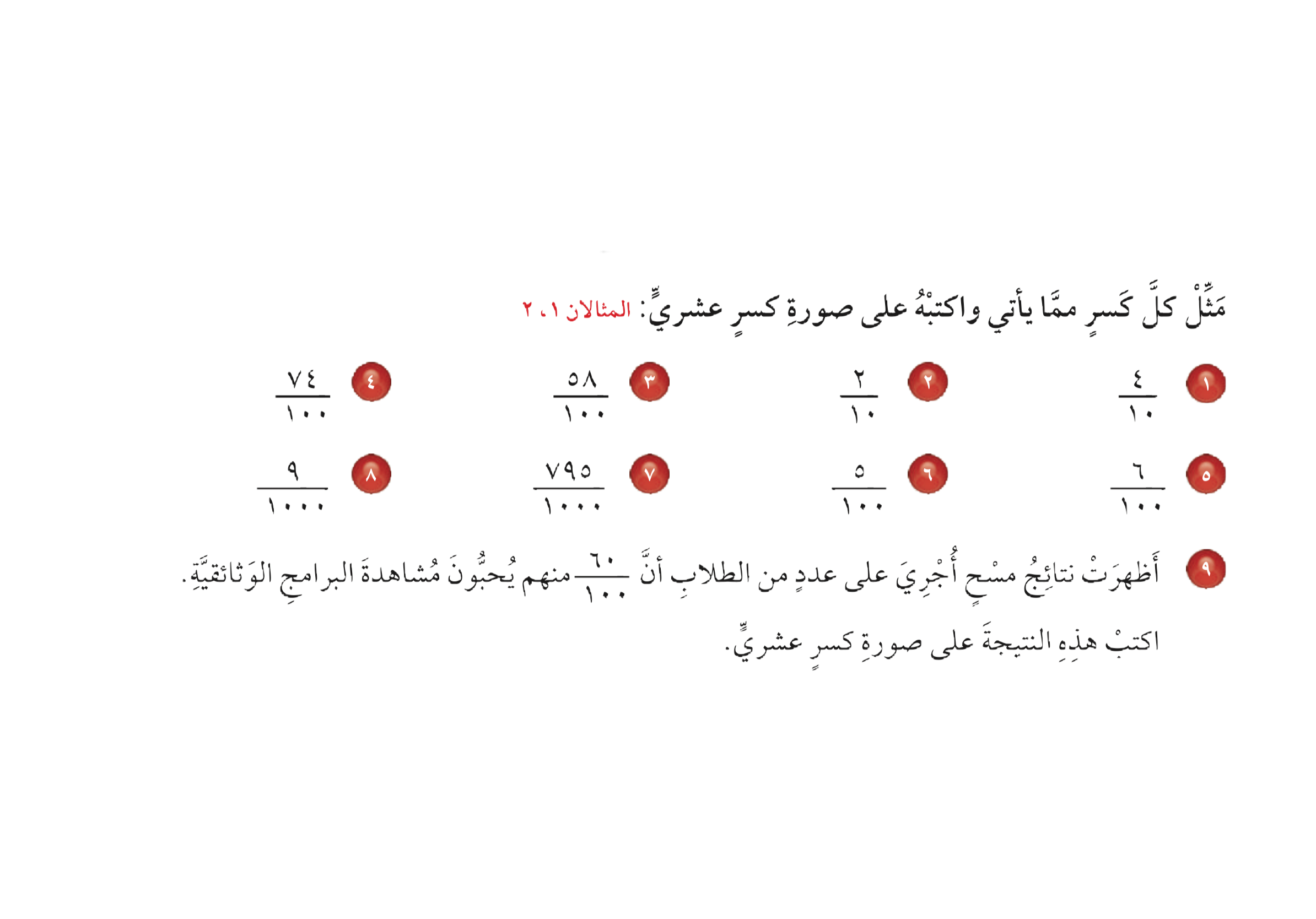 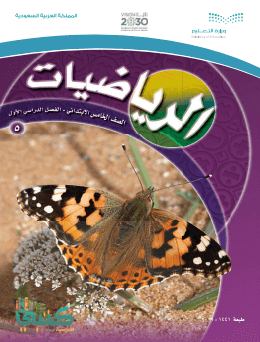 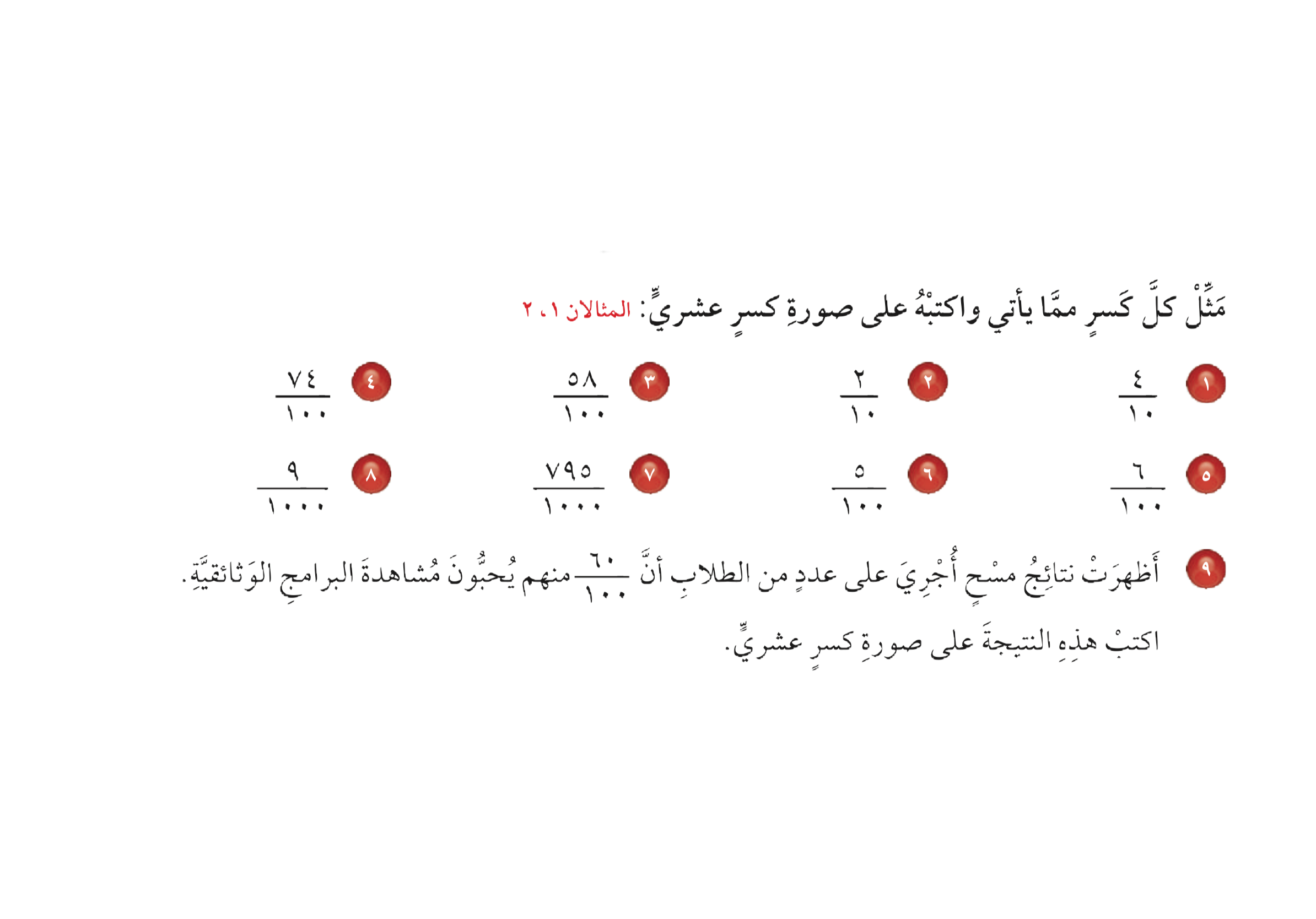 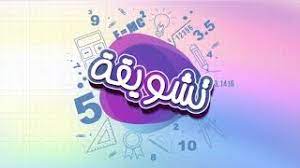 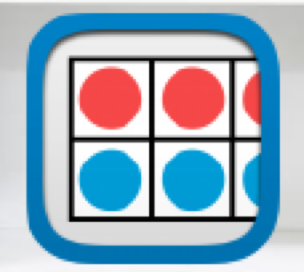 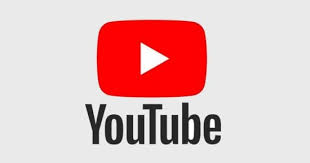 تــــــأكد
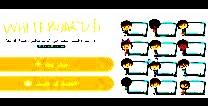 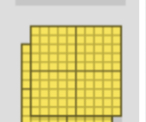 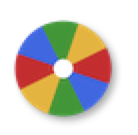 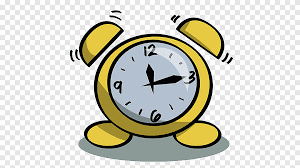 نشاط
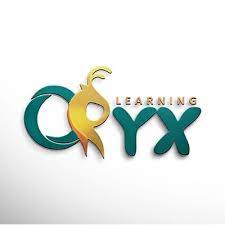 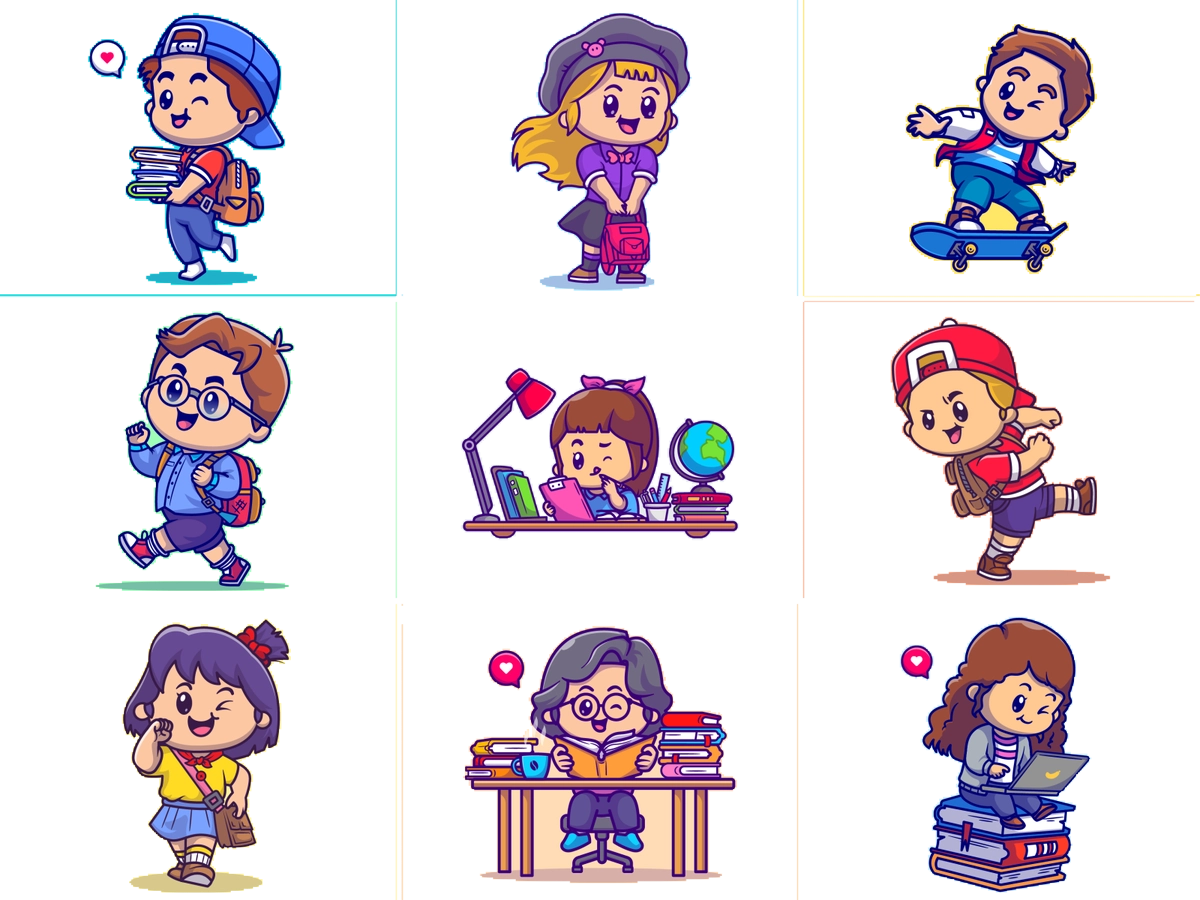 ٥
٨
٦
٧
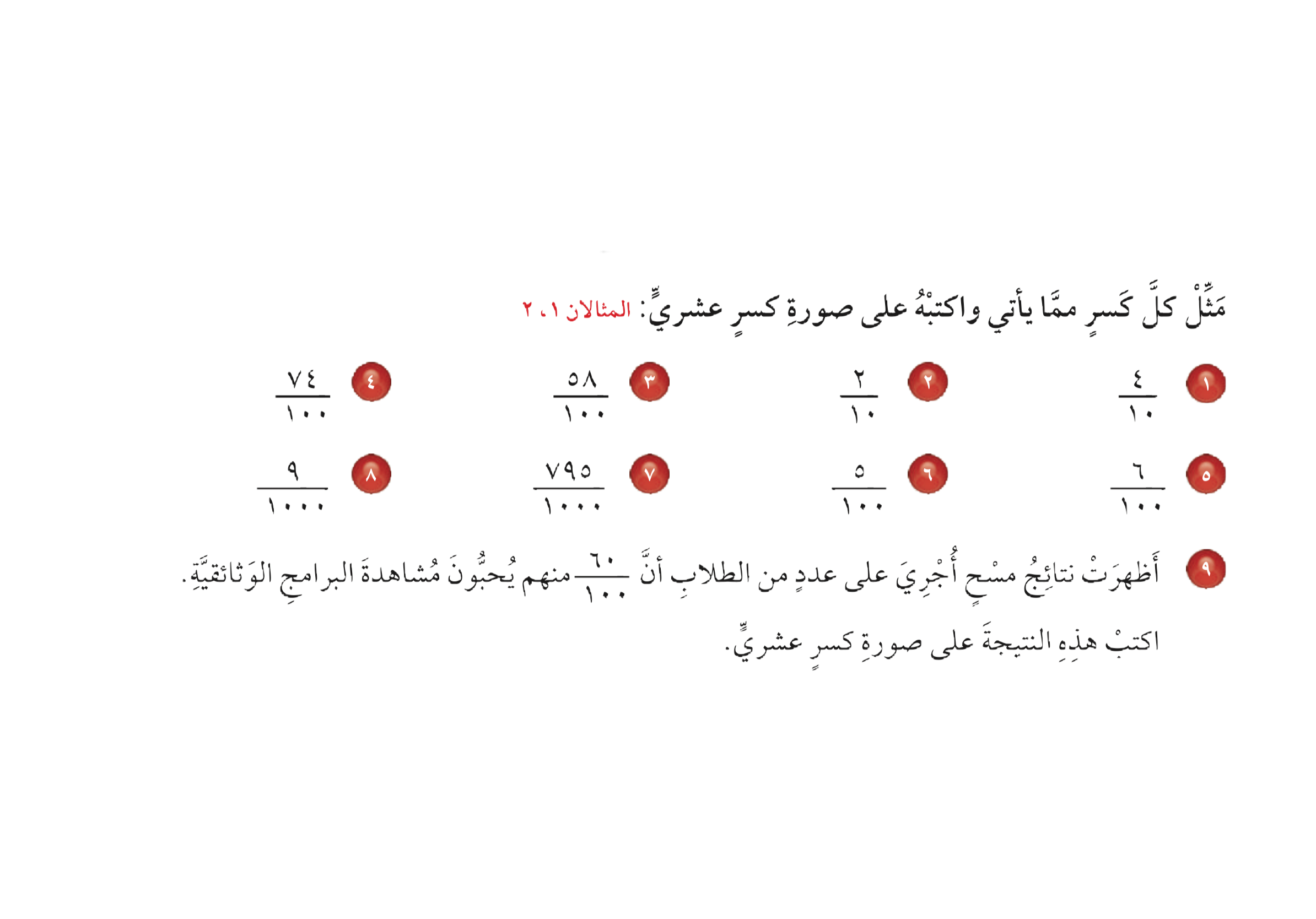 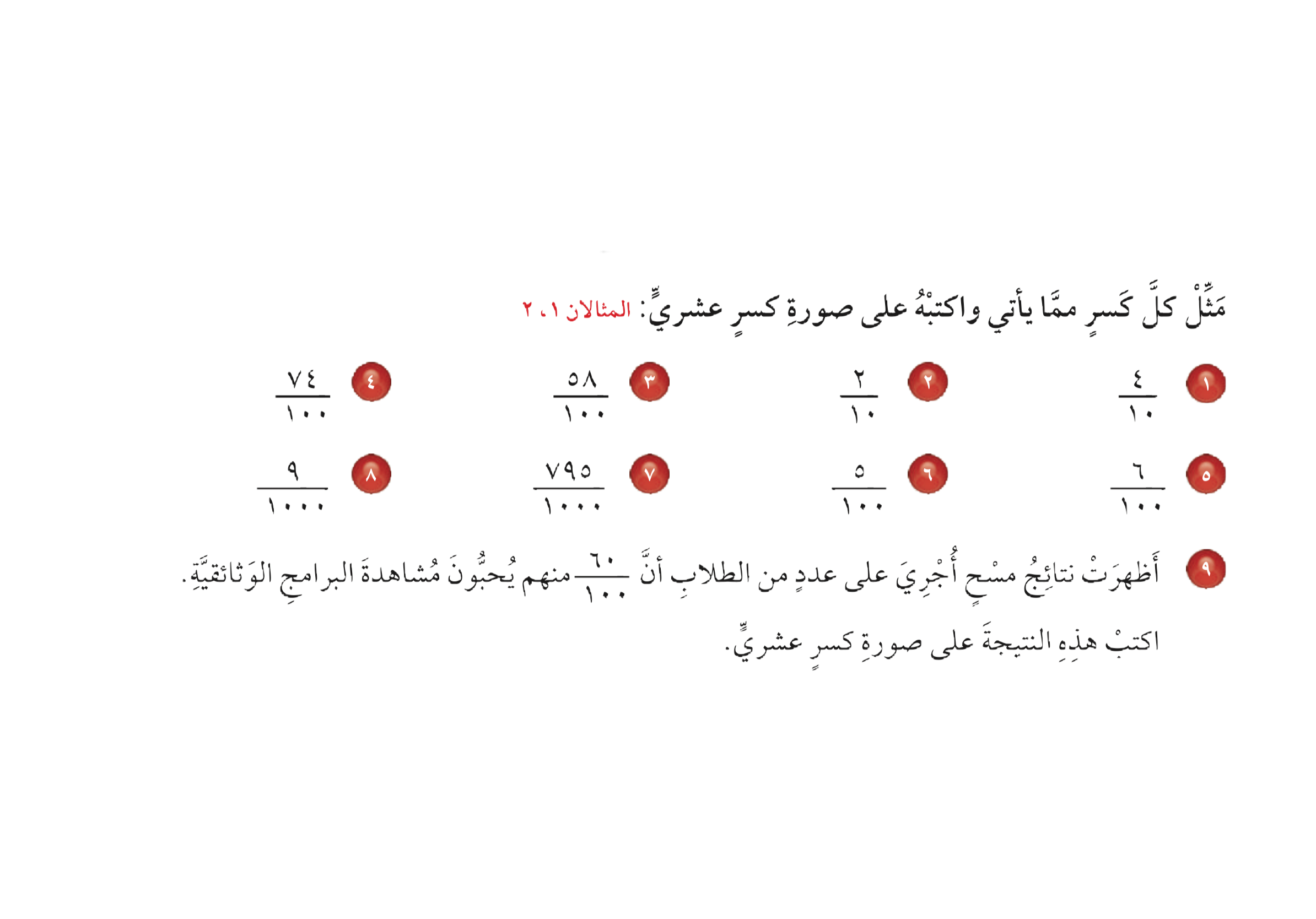 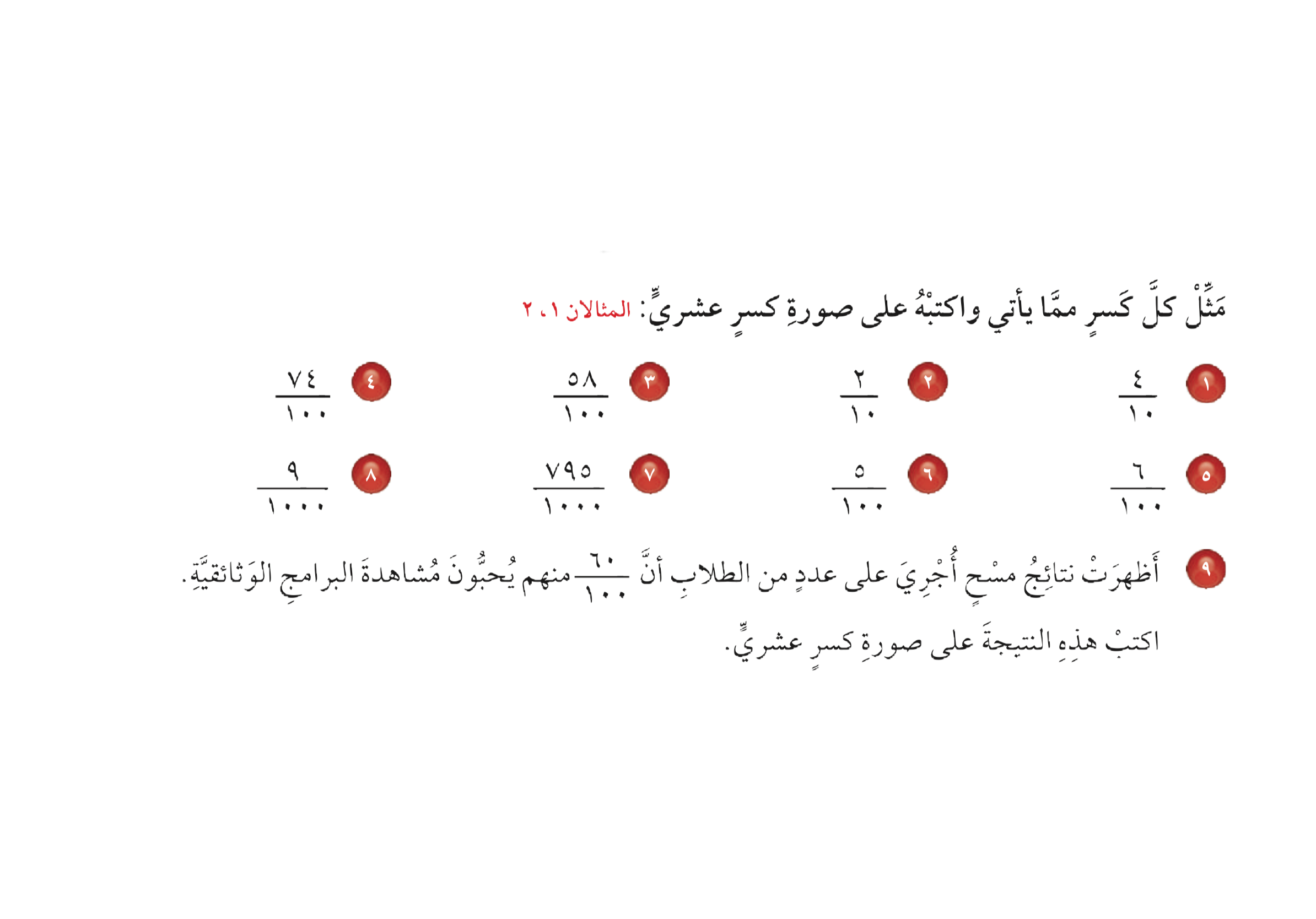 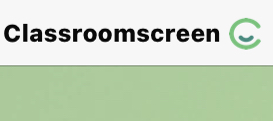 أدوات
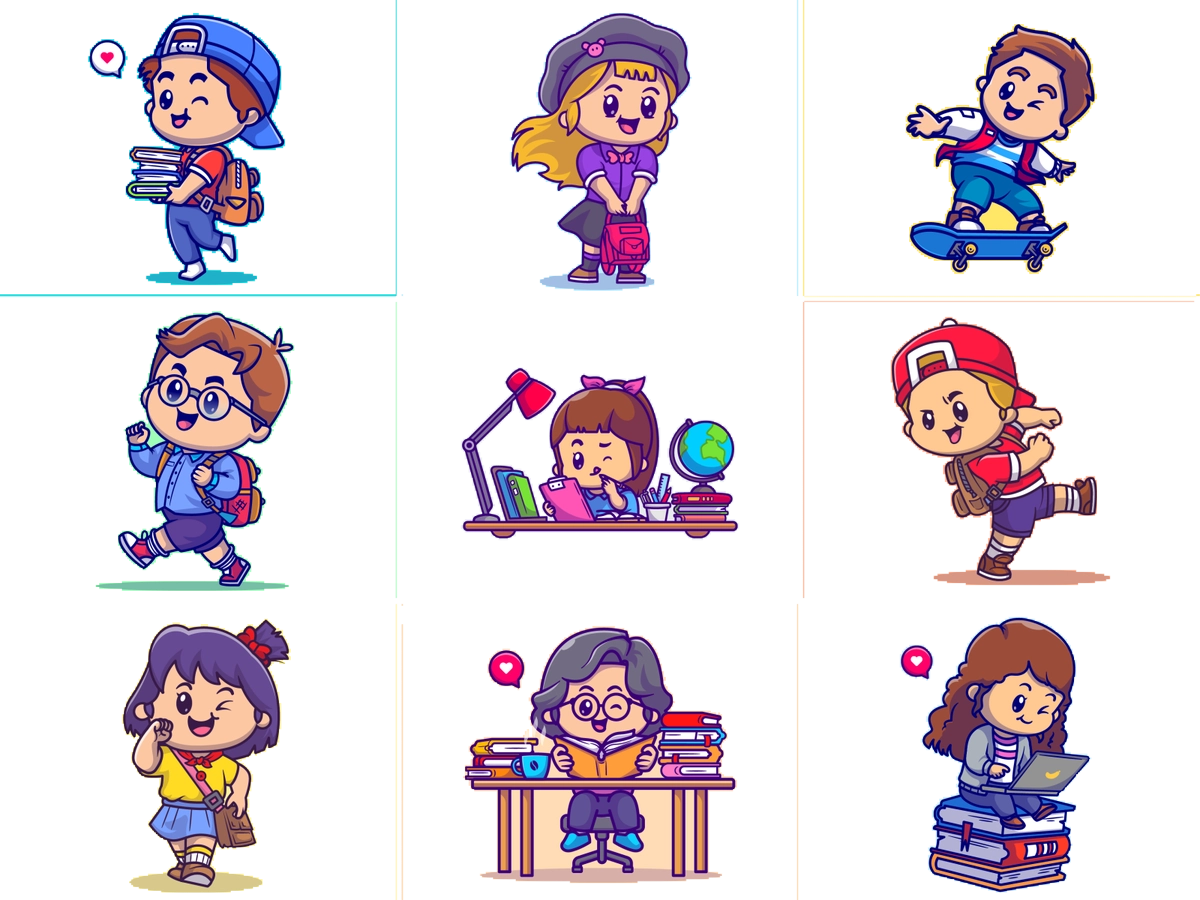 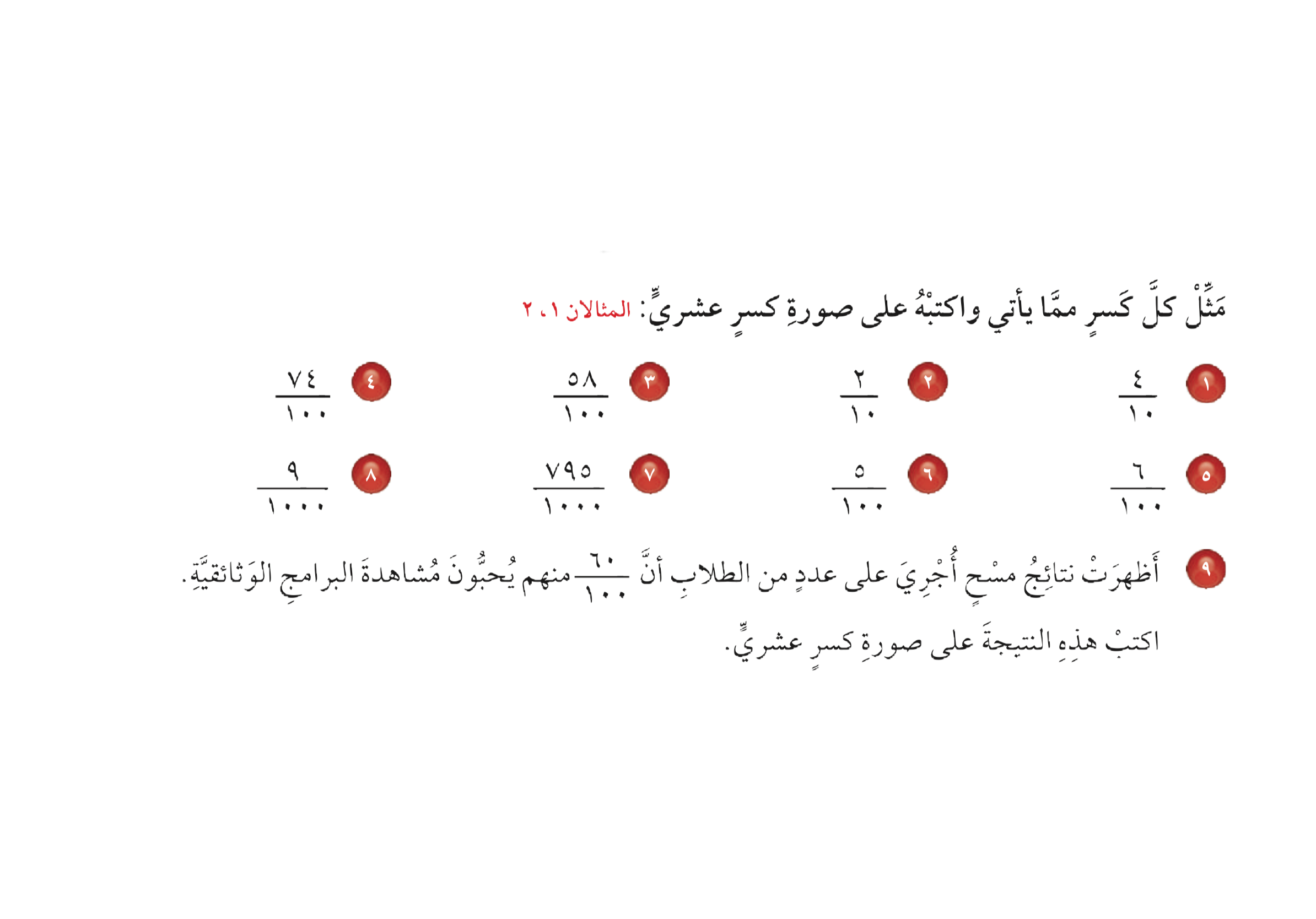 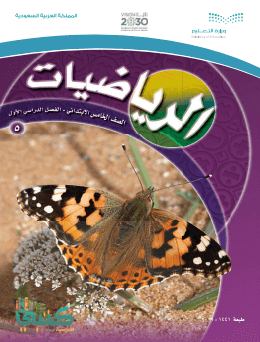 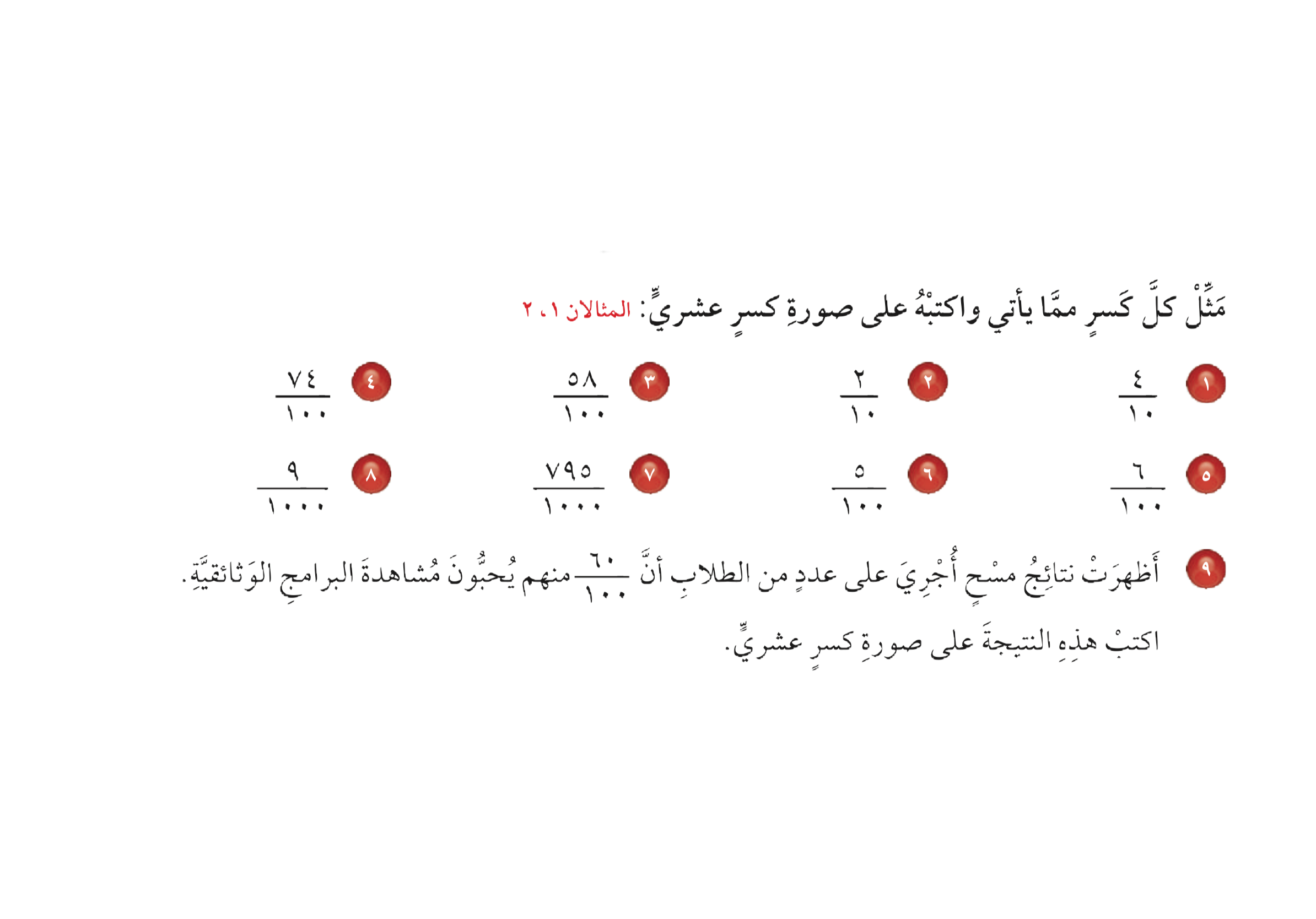 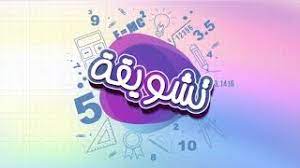 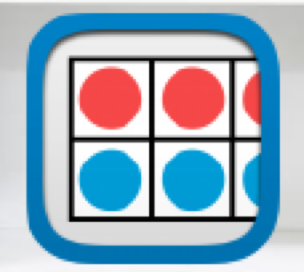 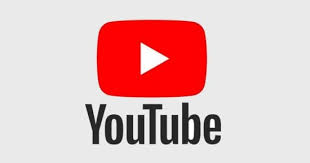 تــــــأكد
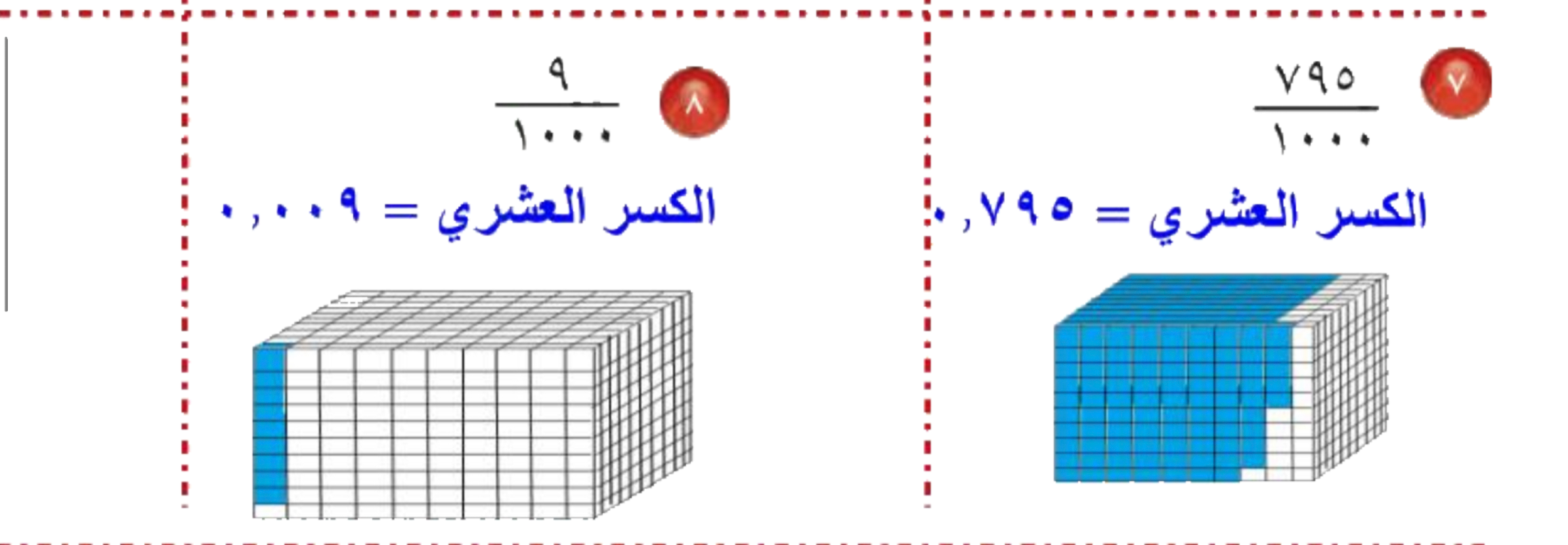 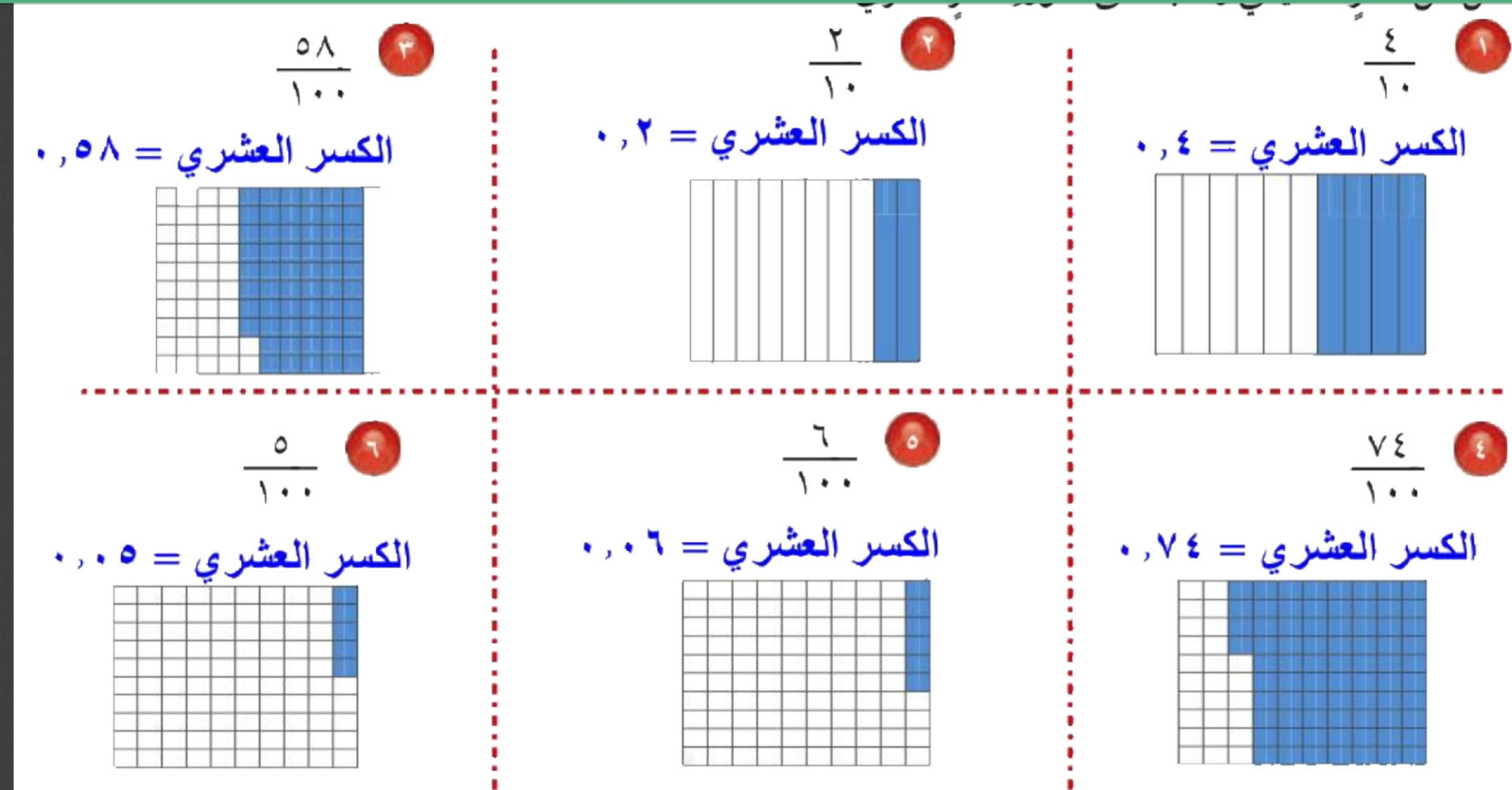 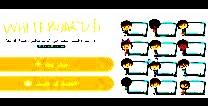 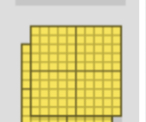 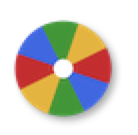 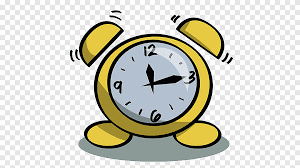 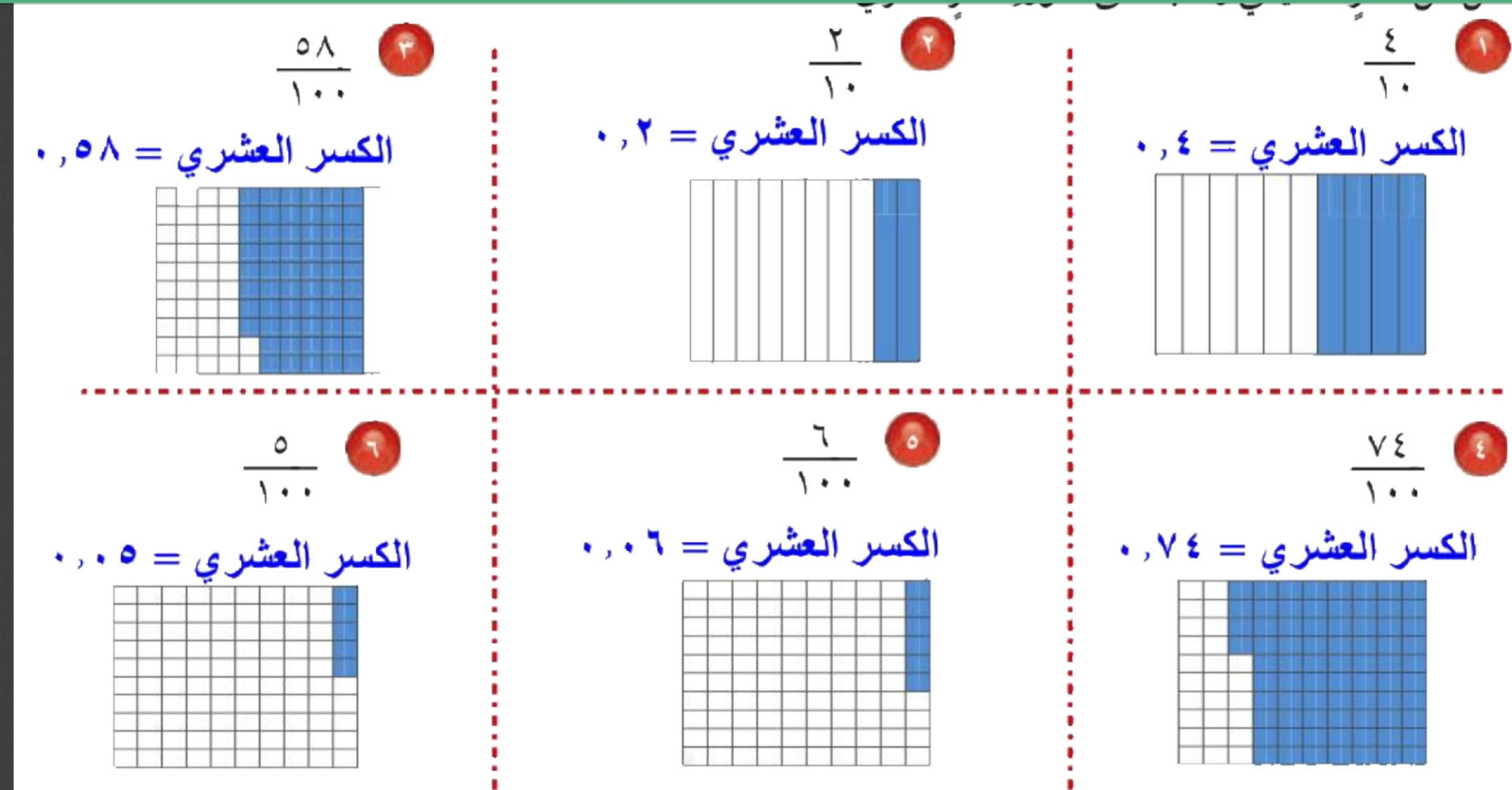 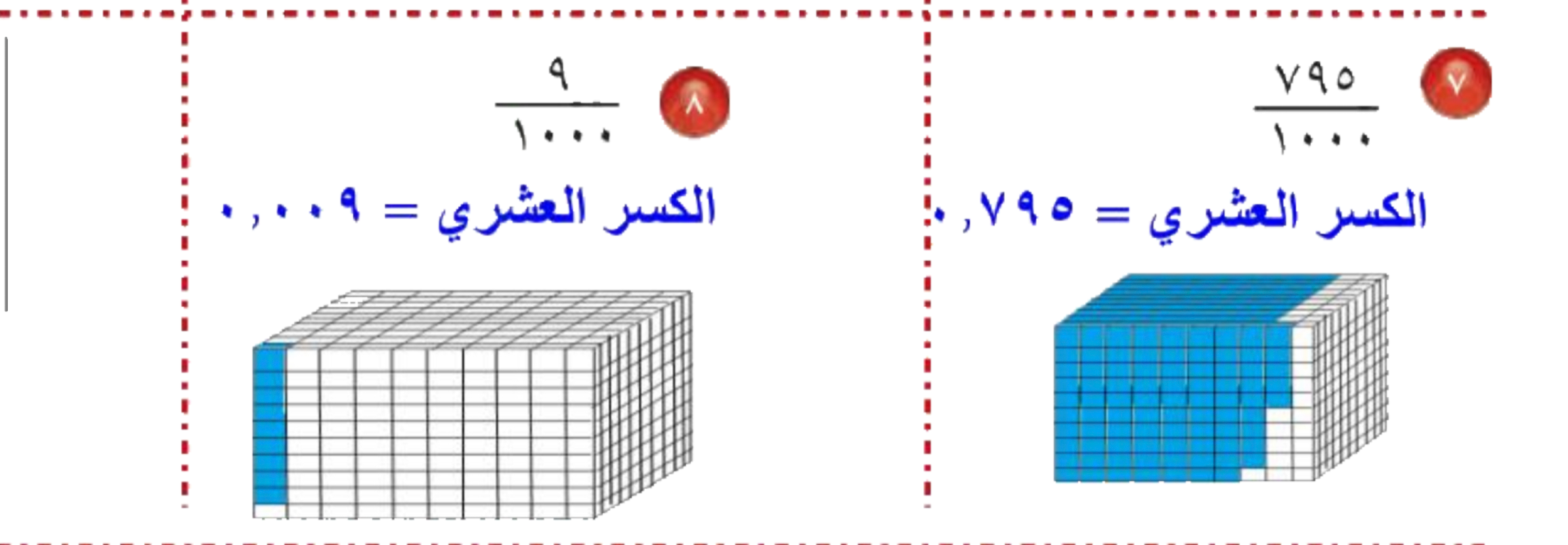 نشاط
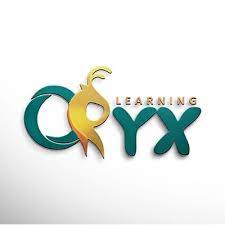 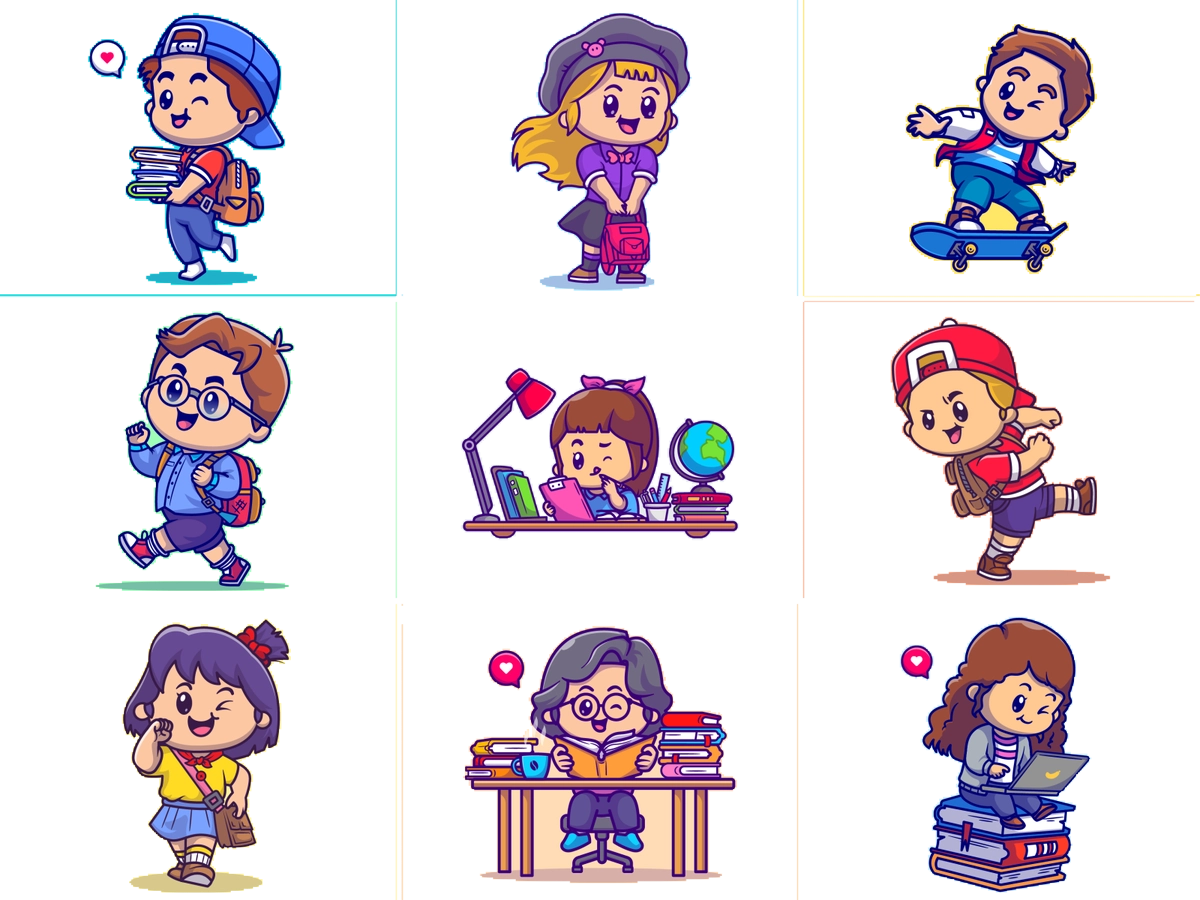 ٩
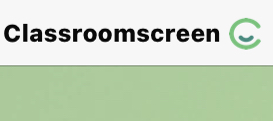 أدوات
الحل
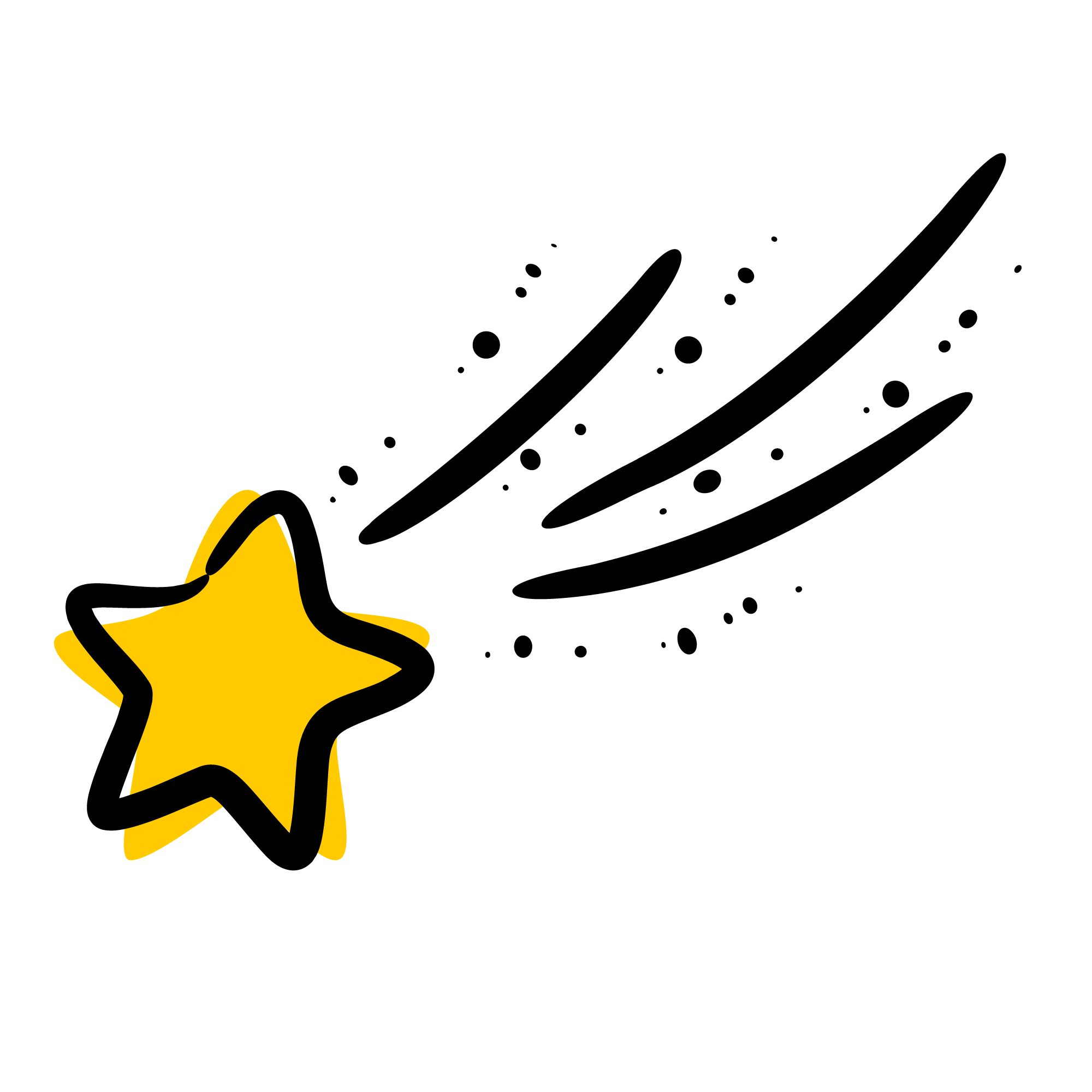 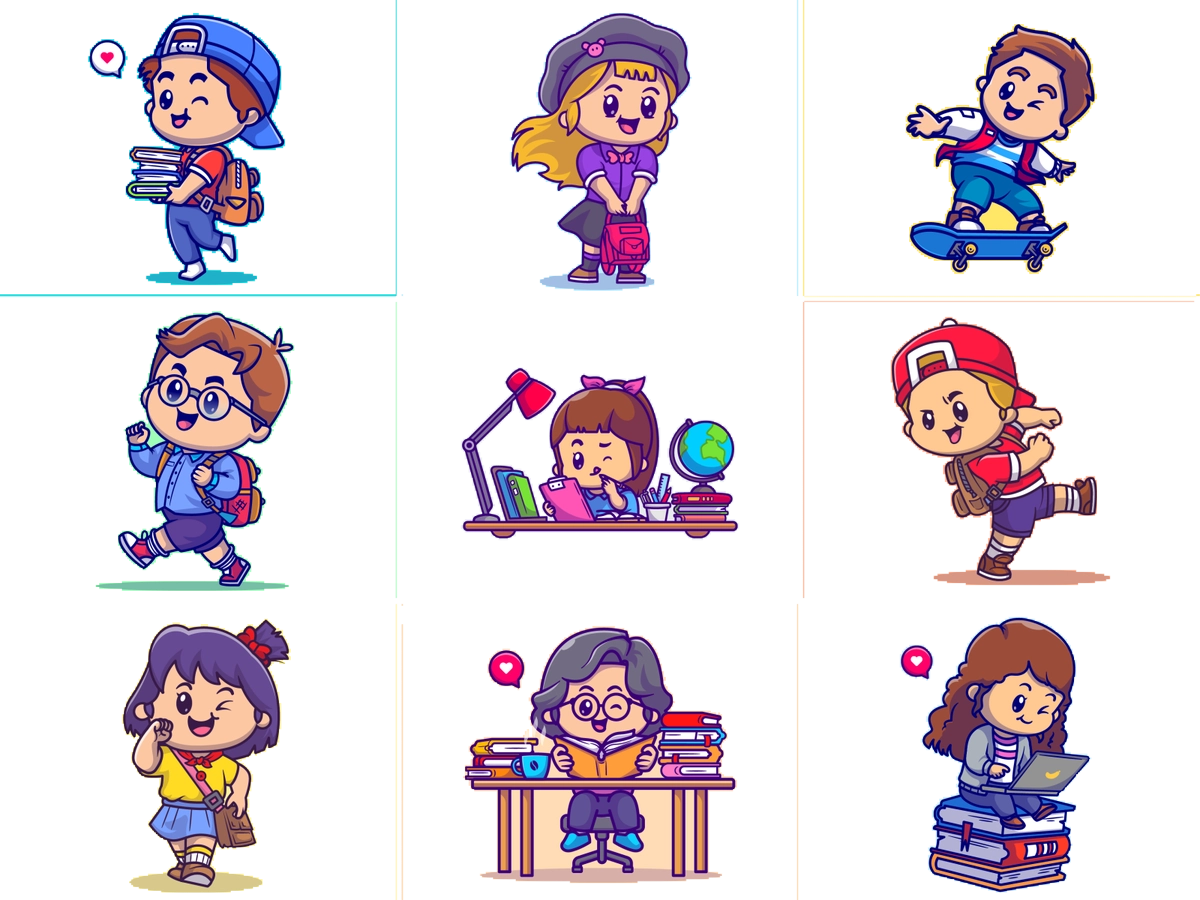 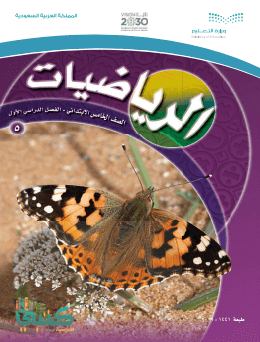 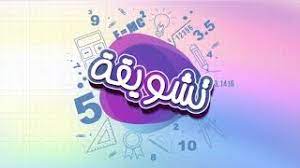 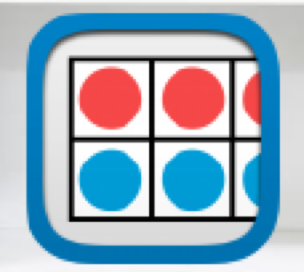 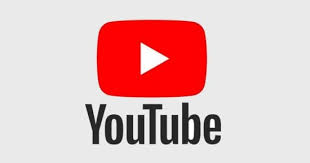 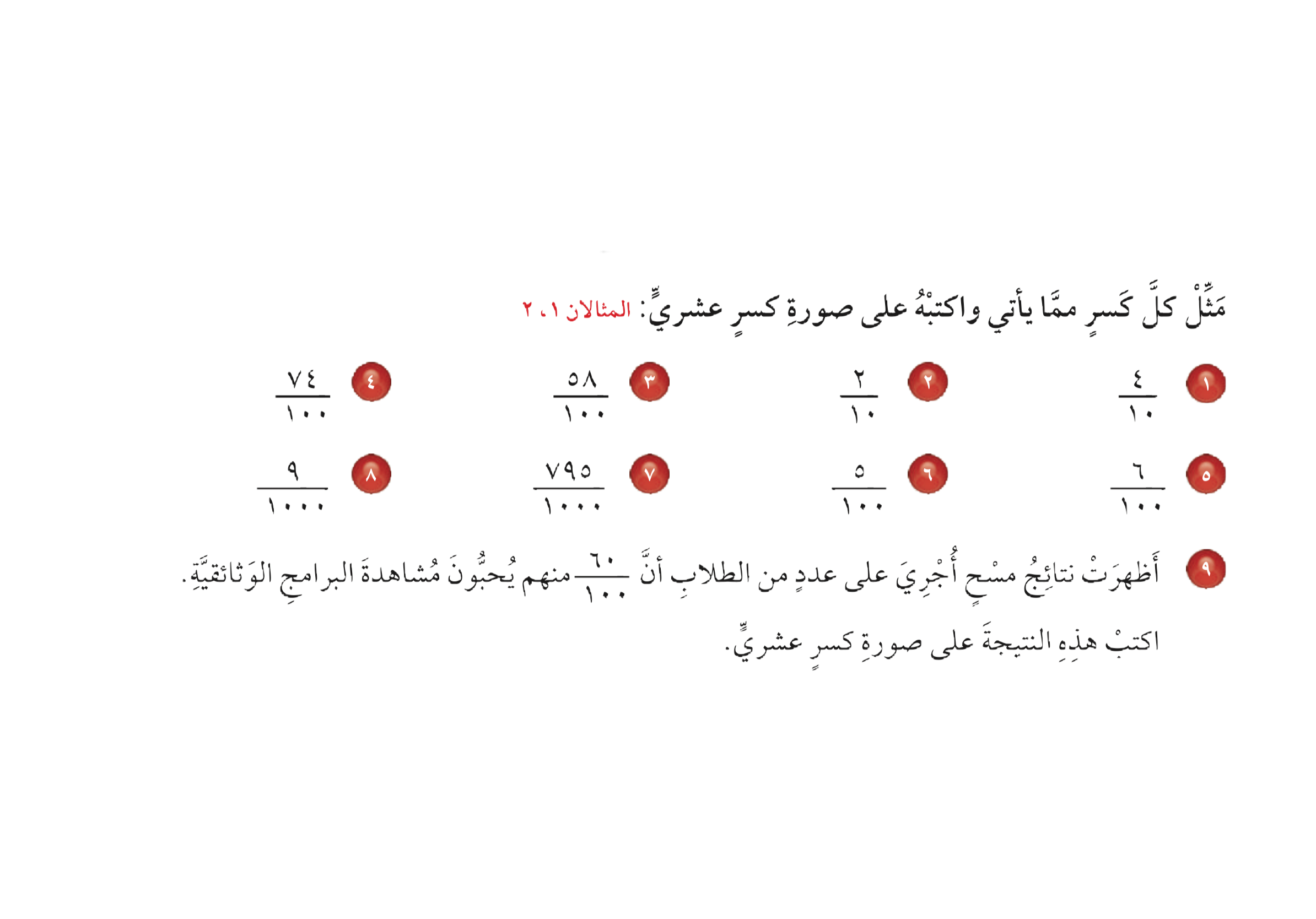 تــــــأكد
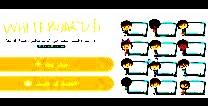 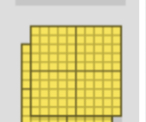 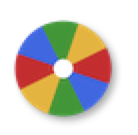 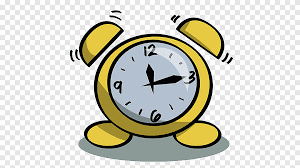 نشاط
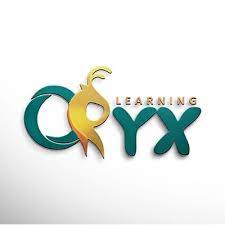 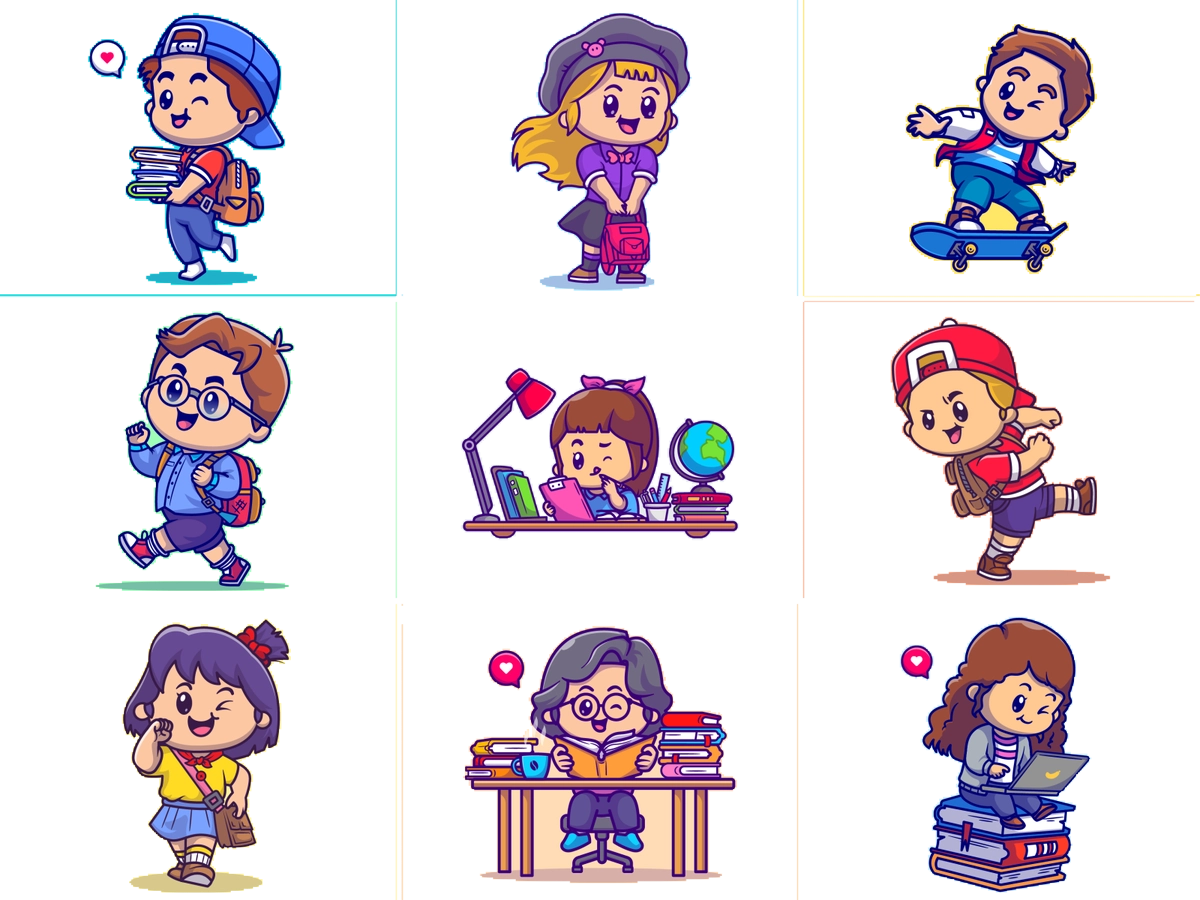 ٩
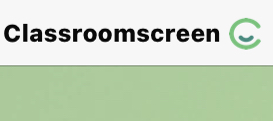 أدوات
الحل
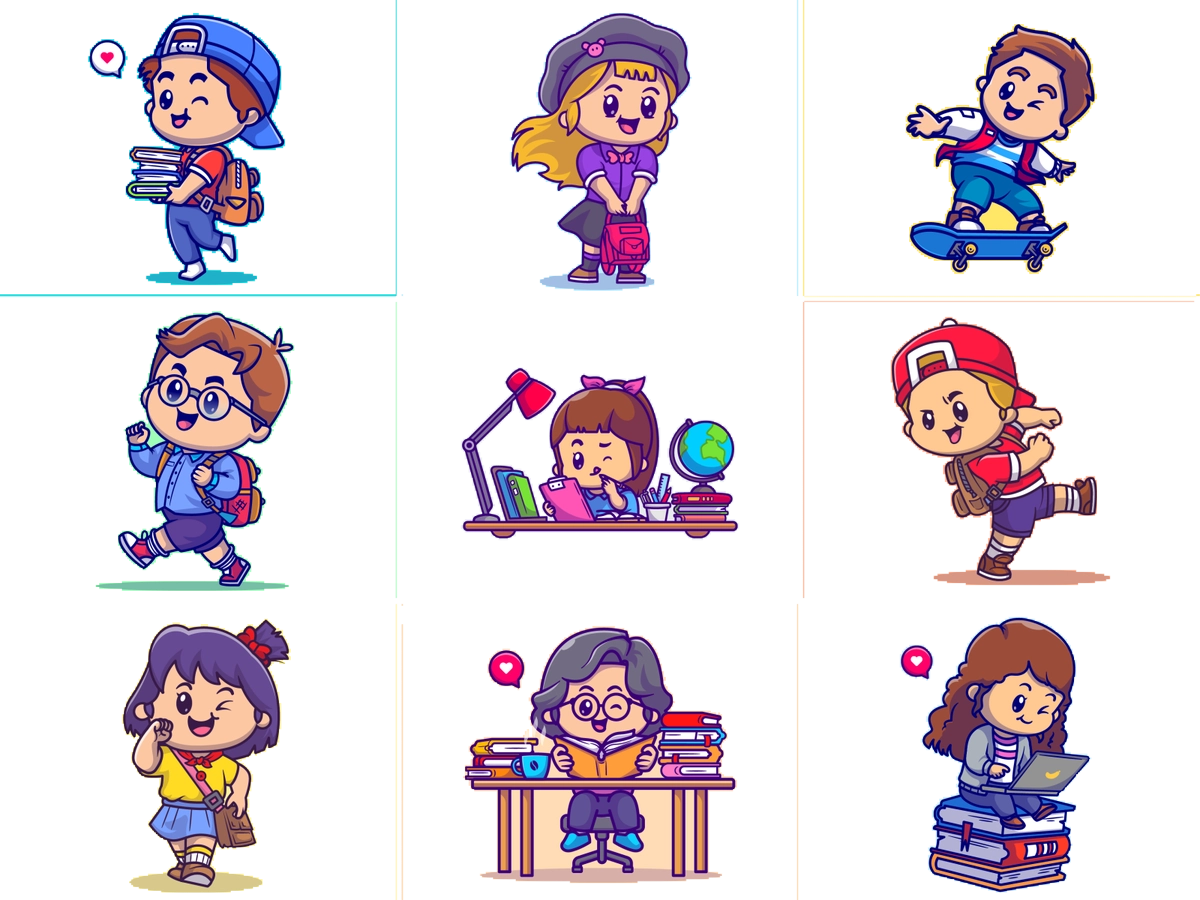 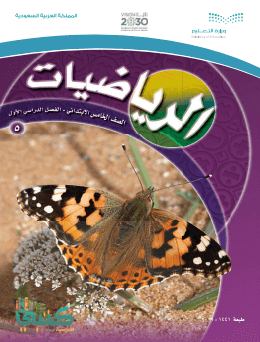 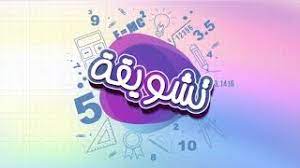 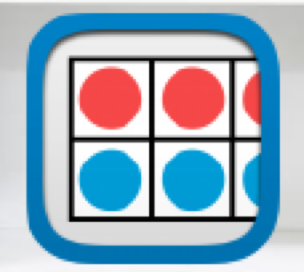 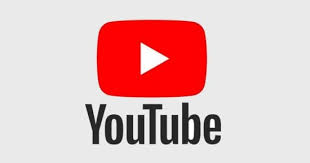 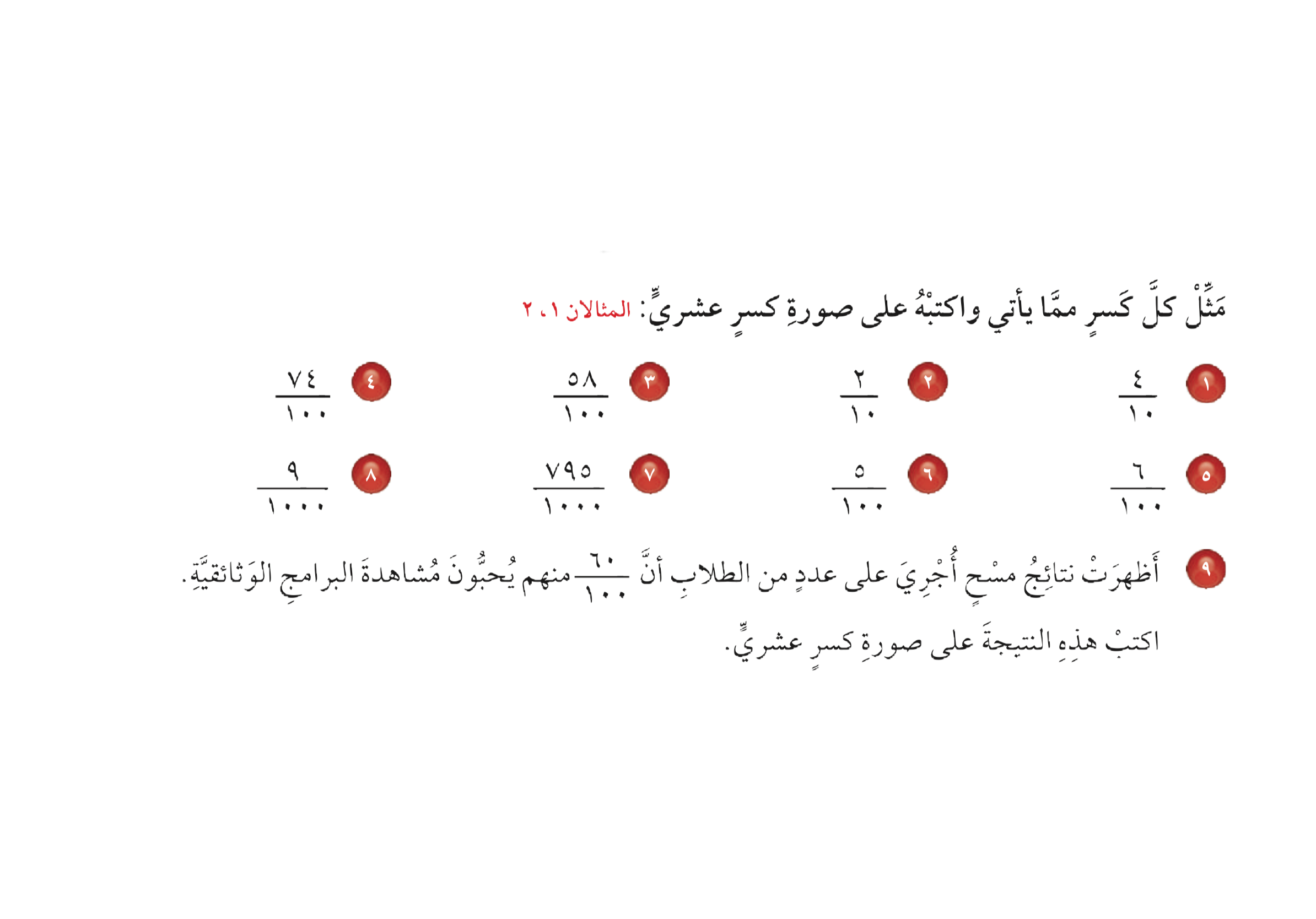 تــــــأكد
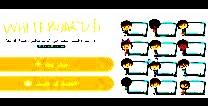 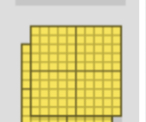 الكسر العشري  ٠٫٦٠
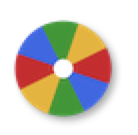 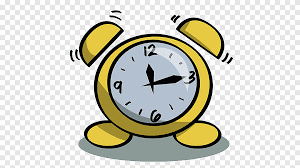 نشاط
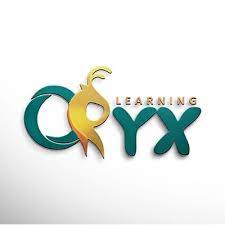 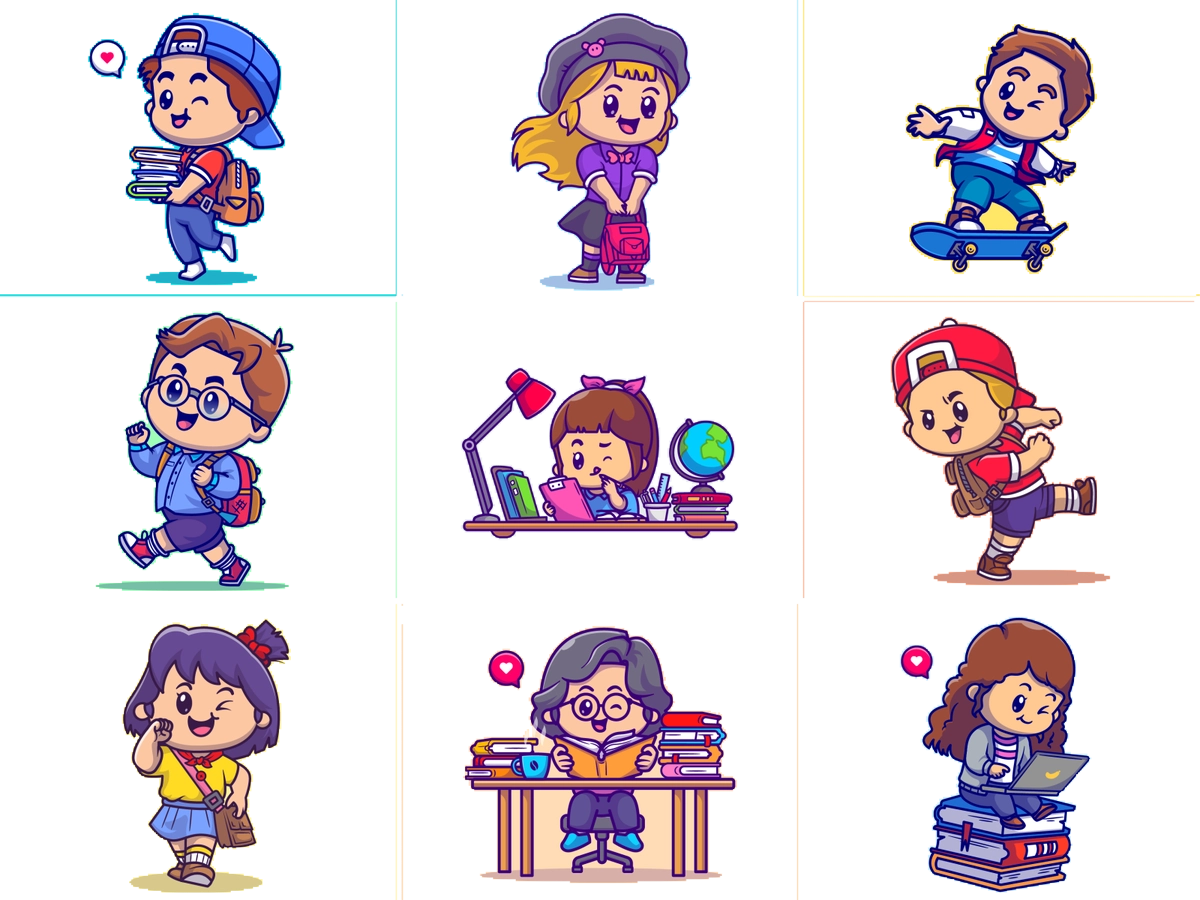 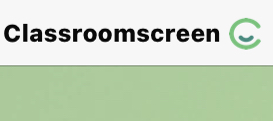 أدوات
الحل
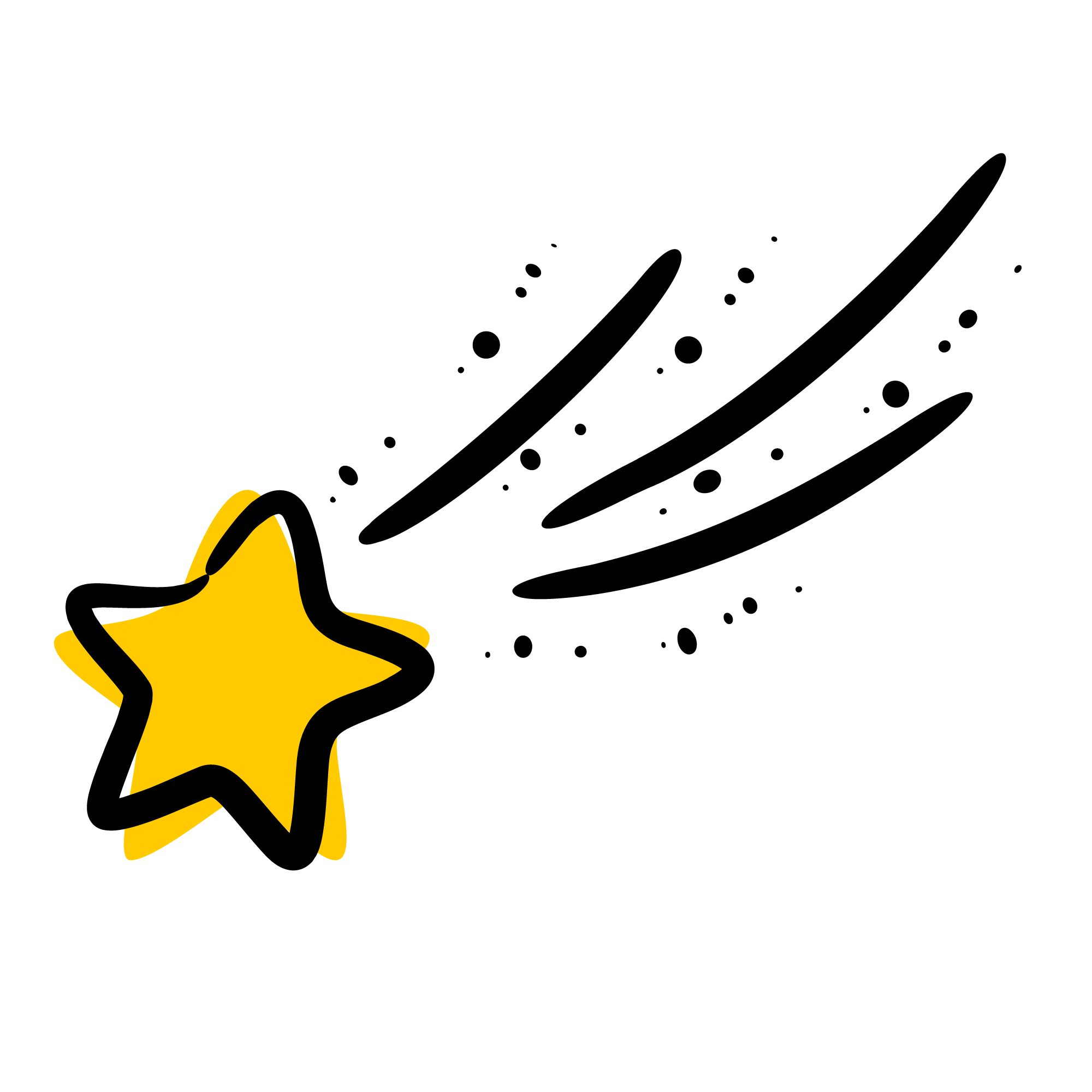 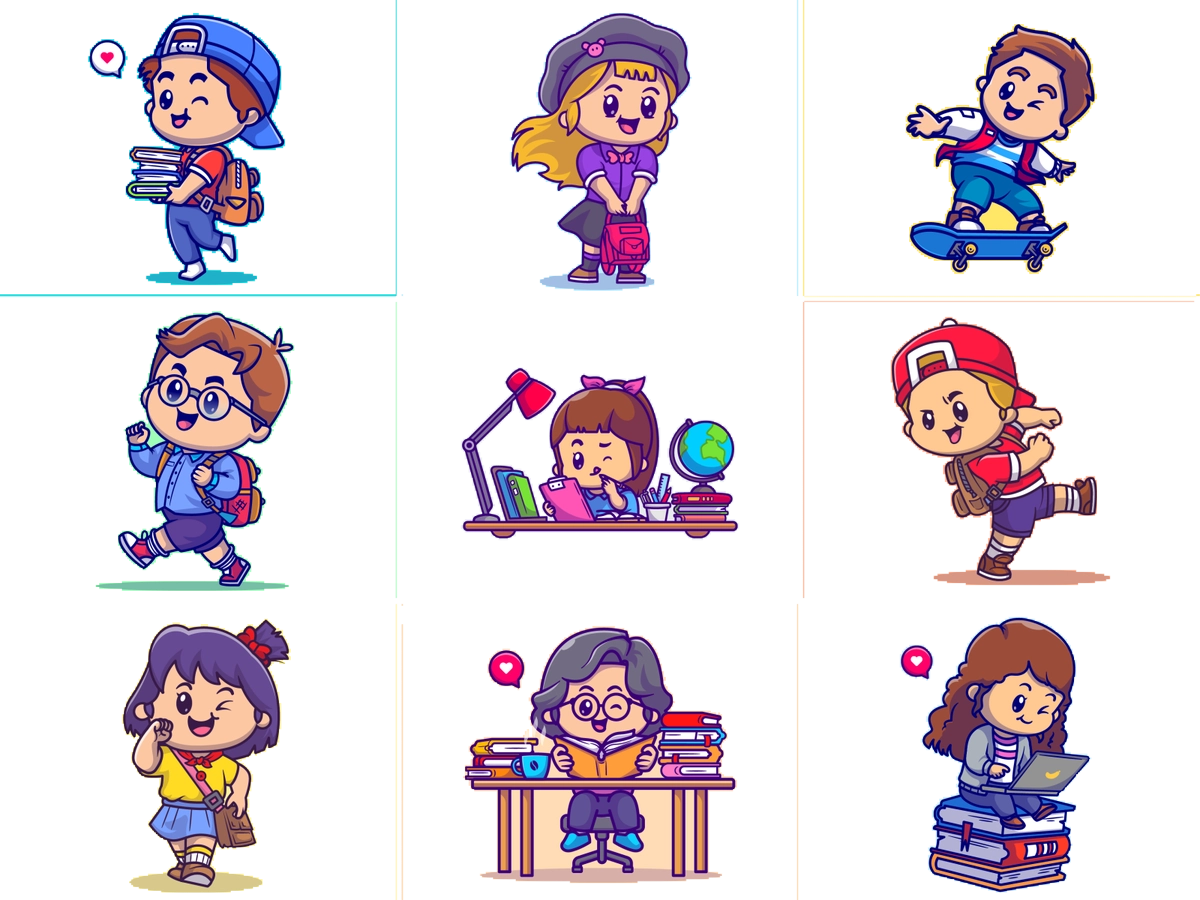 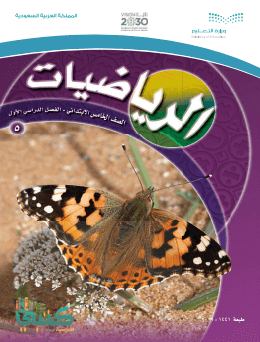 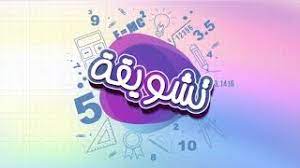 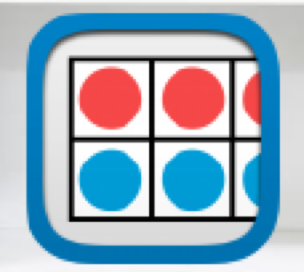 مسائل
 مهارات التفكير العليا
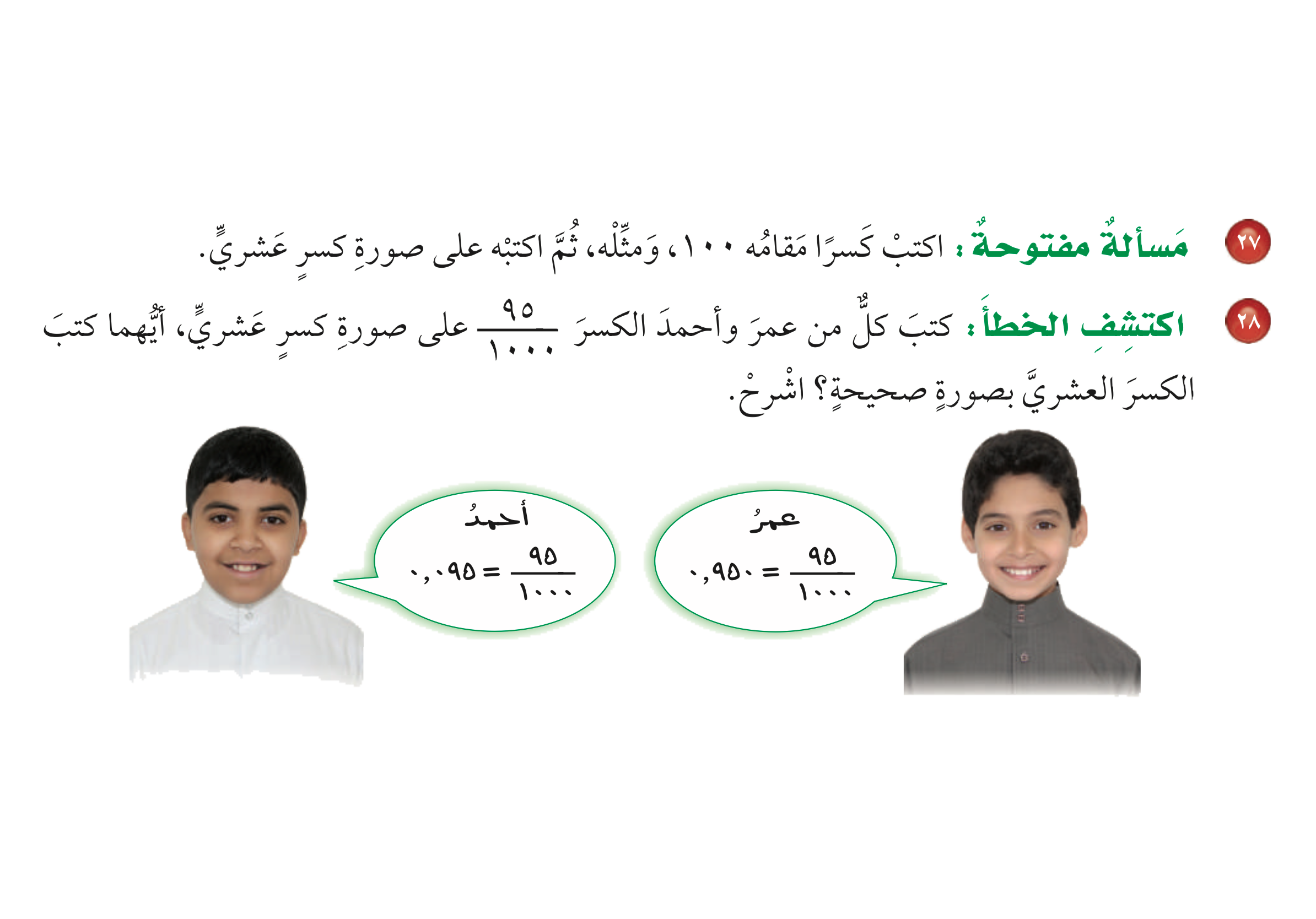 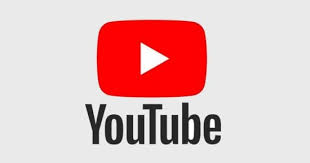 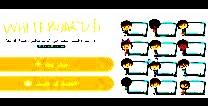 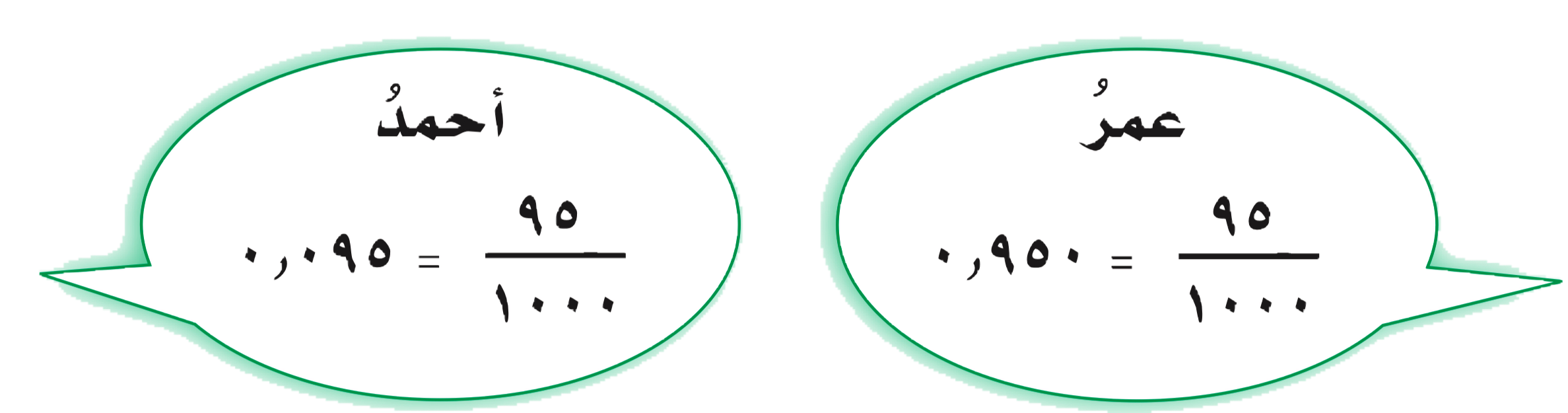 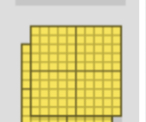 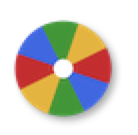 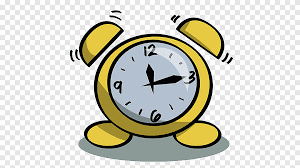 نشاط
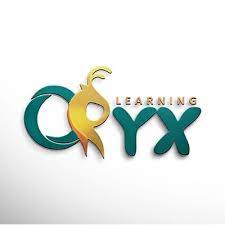 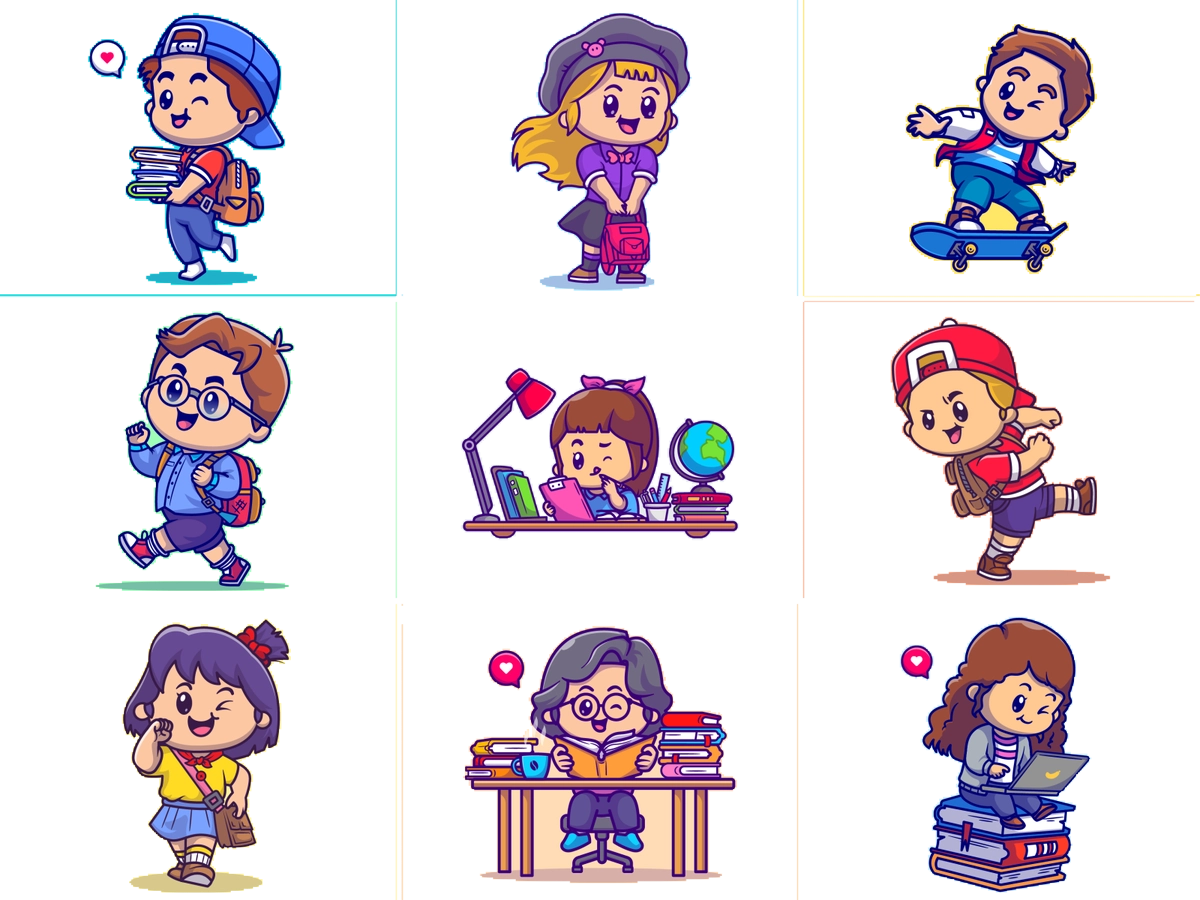 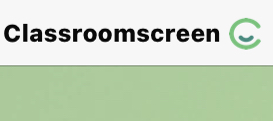 أدوات
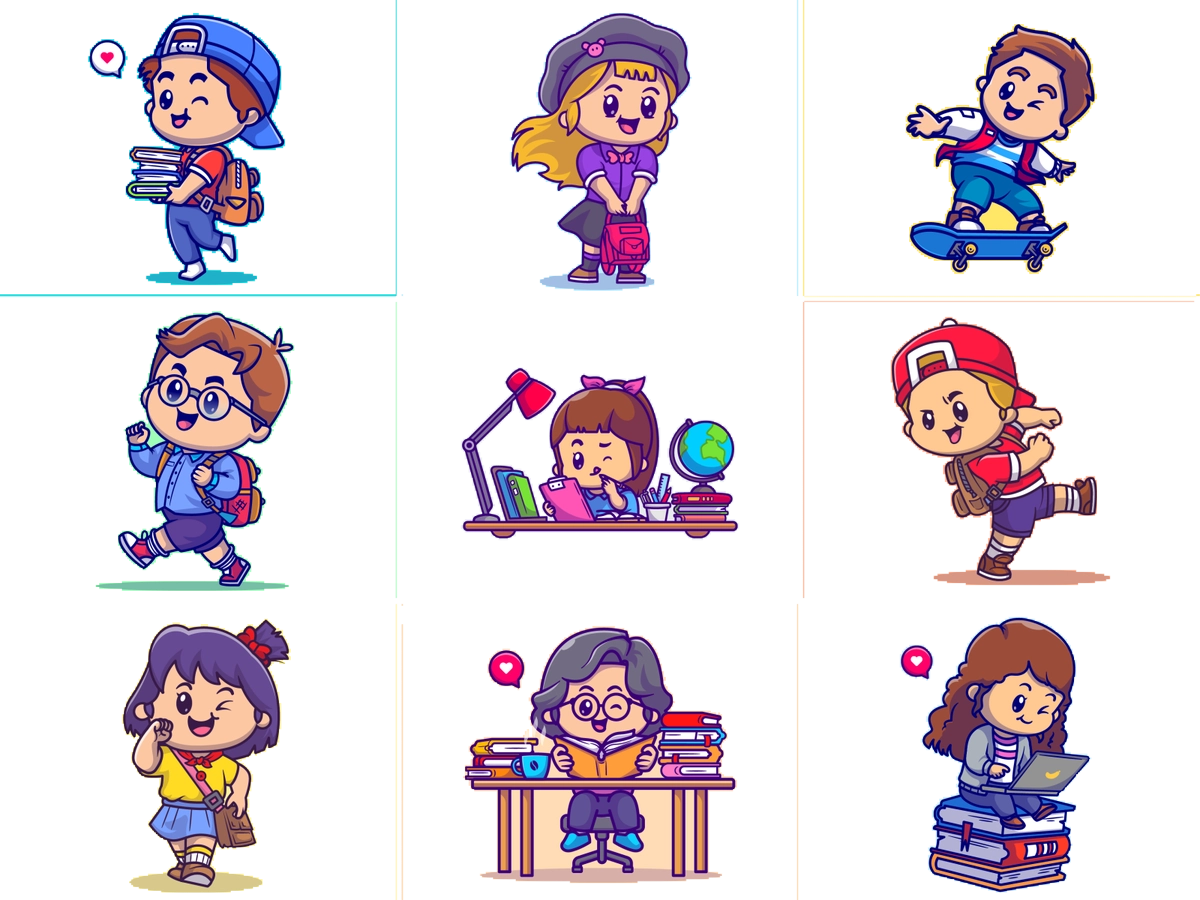 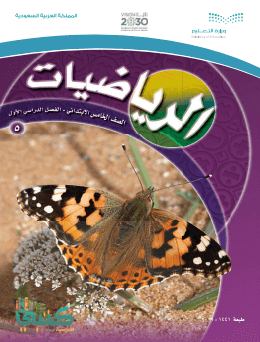 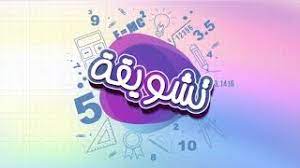 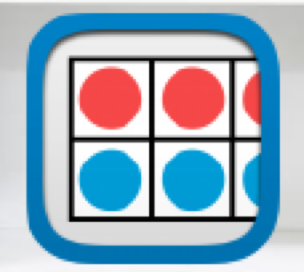 مسائل
 مهارات التفكير العليا
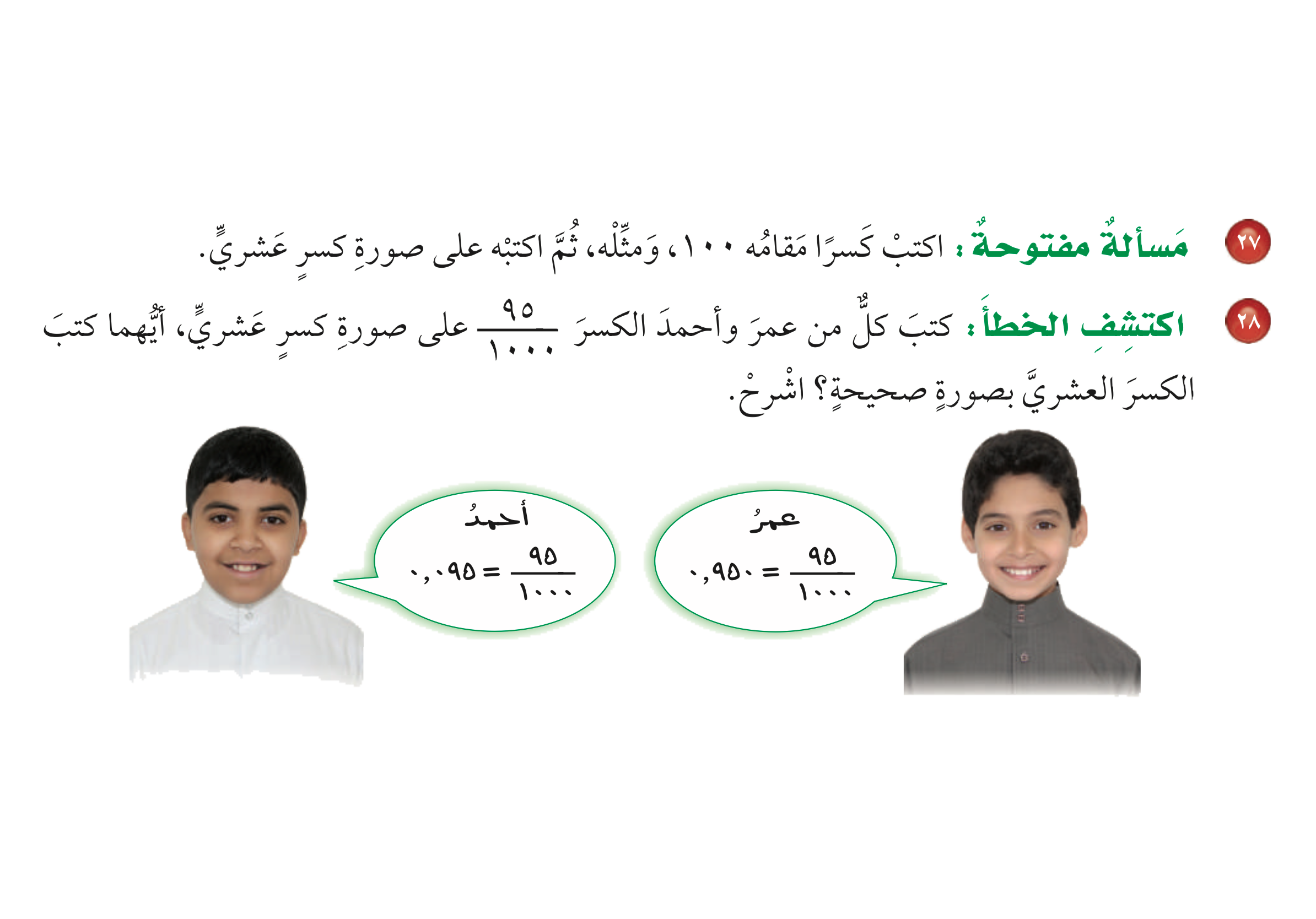 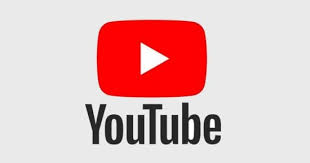 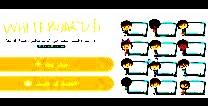 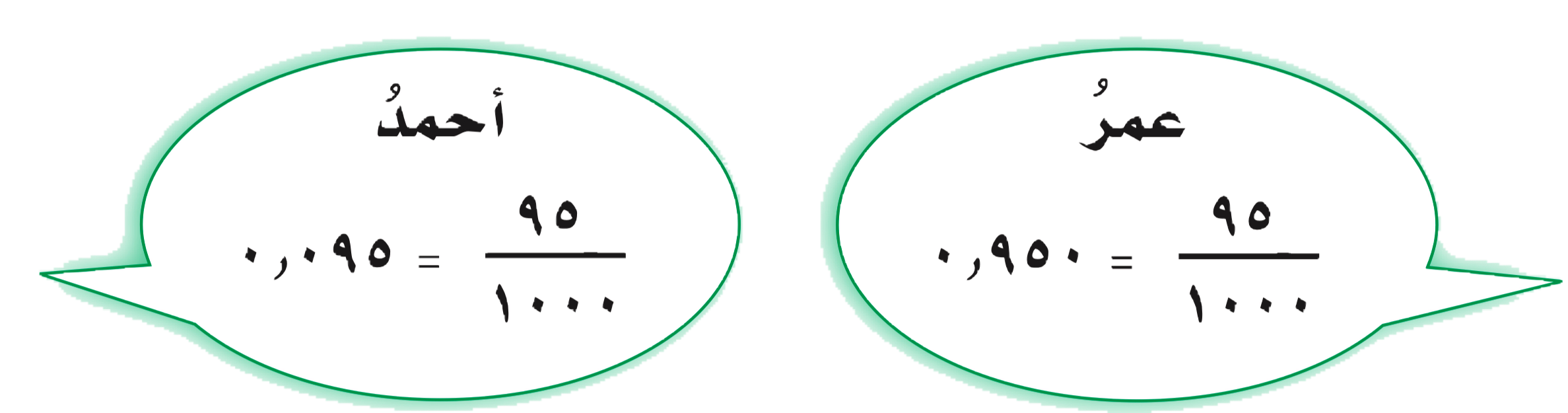 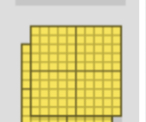 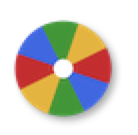 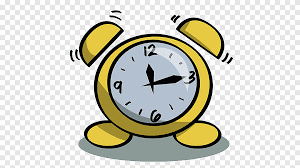 أحمد كتب الكسر بصورة صحيحه
 • لأن لكتابة كسر عادي على صورة كسر عشري أضف أصفار إلى يمين الفاصلة العشرية حتى يصبح عدد المنازل العشرية صحيحة
نشاط
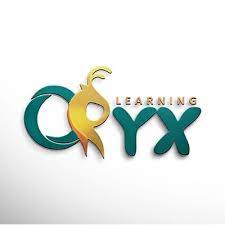 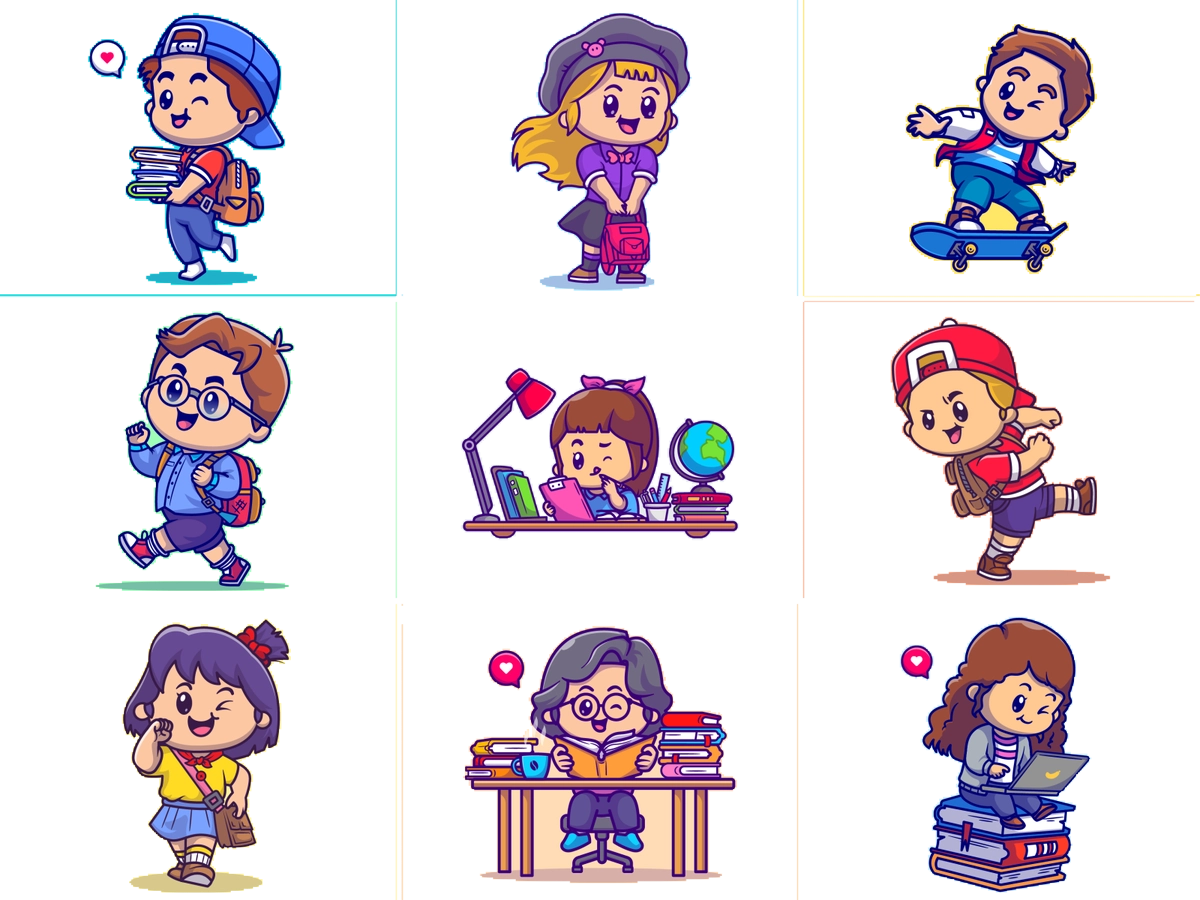 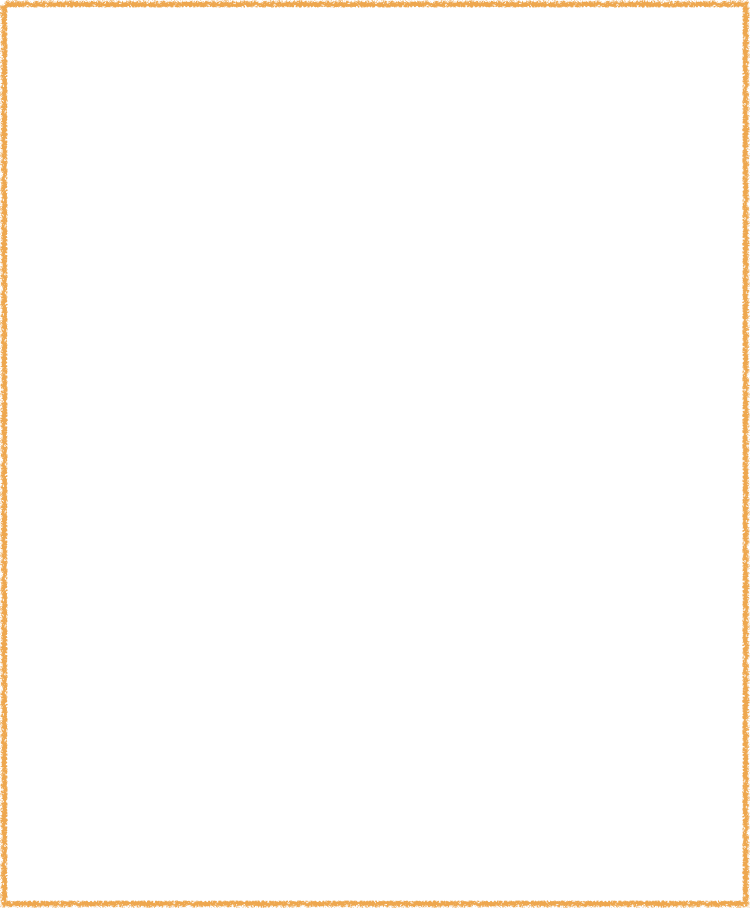 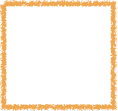 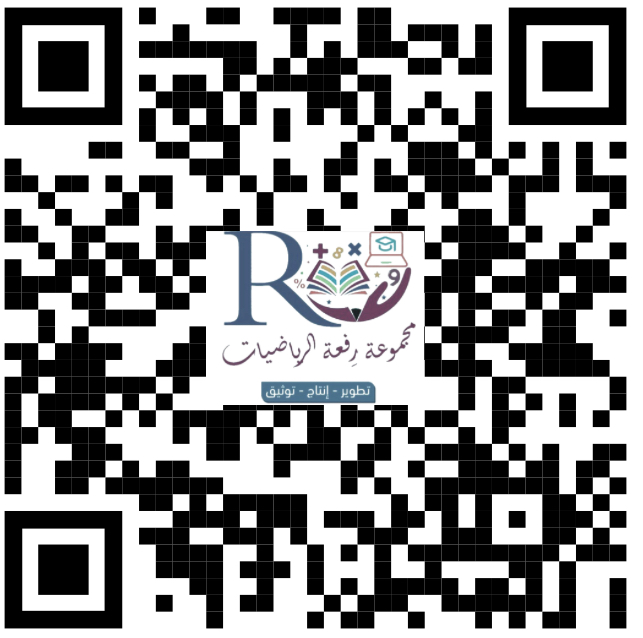 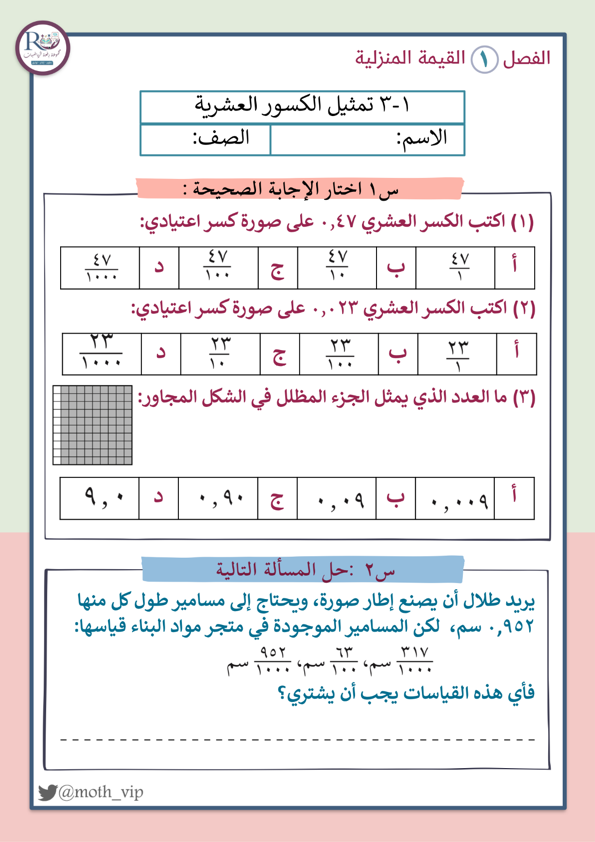 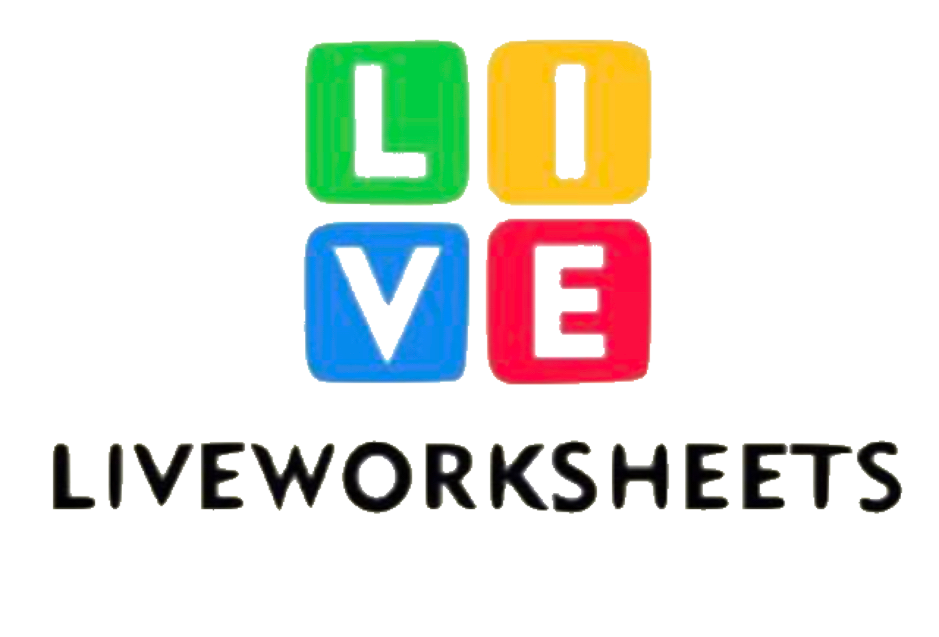 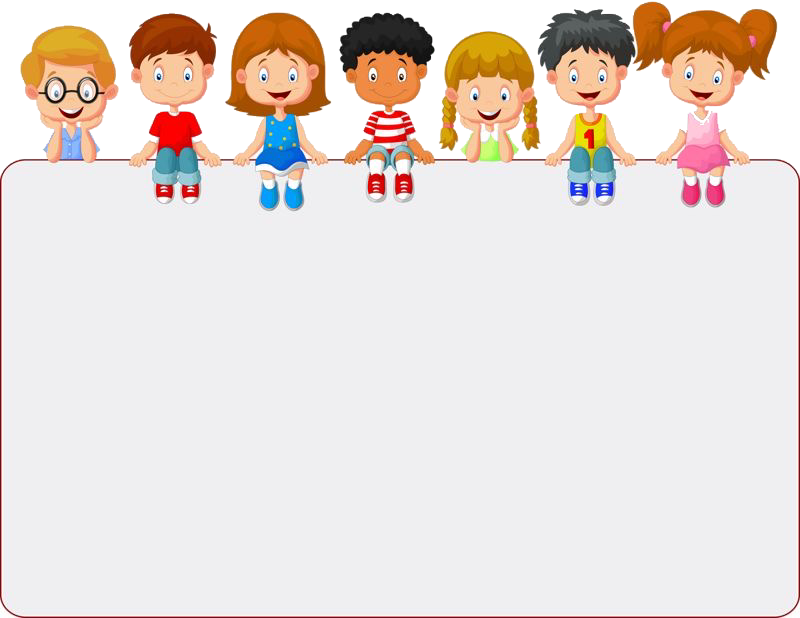 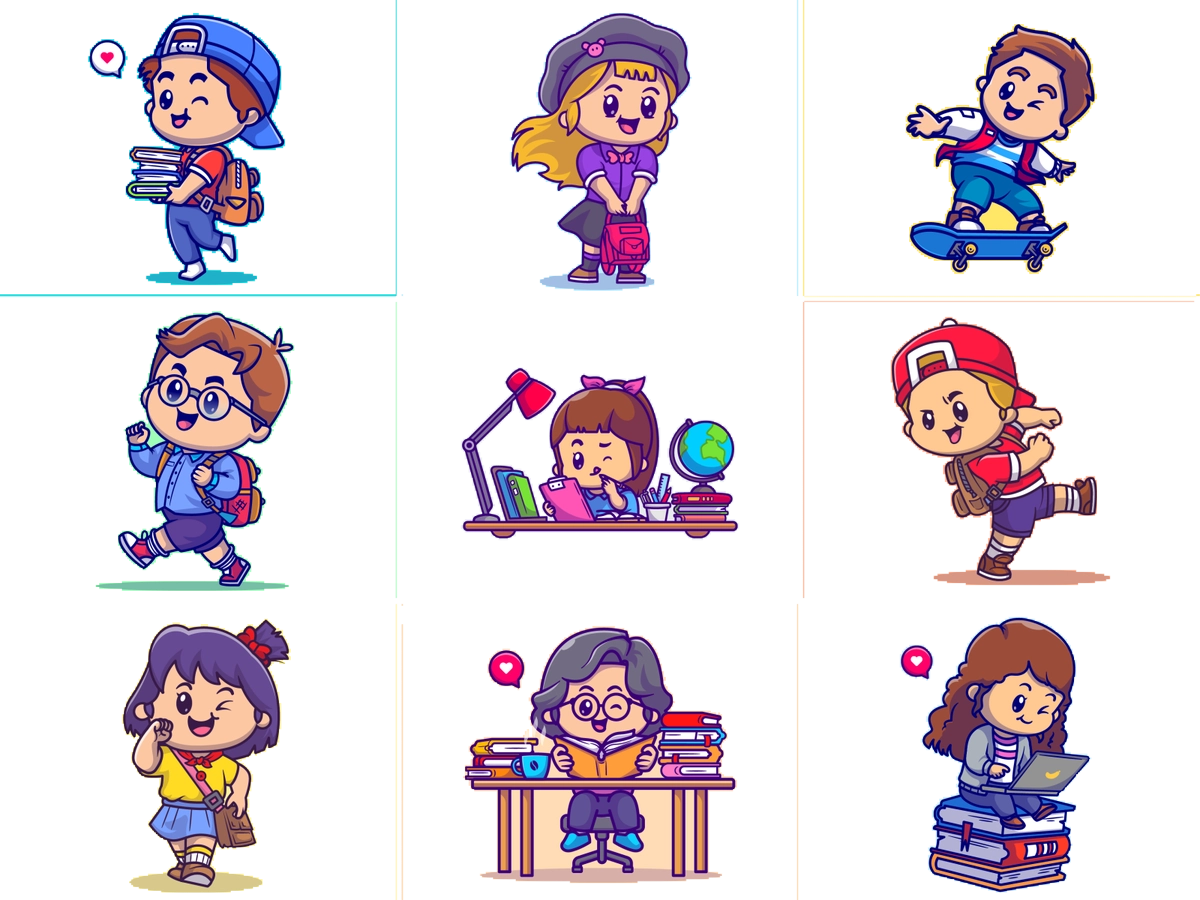 جدول التعلم
ماذا أعرف
ماذا تعلمت
ماذا أريد أن أعرف
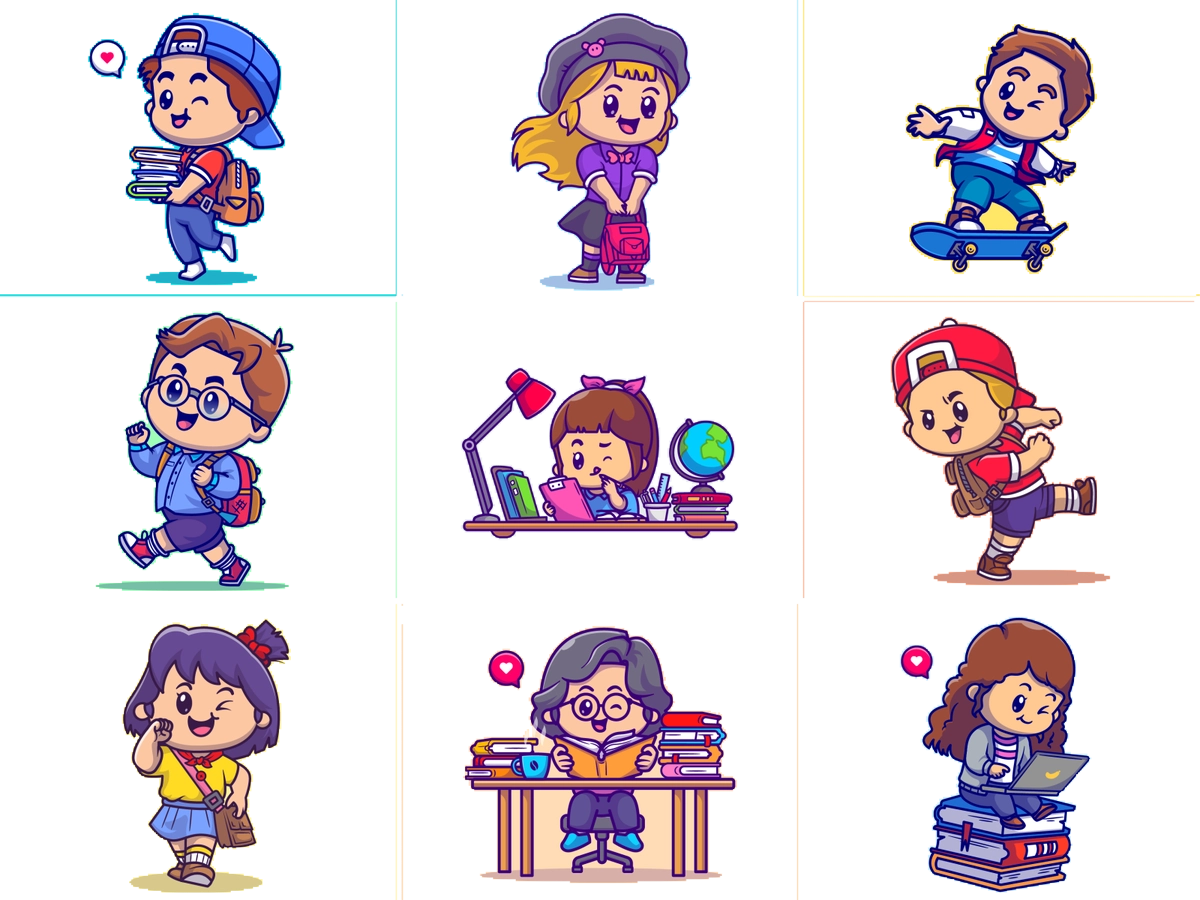 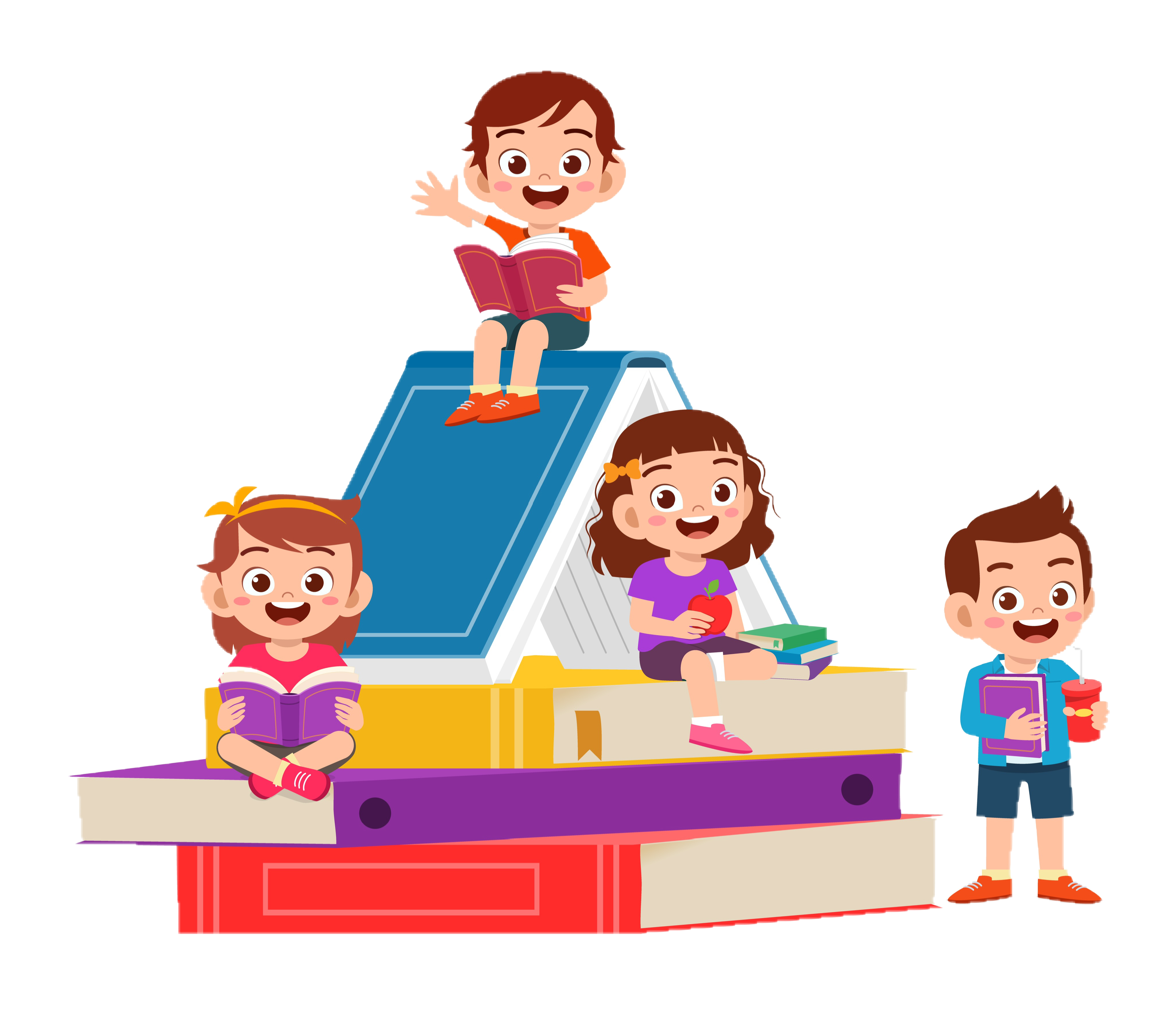 الواجـــب
سؤال :
١٢ ، ١٣ ، ٢٠ ،٢٣
٢٤
صفحة :
ختاماً
التعب يزول والانجاز يبقى ..
جميل ان تتحدى الوقت وتعلم يقينا أن الدقيقة تسجل لنا إنجازا عظ